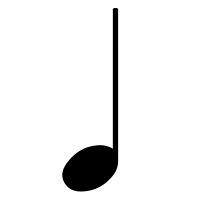 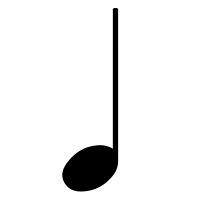 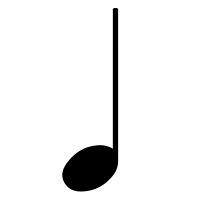 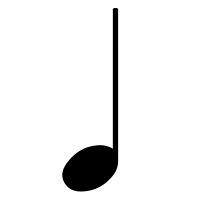 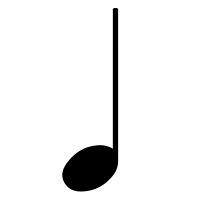 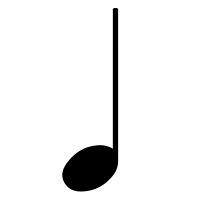 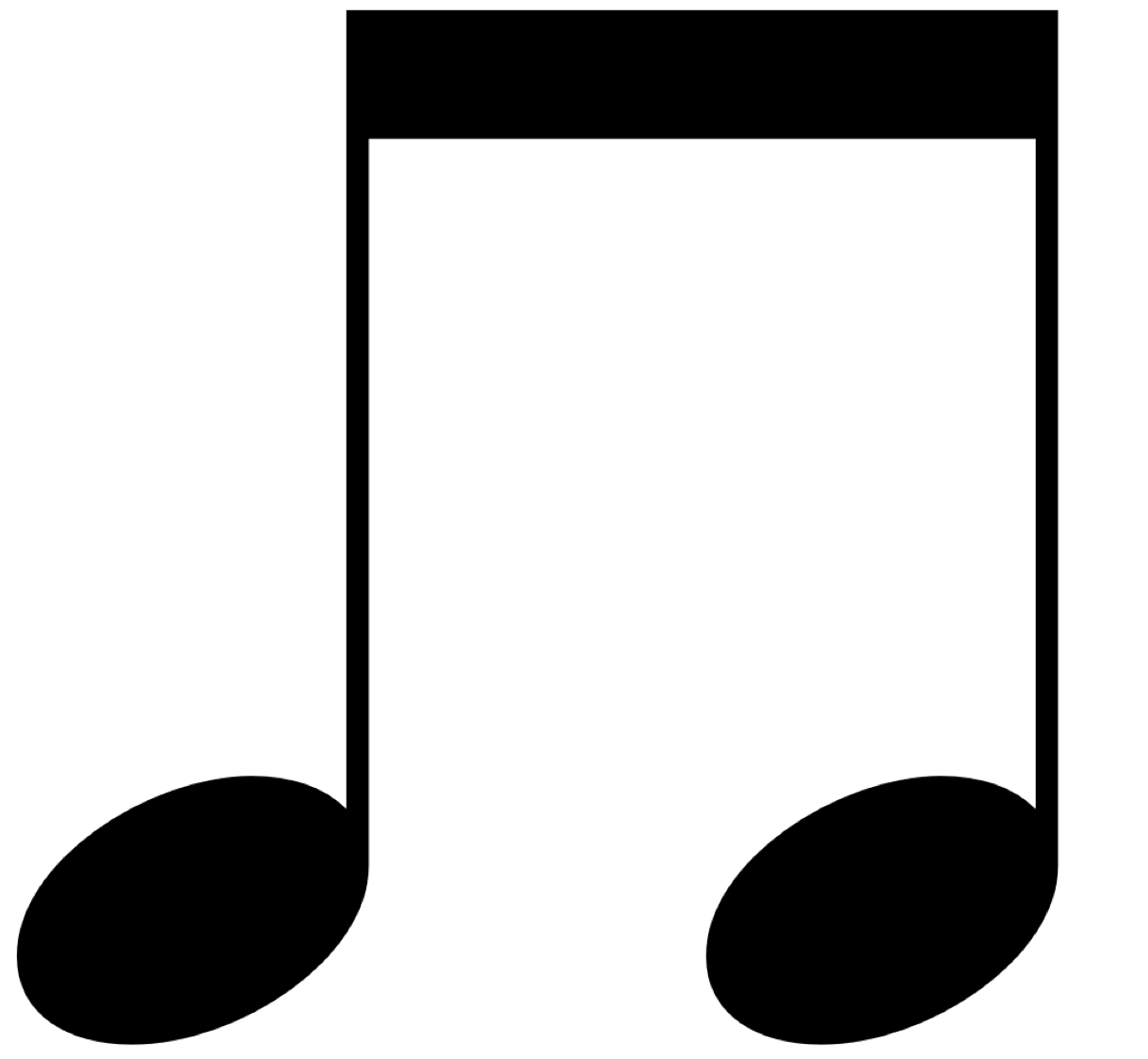 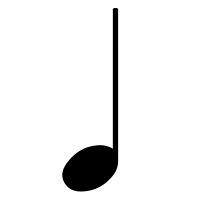 1
2
3
4
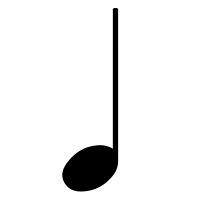 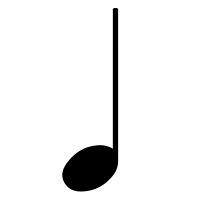 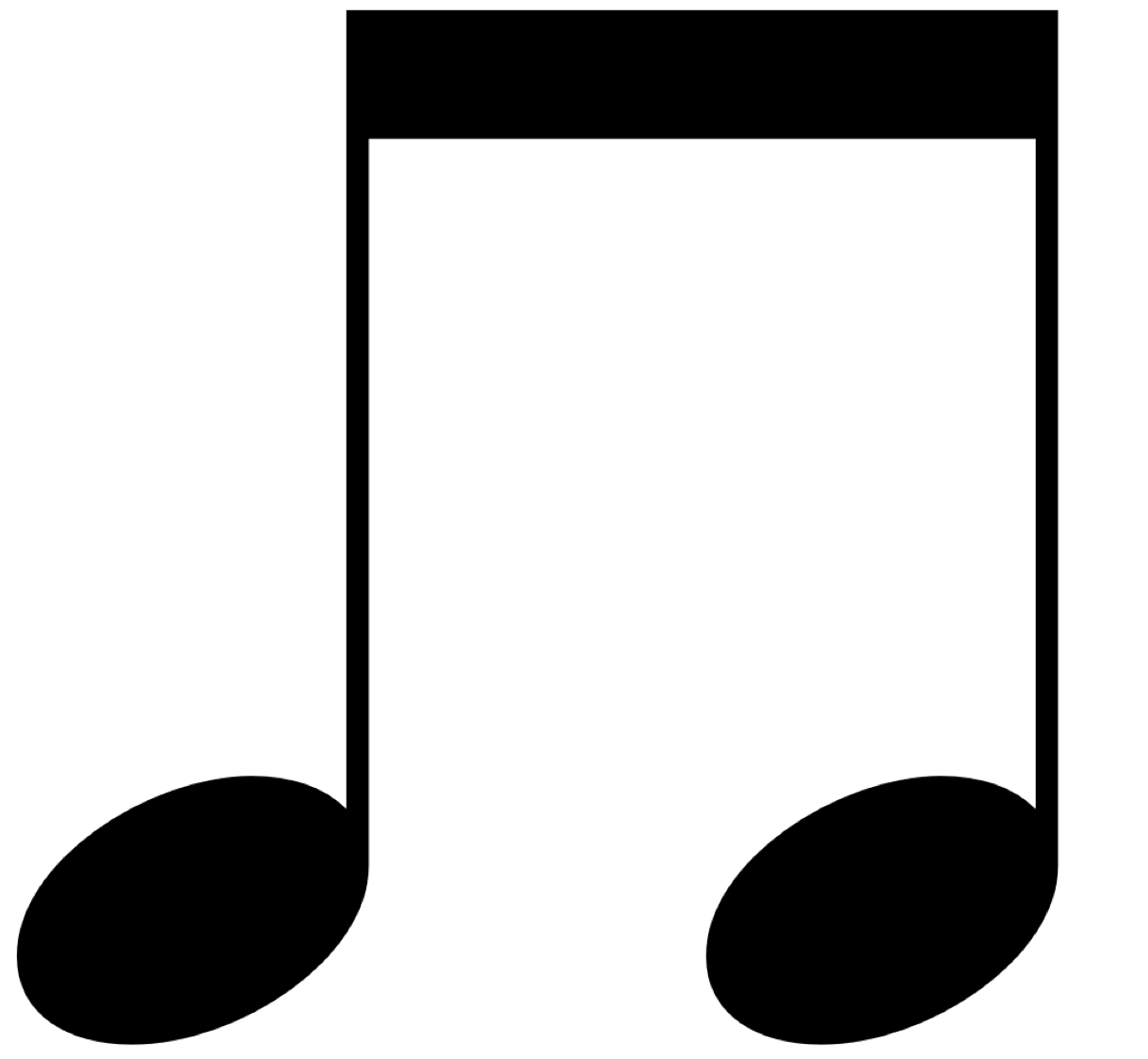 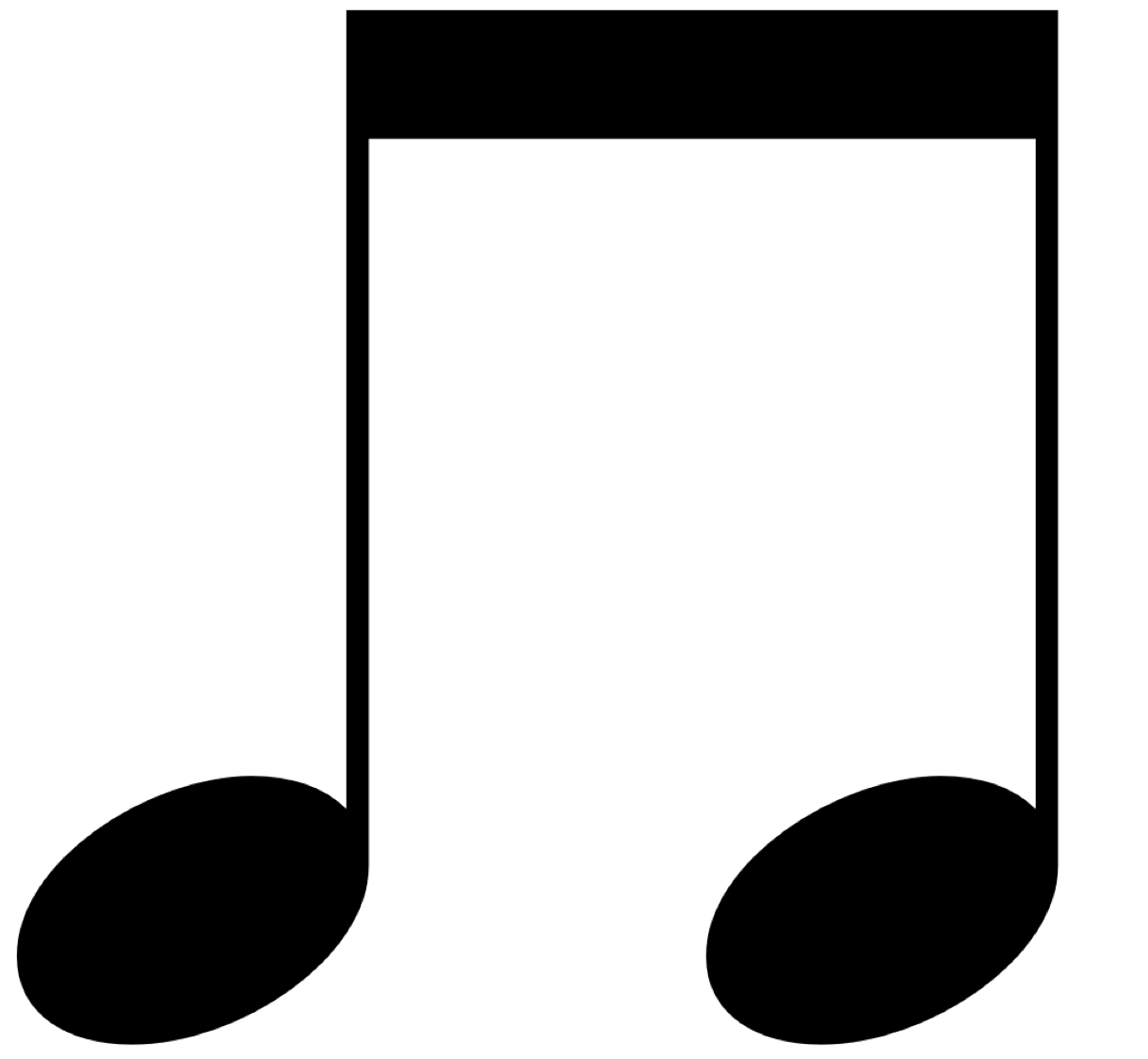 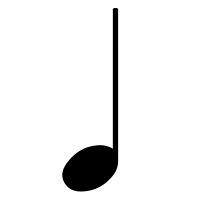 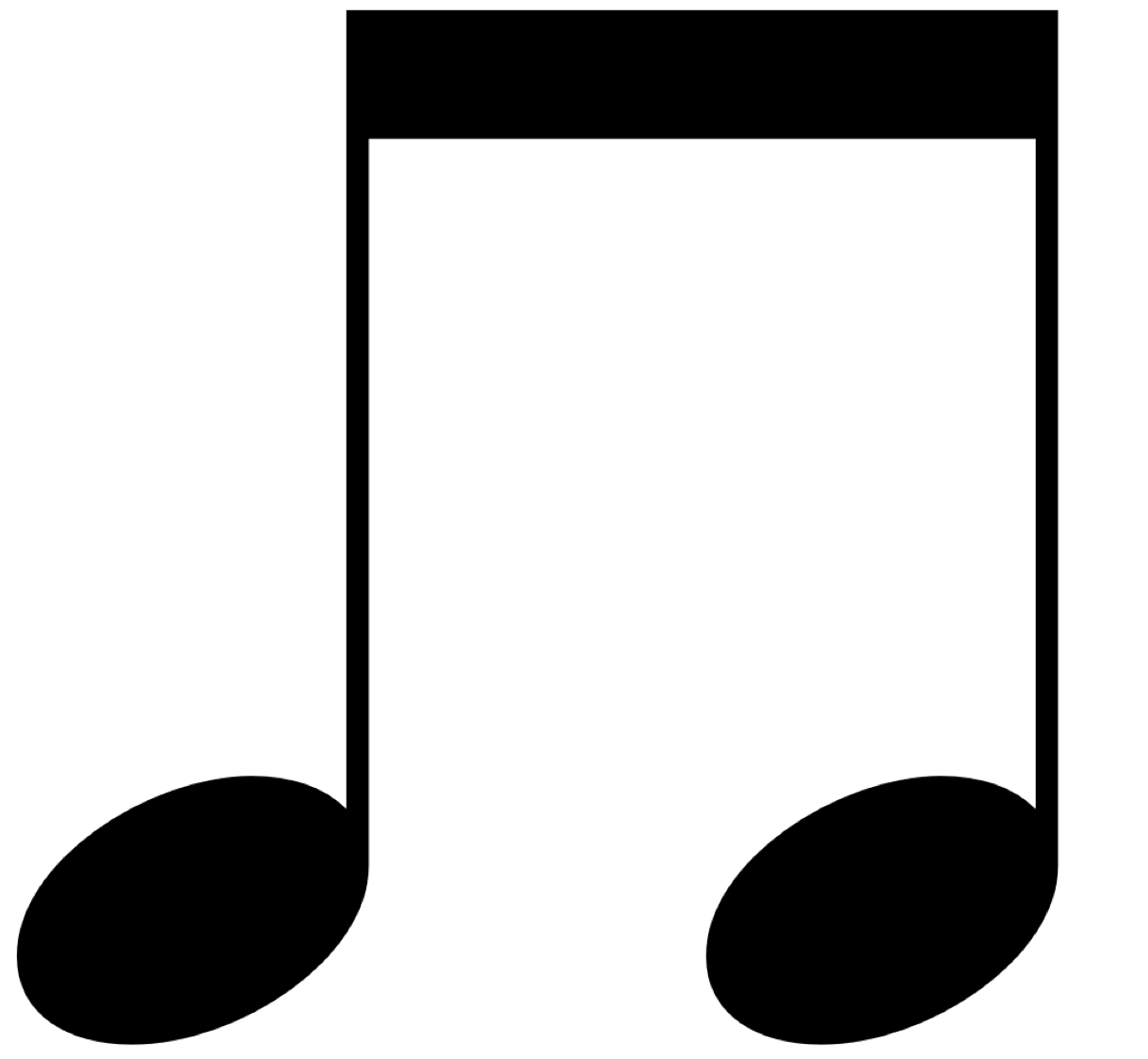 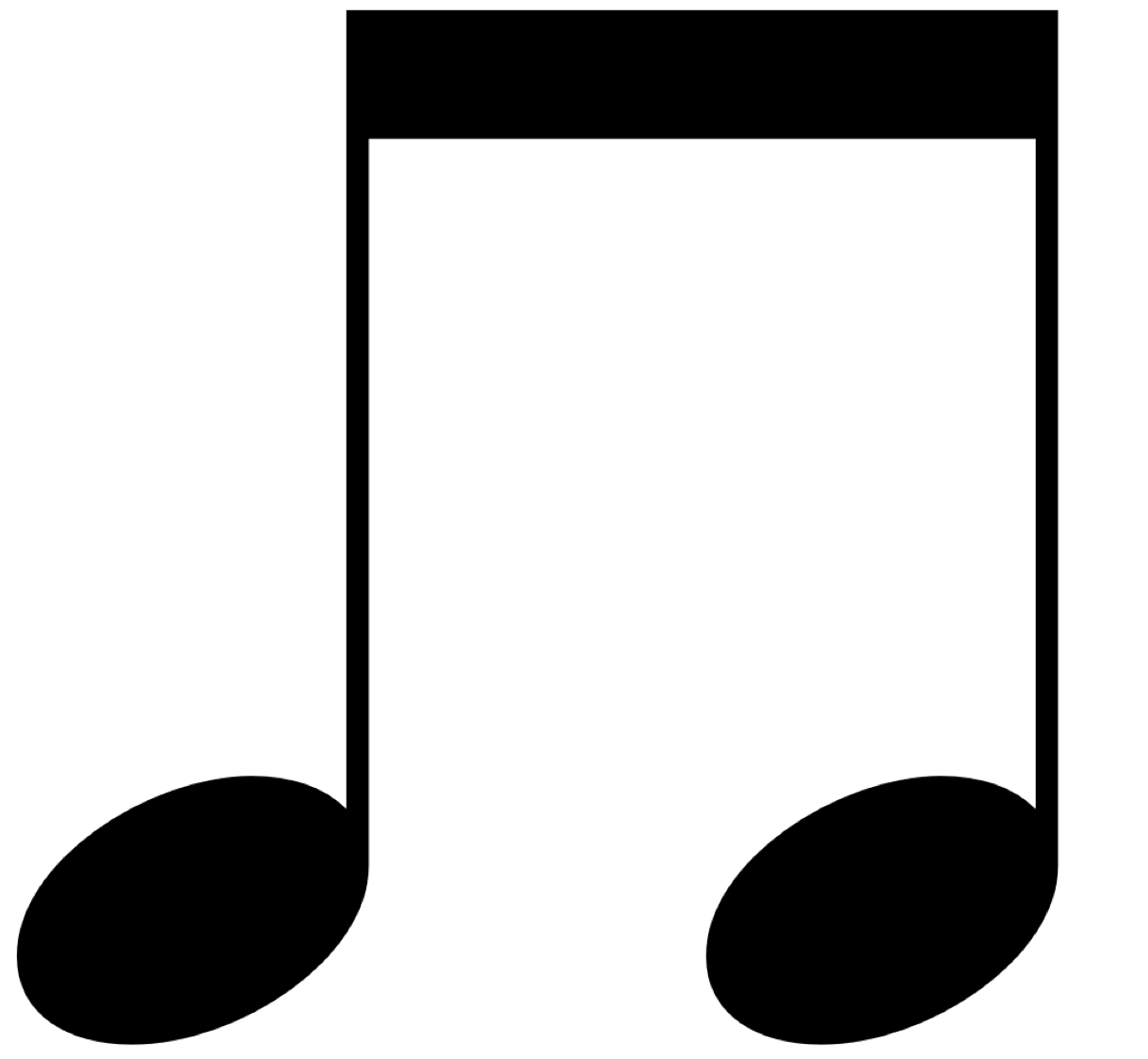 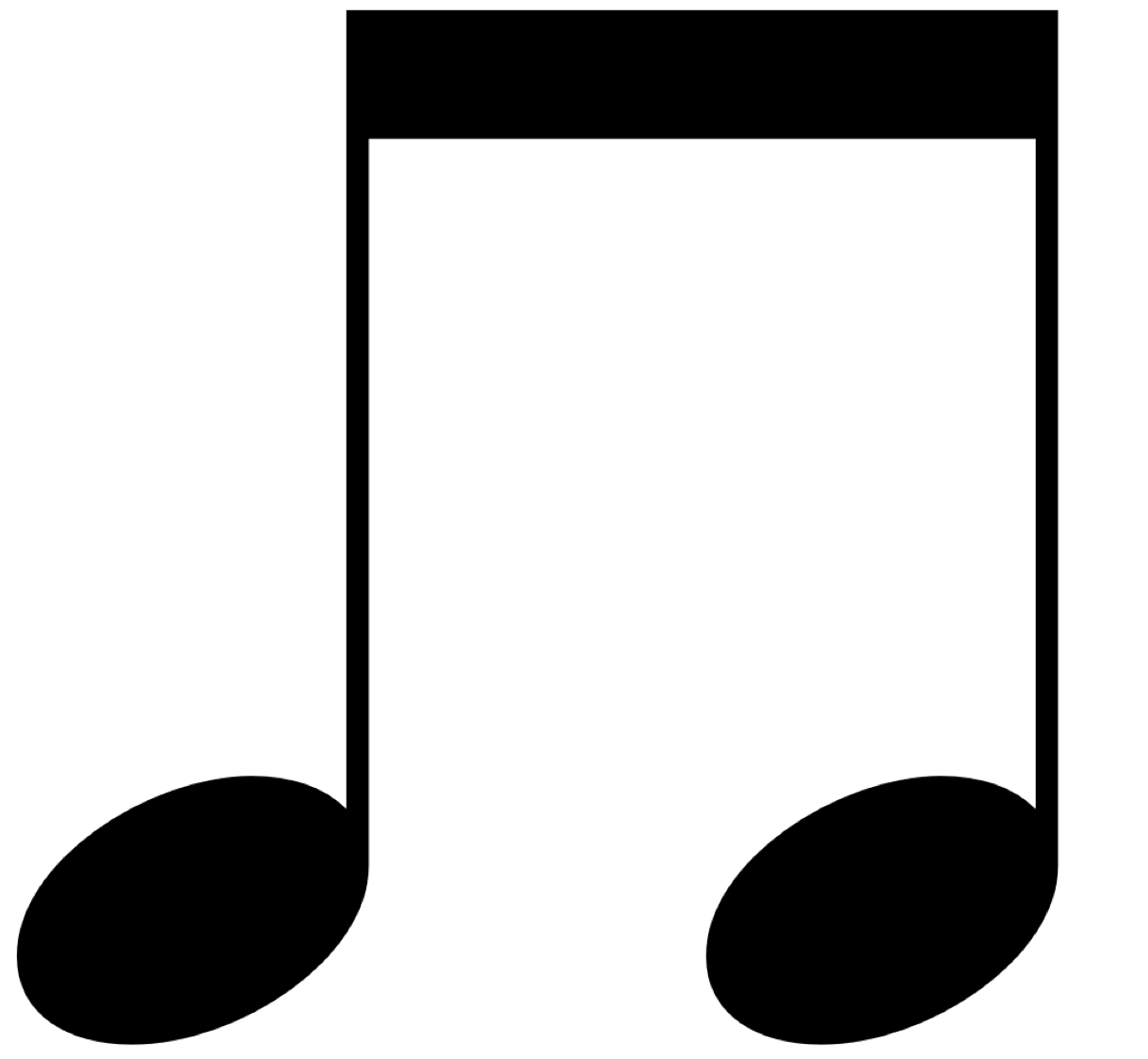 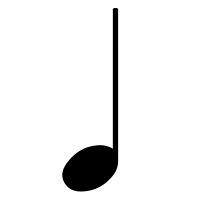 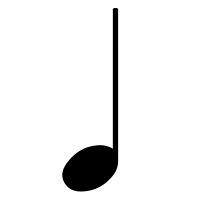 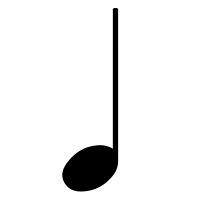 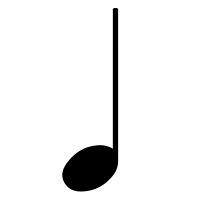 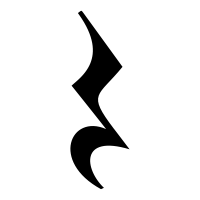 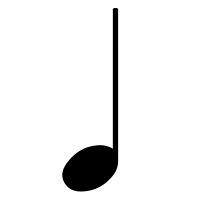 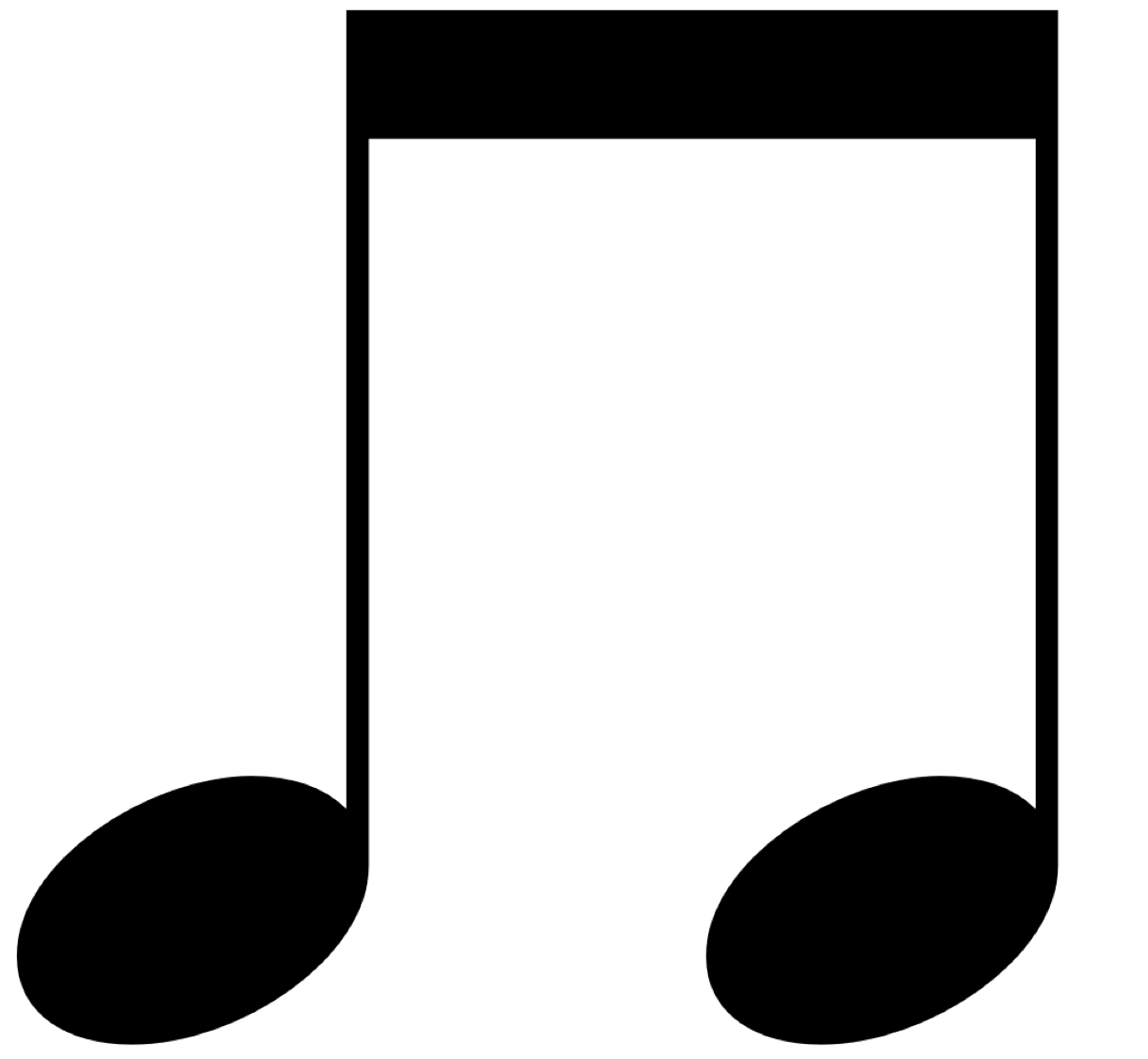 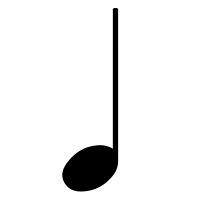 1
2
3
4
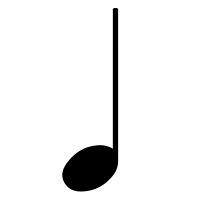 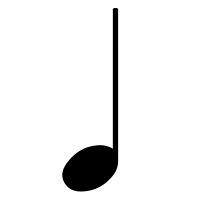 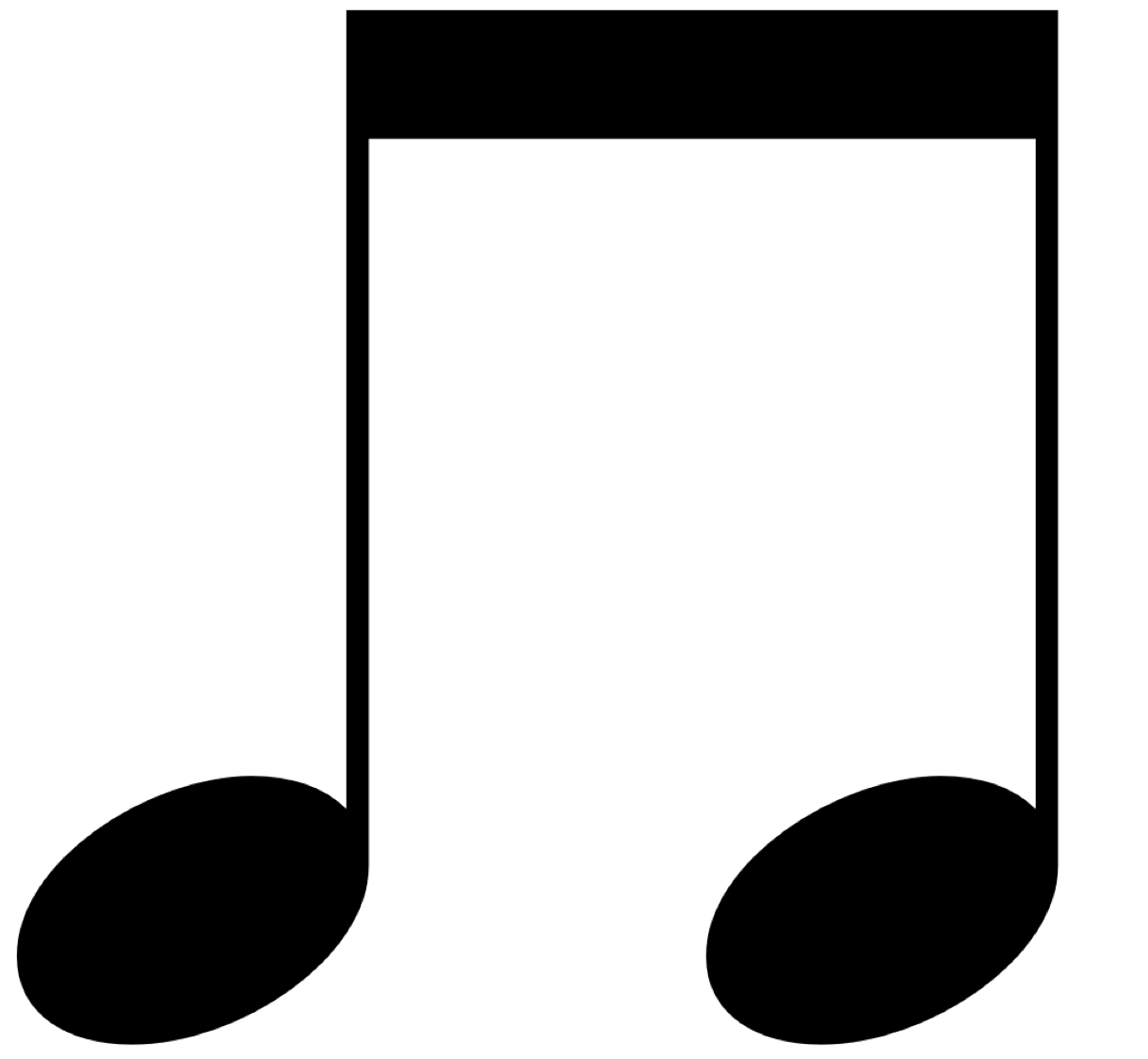 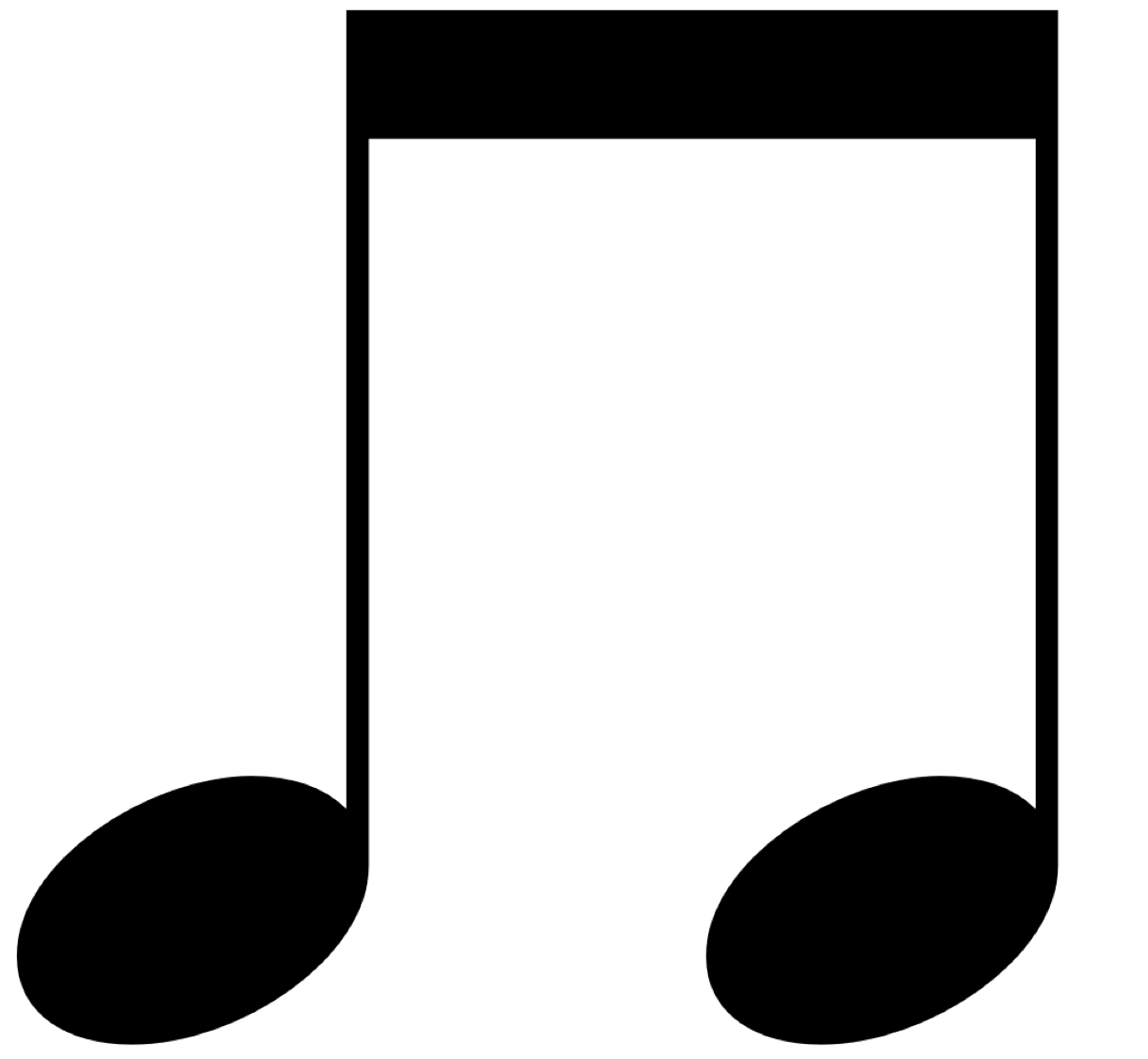 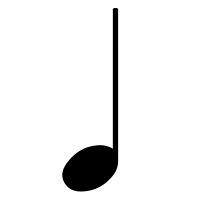 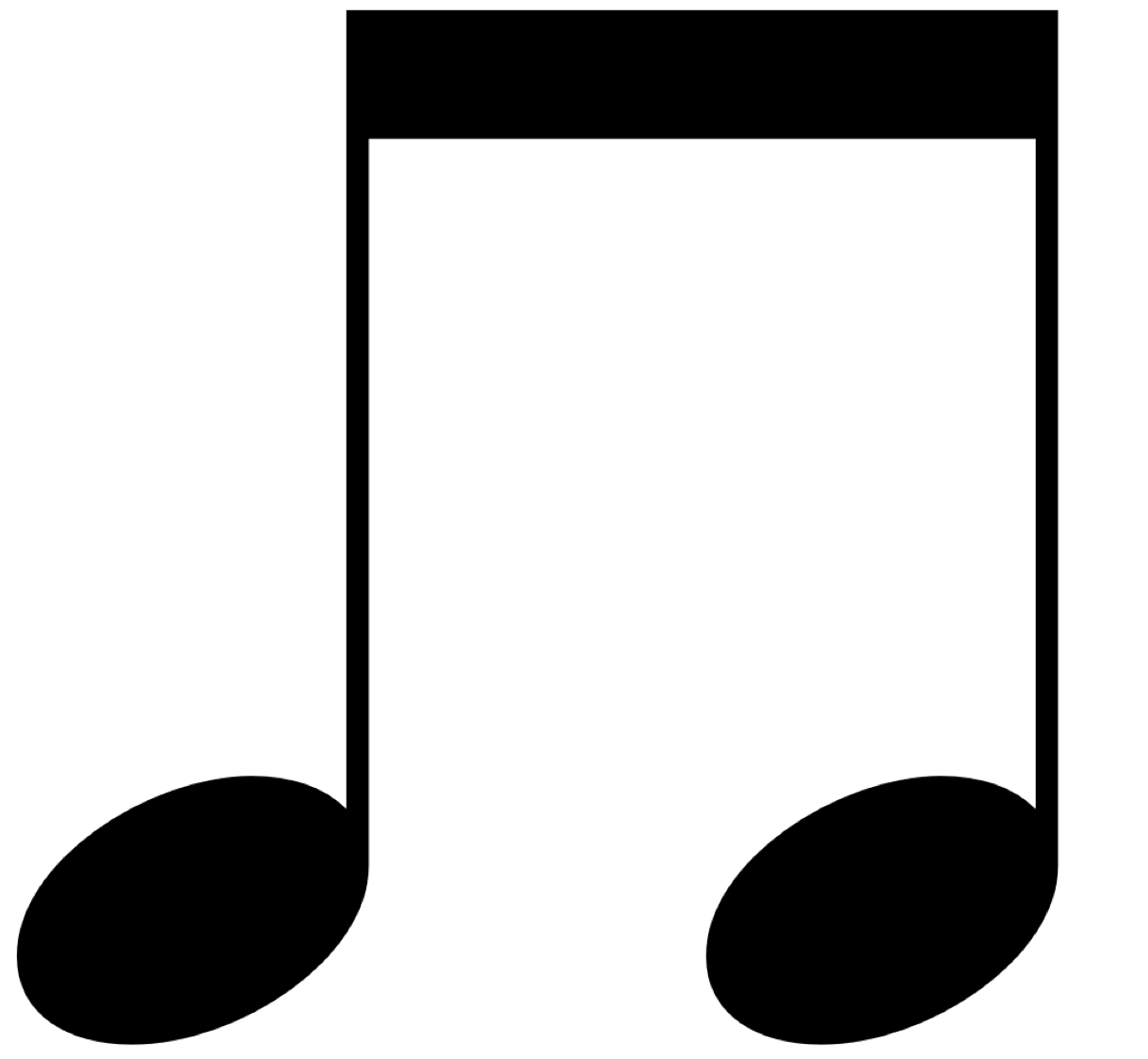 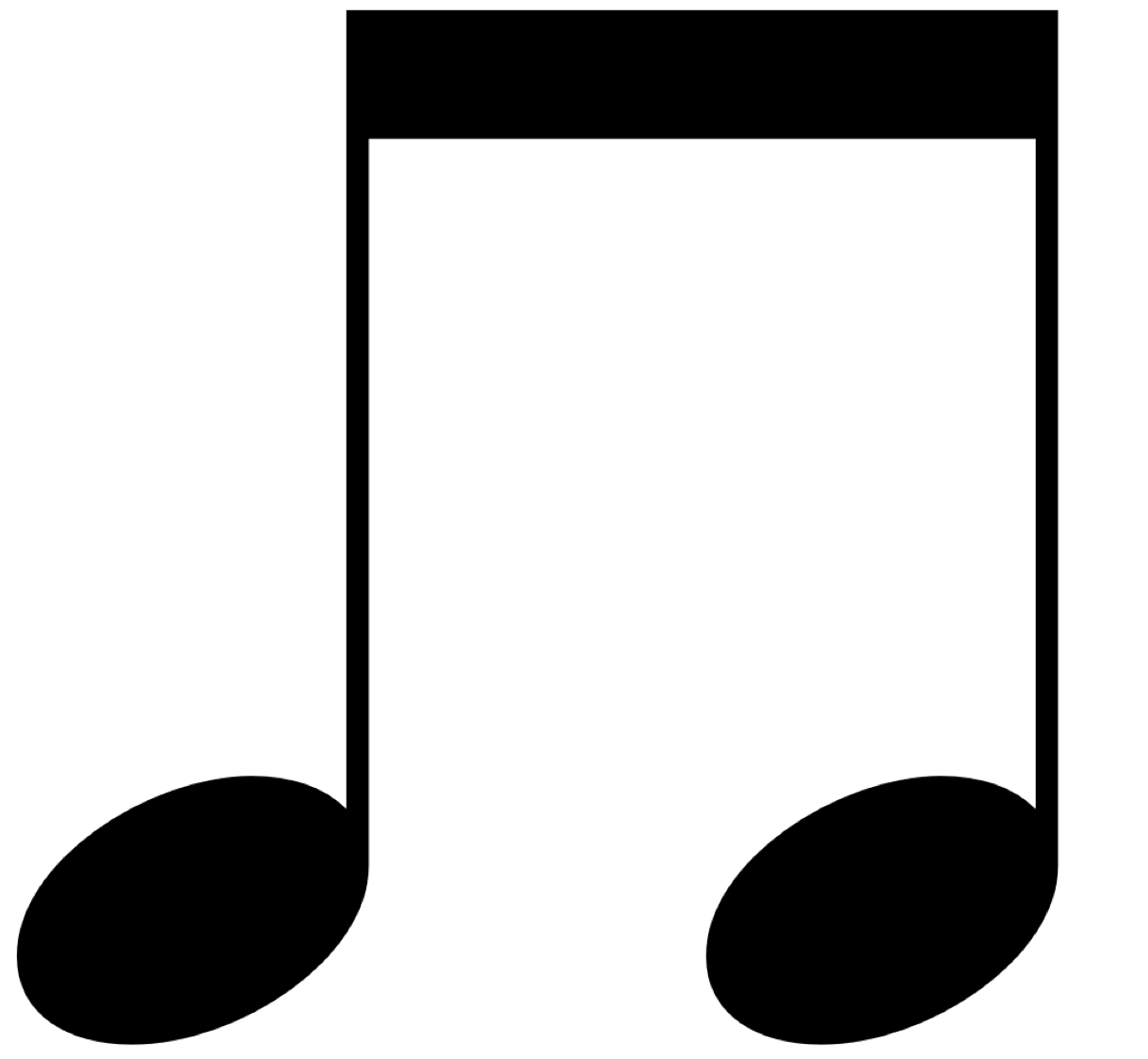 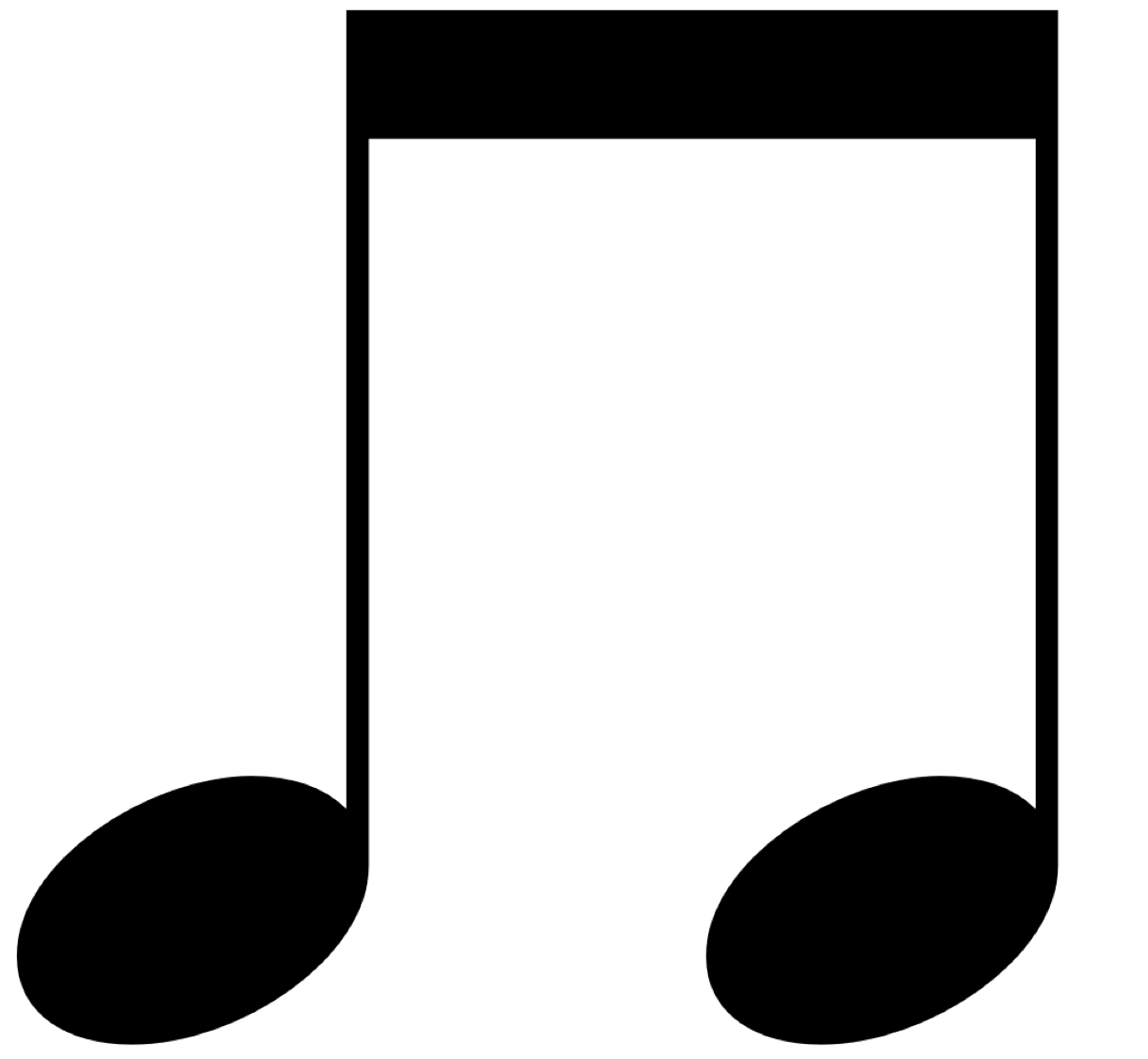 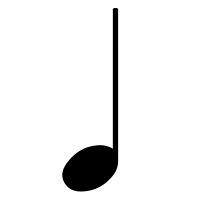 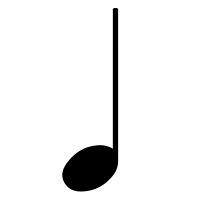 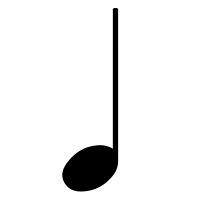 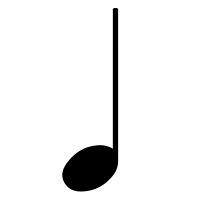 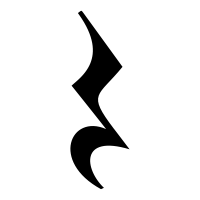 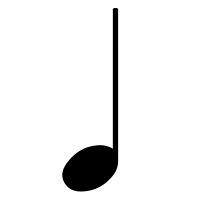 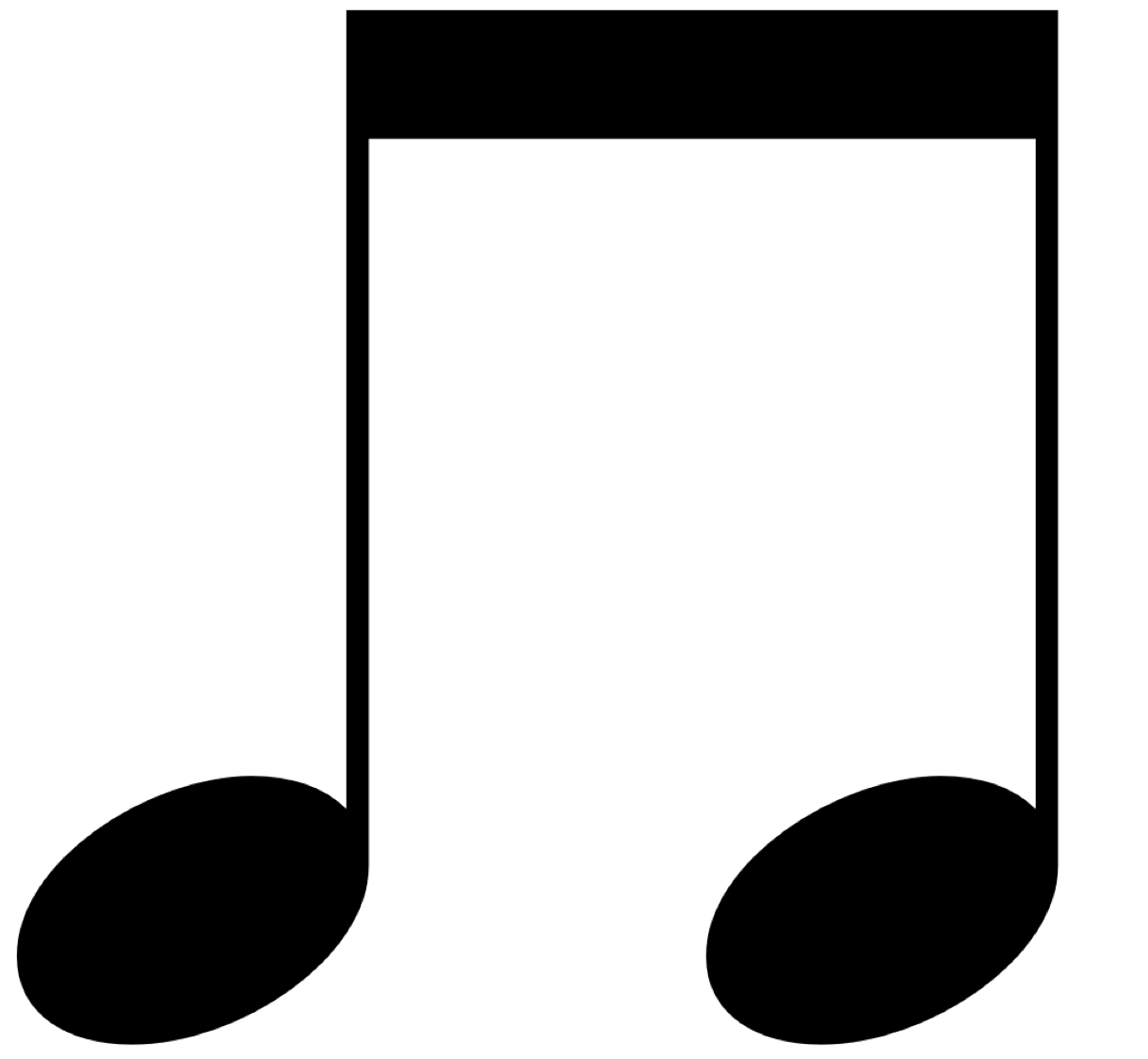 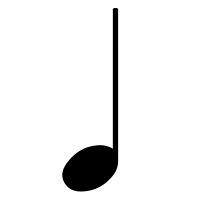 1
2
3
4
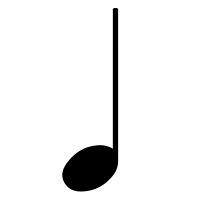 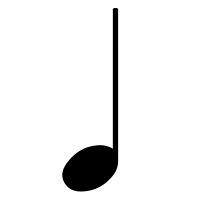 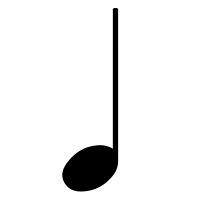 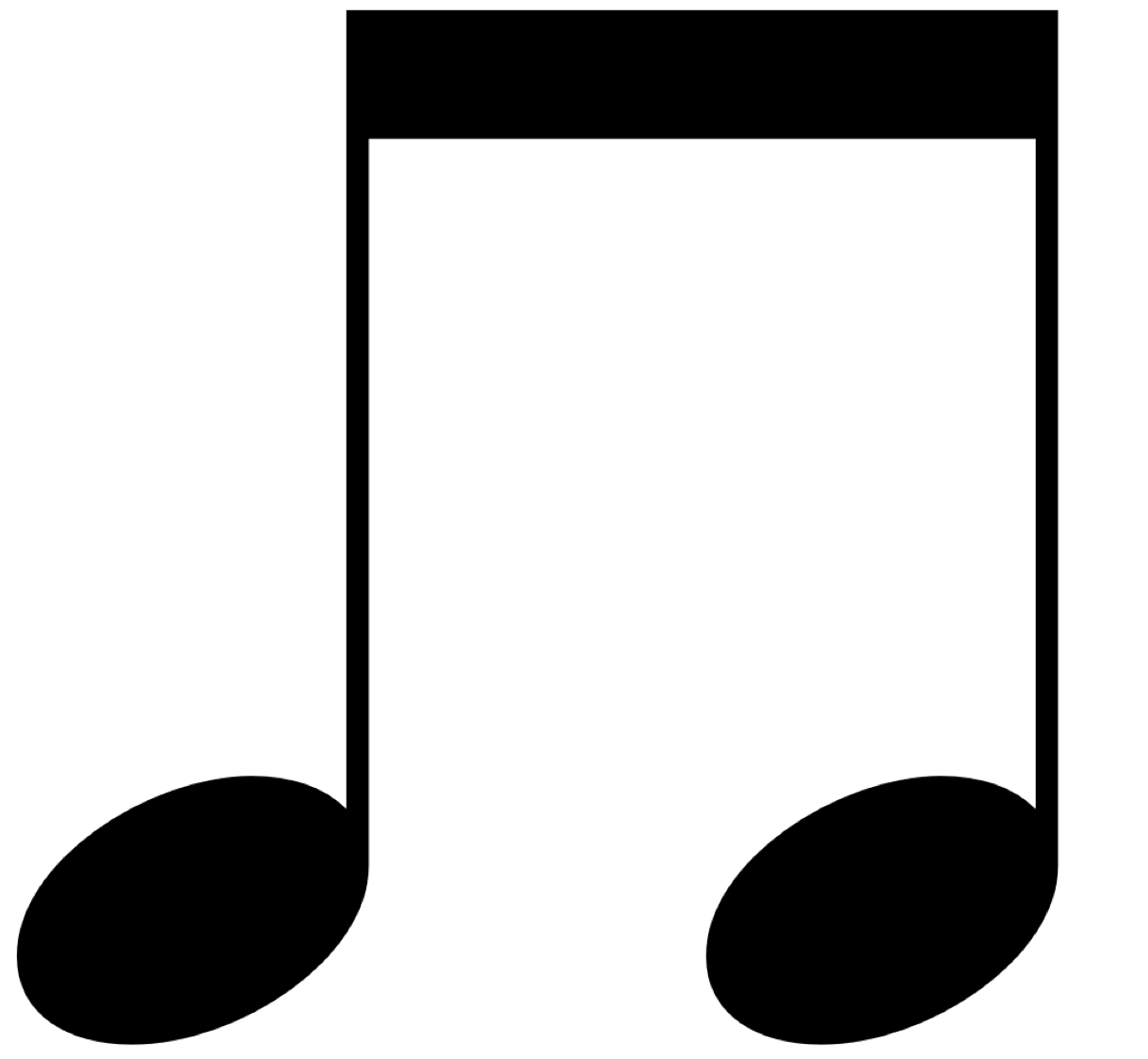 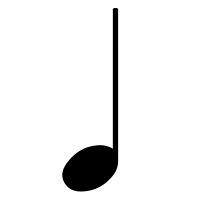 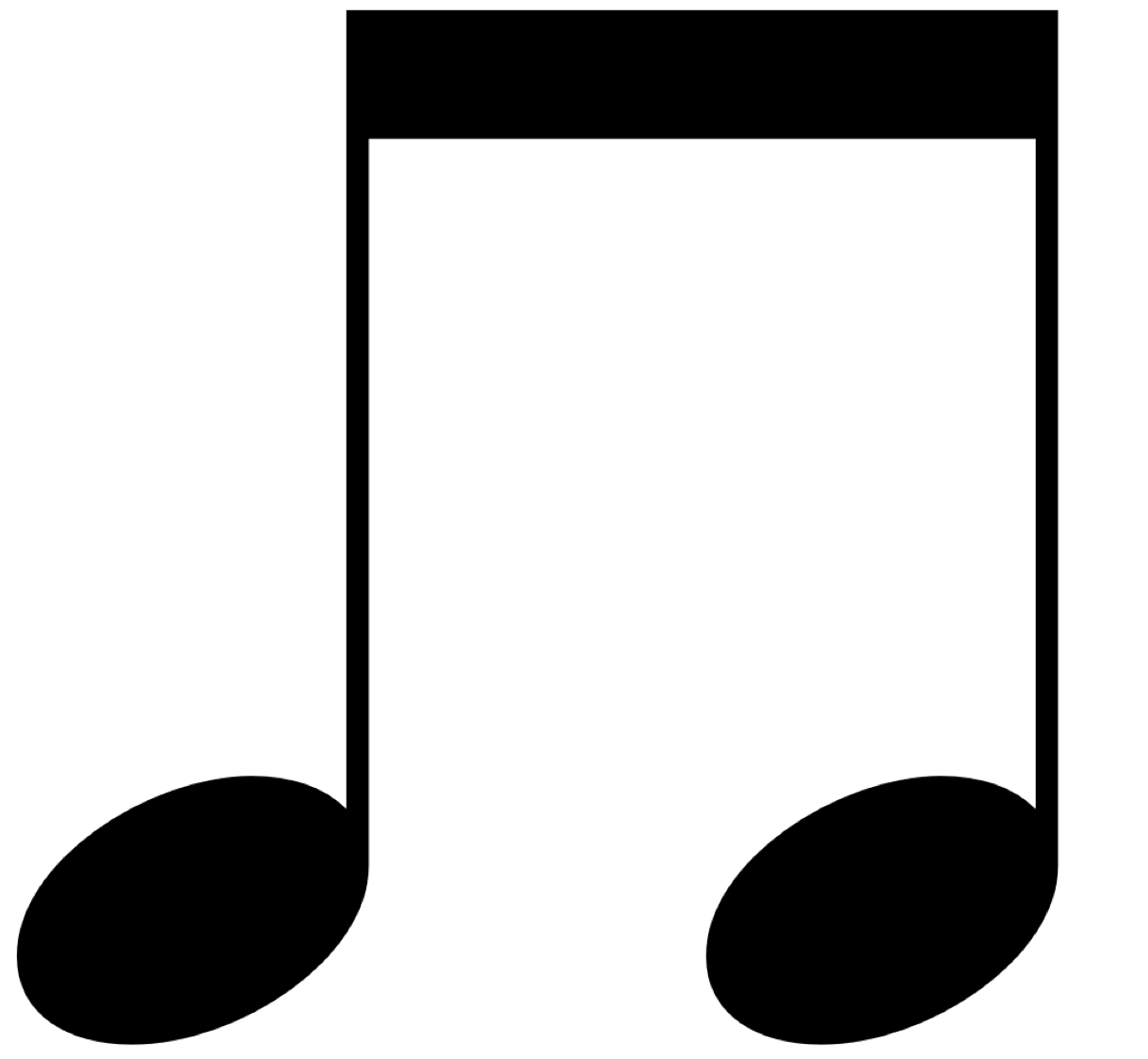 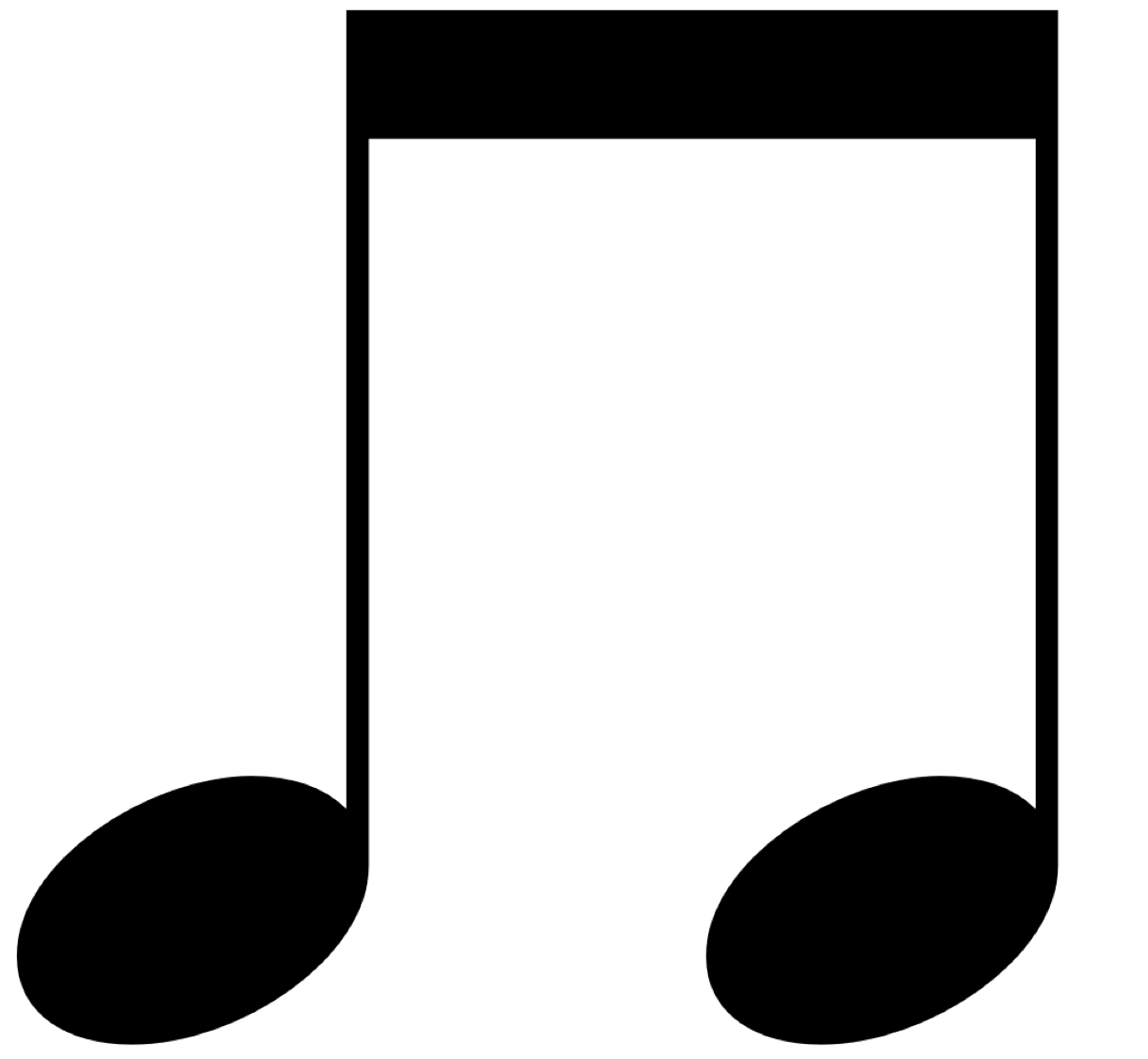 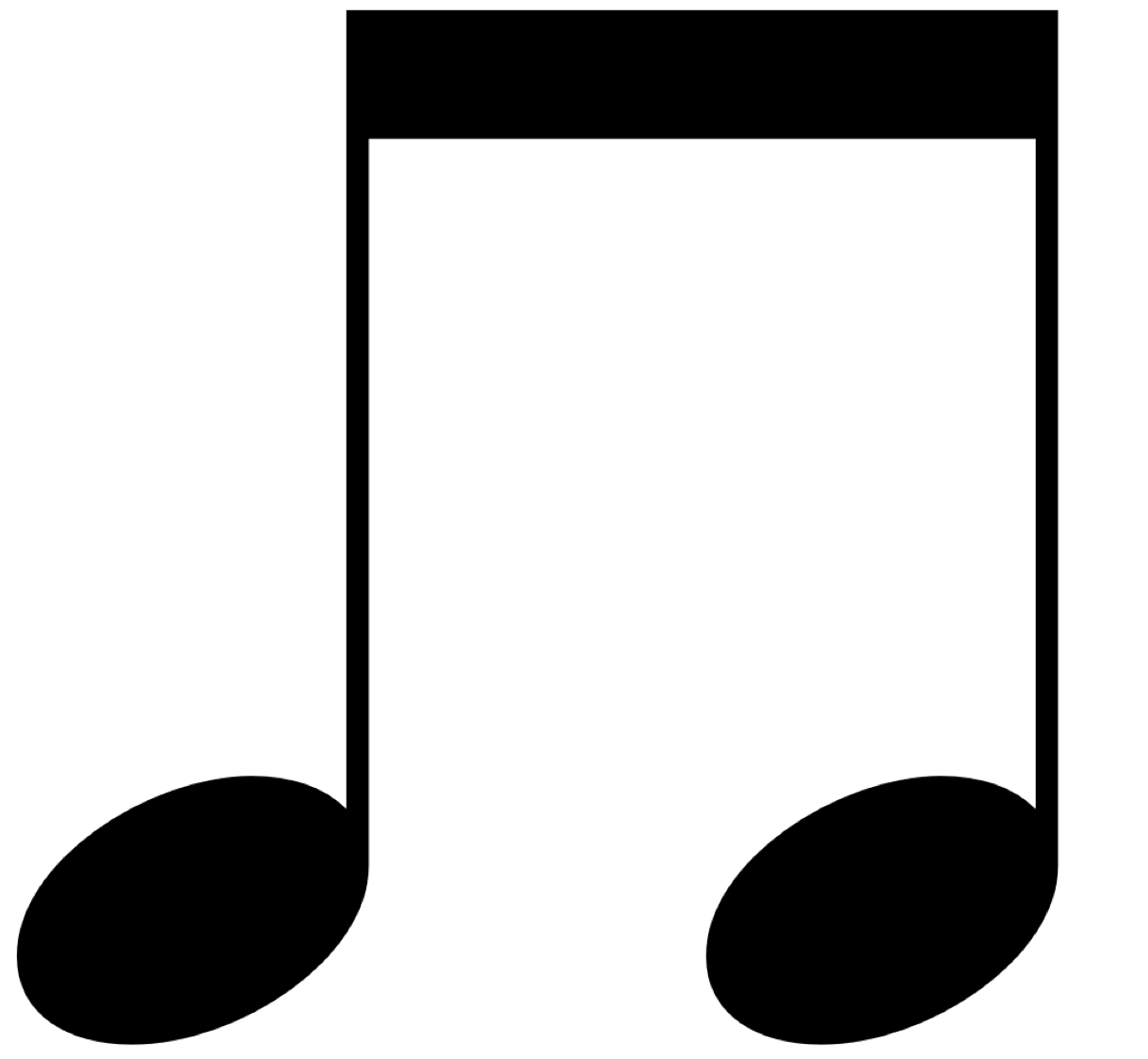 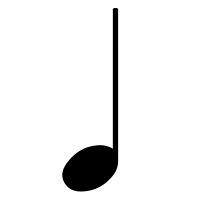 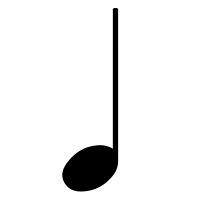 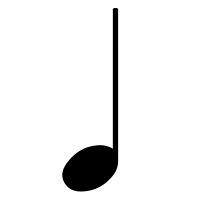 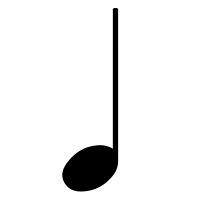 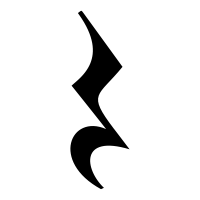 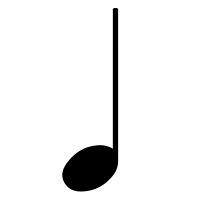 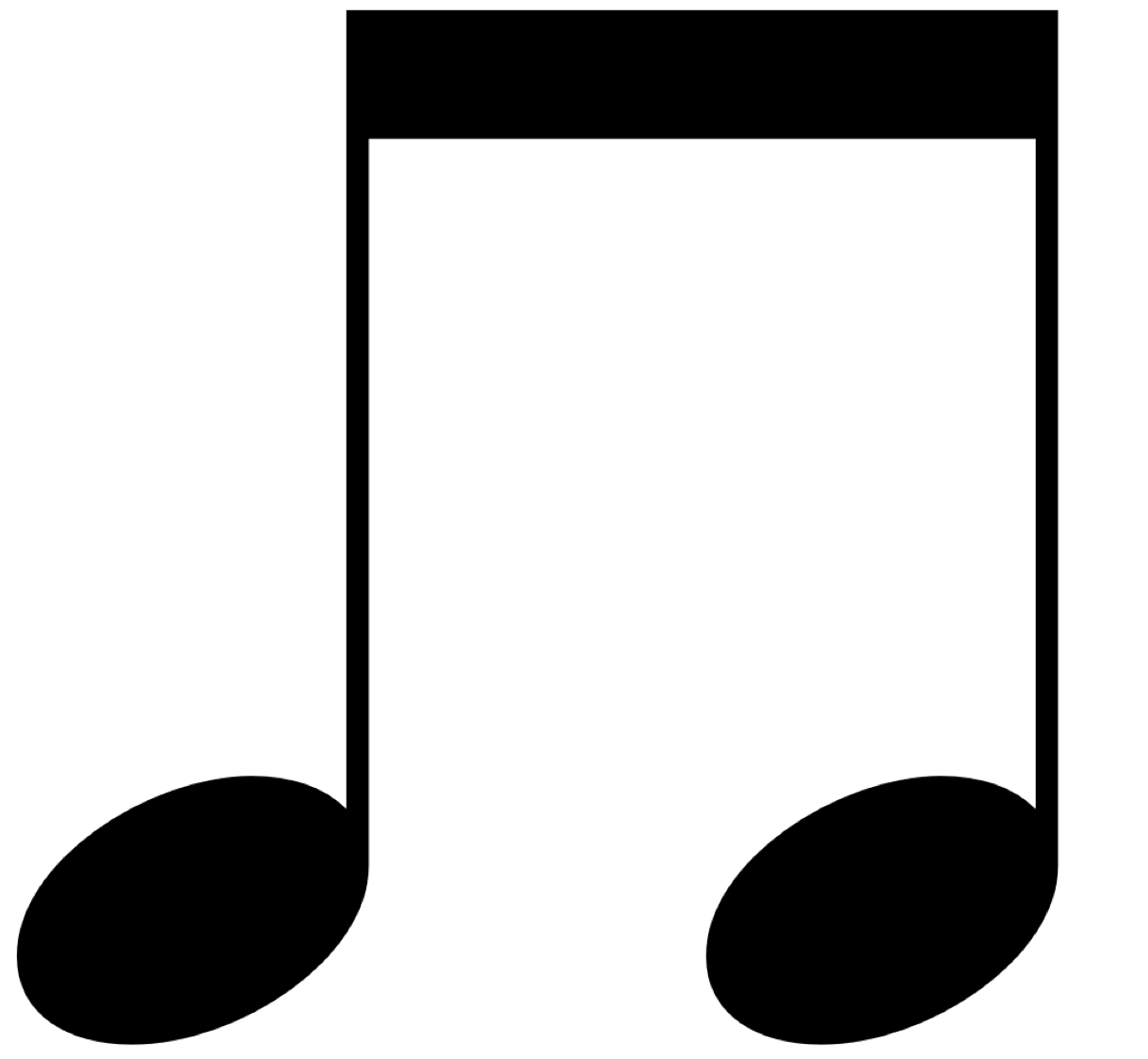 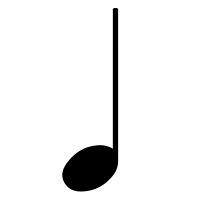 1
2
3
4
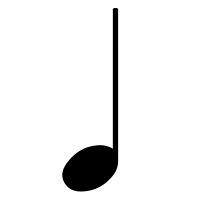 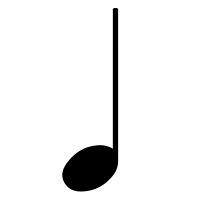 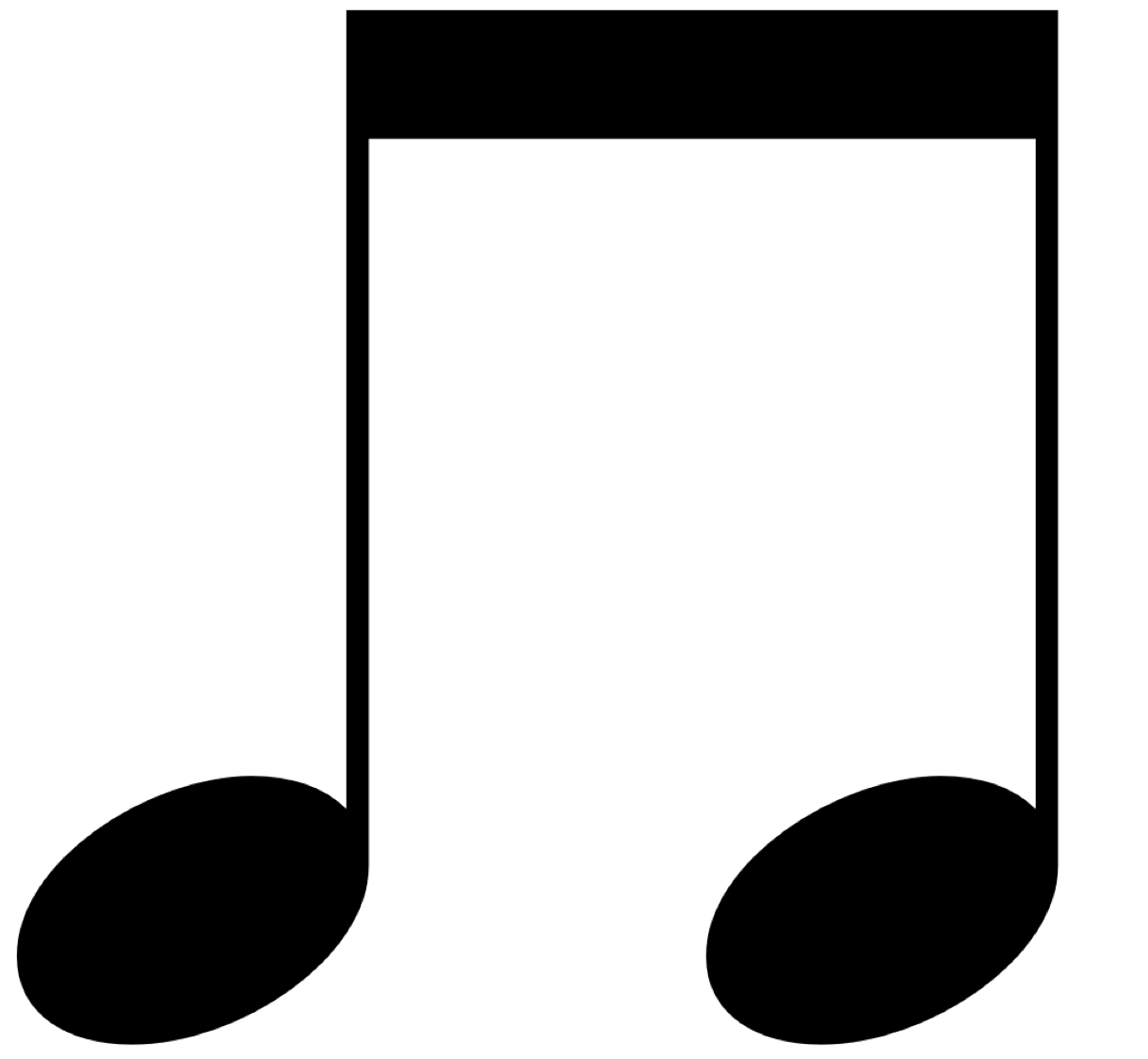 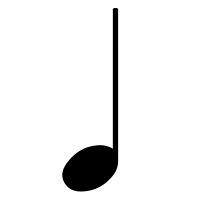 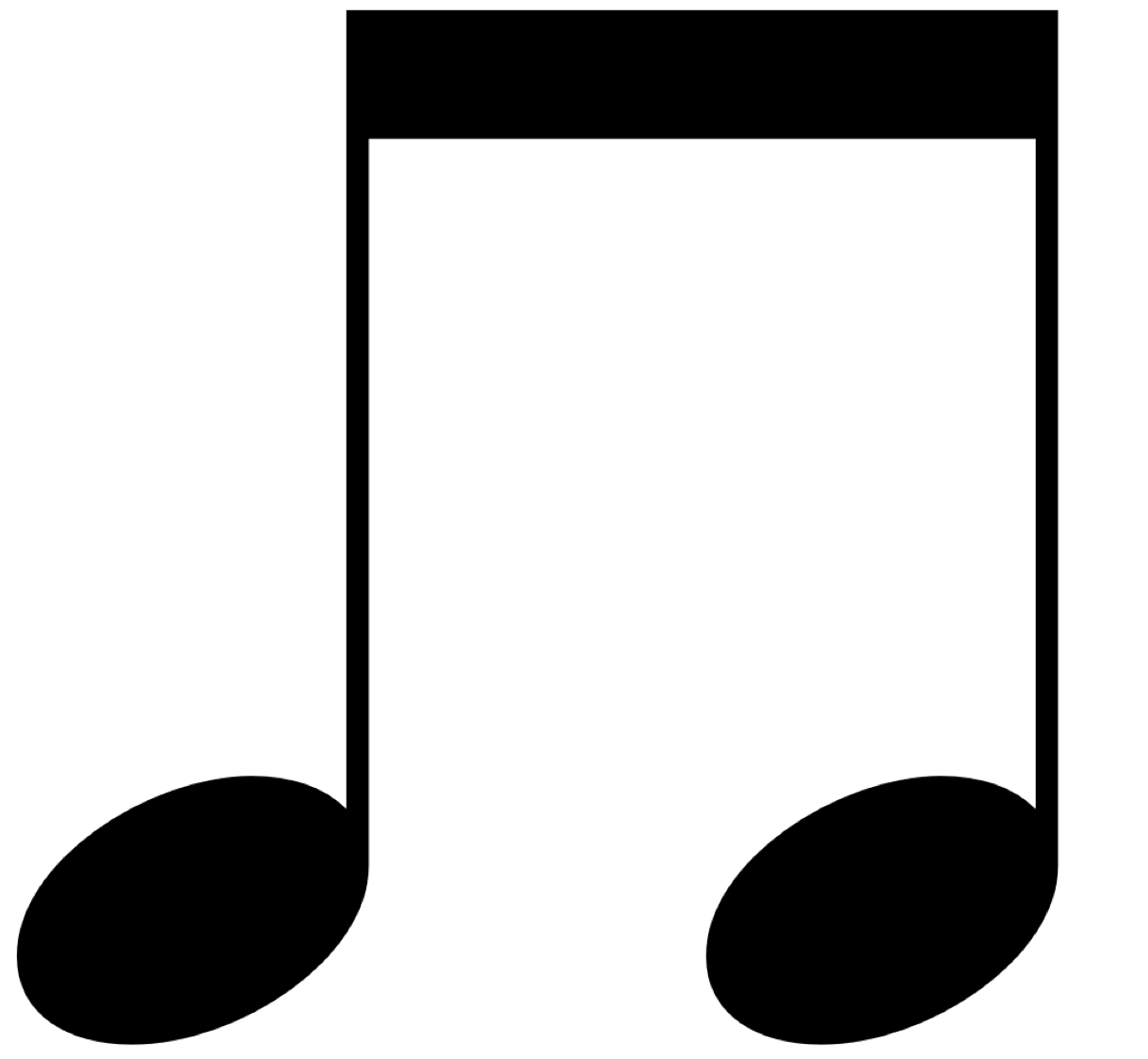 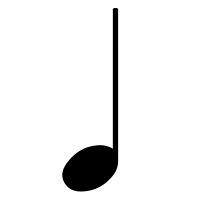 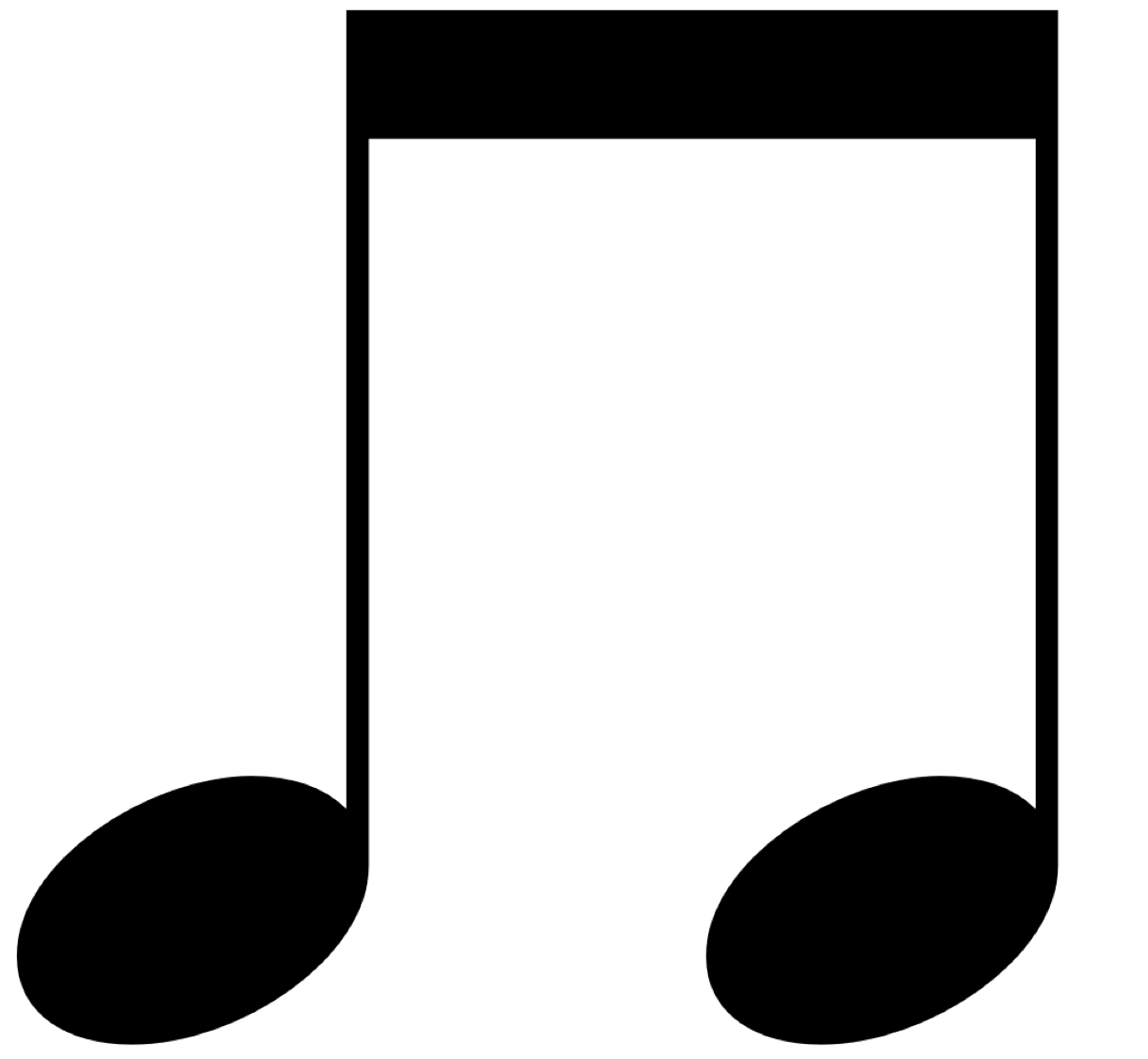 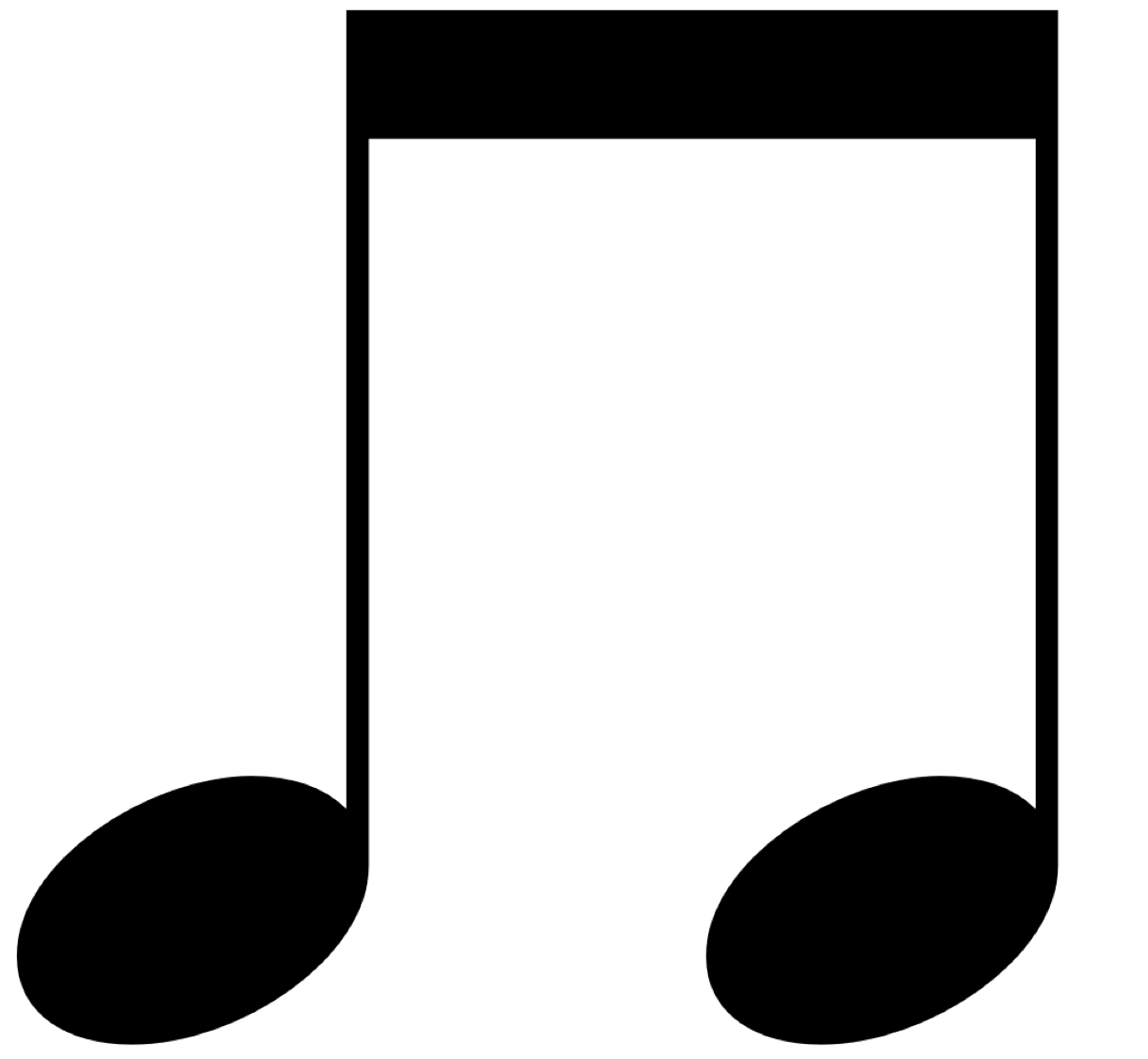 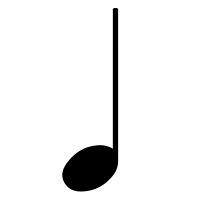 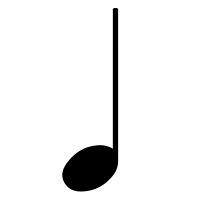 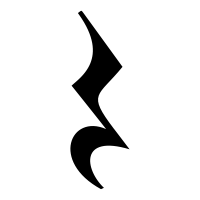 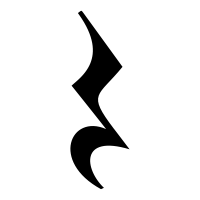 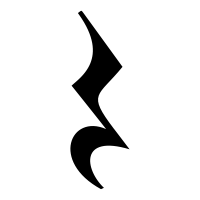 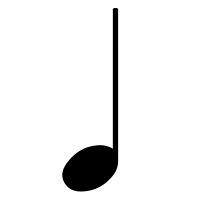 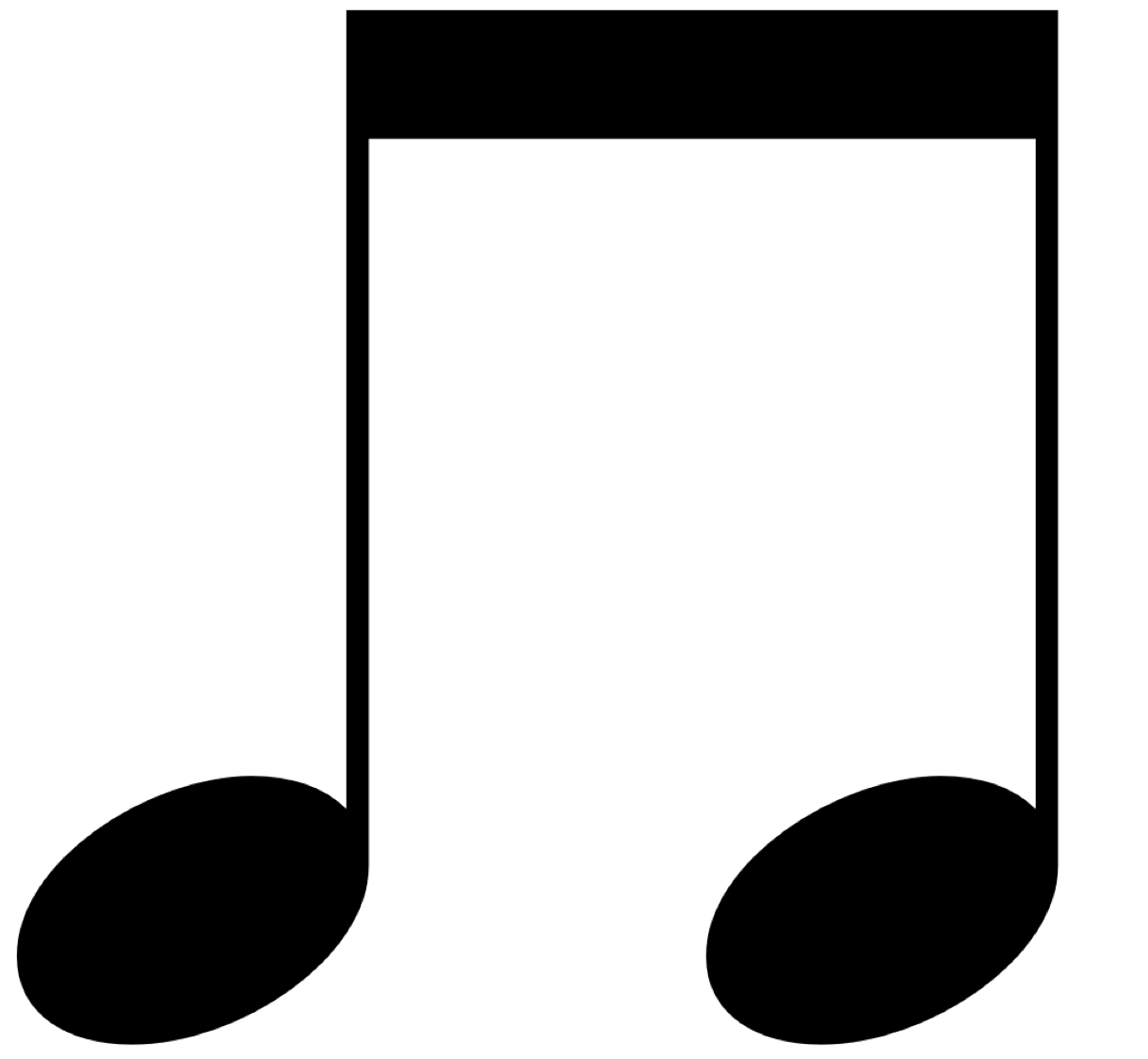 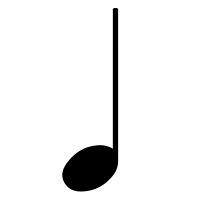 1
2
3
4
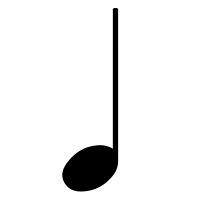 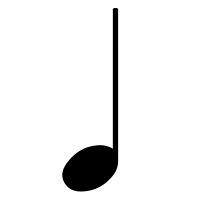 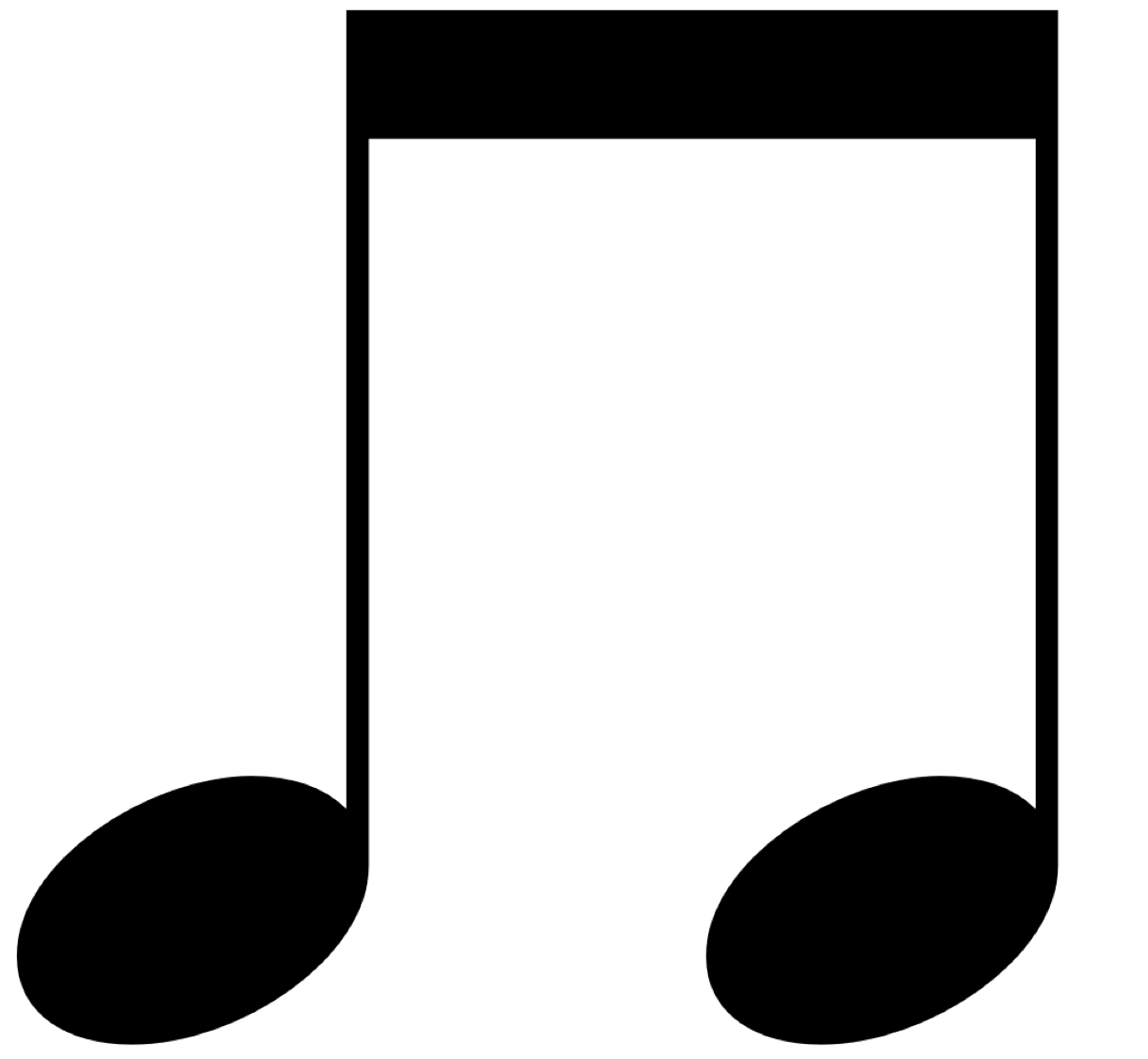 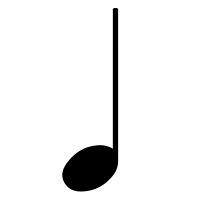 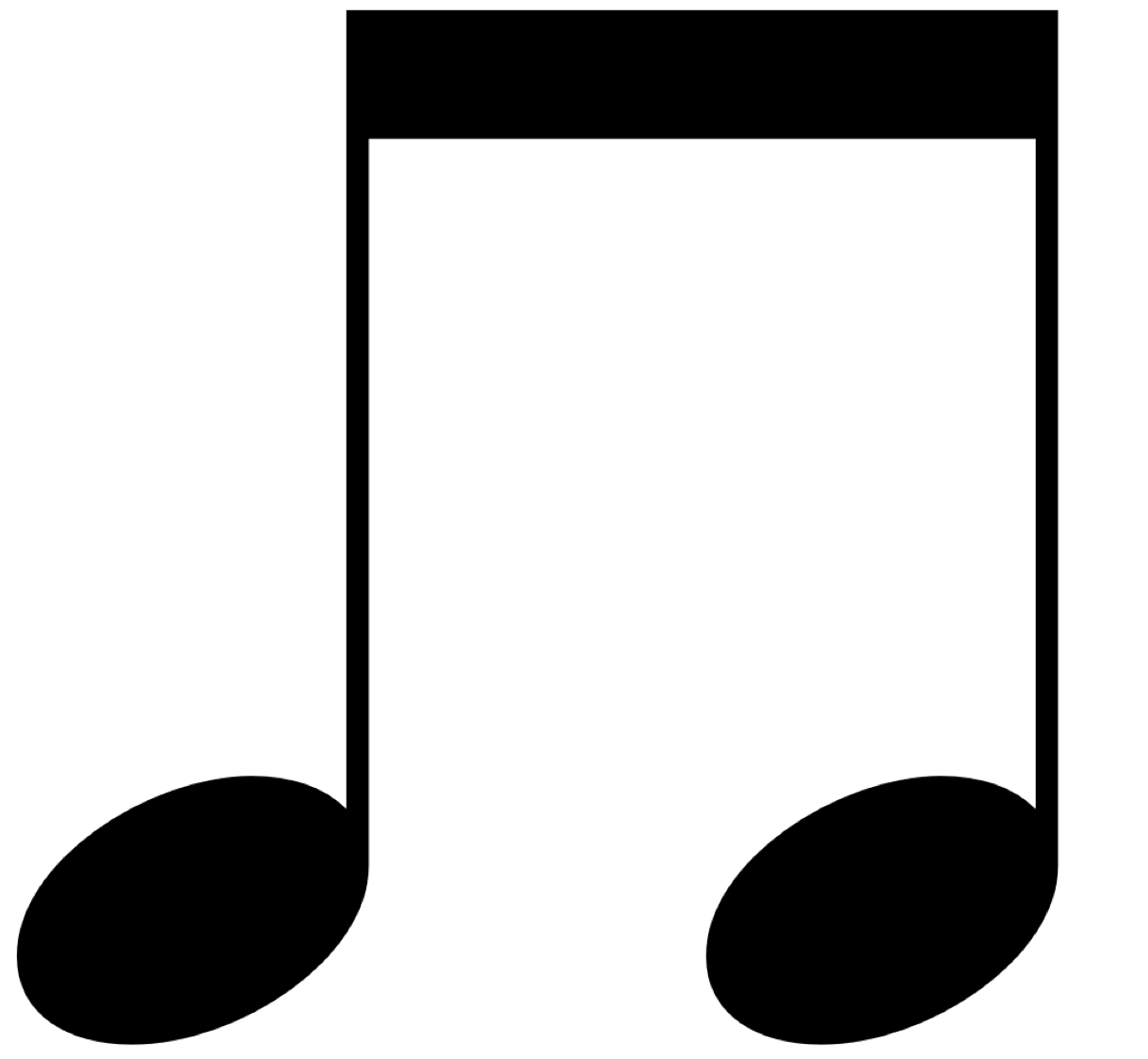 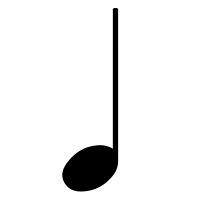 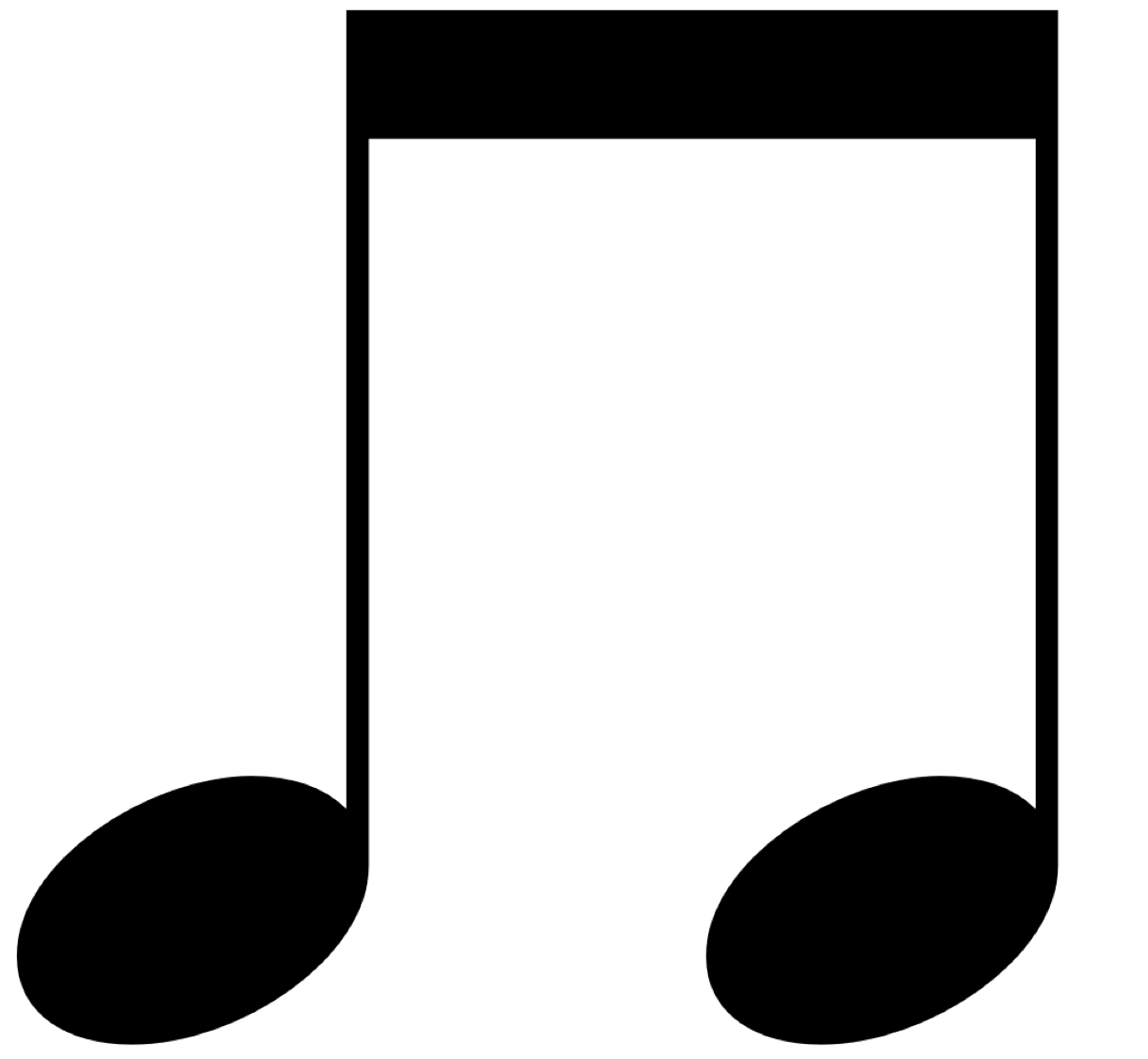 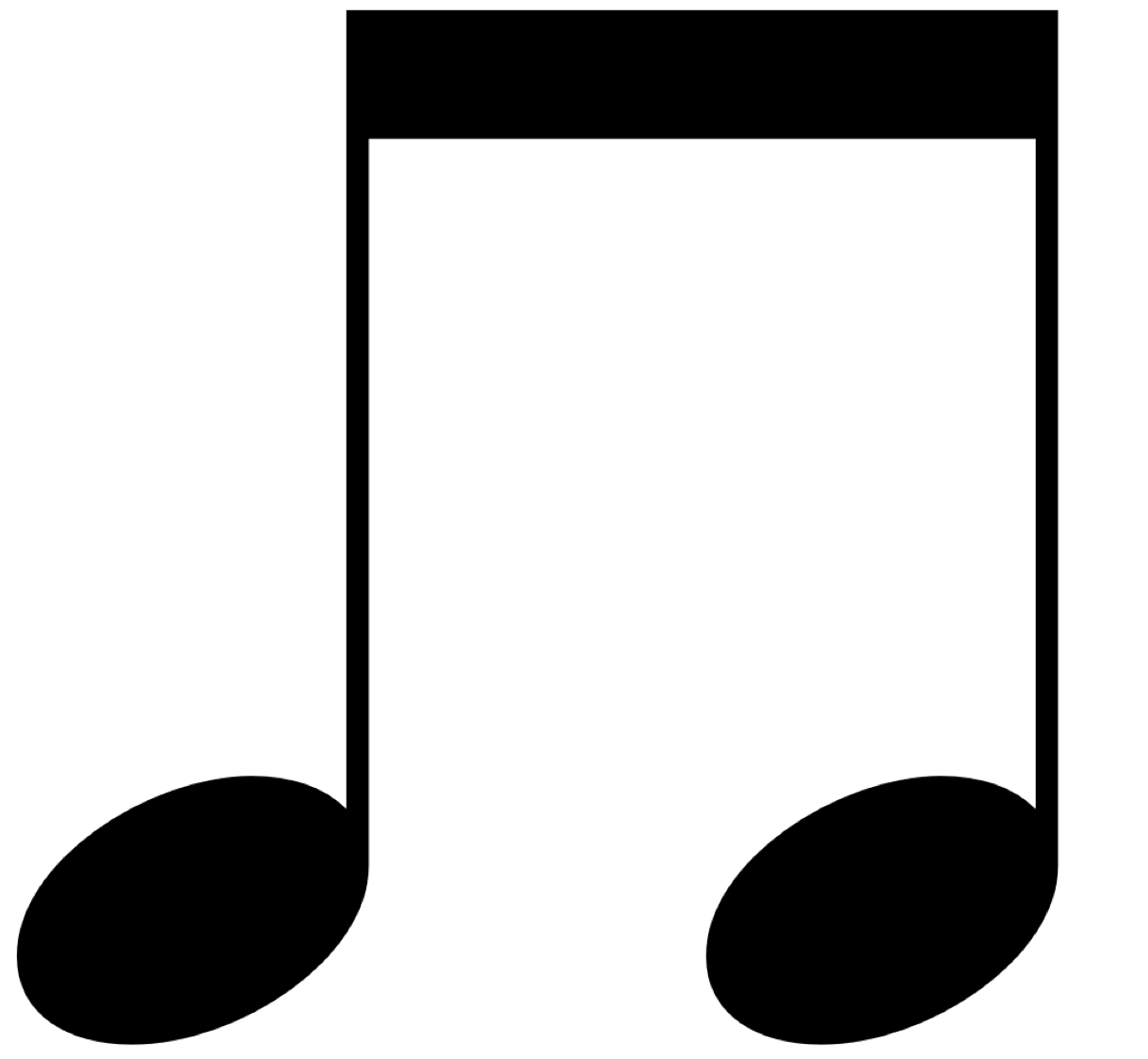 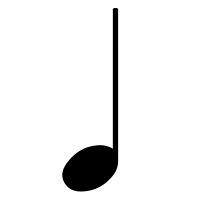 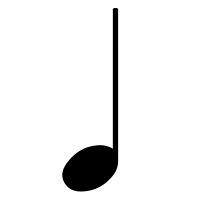 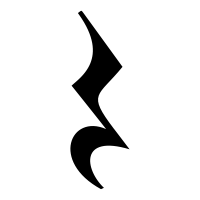 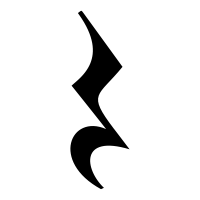 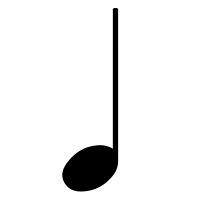 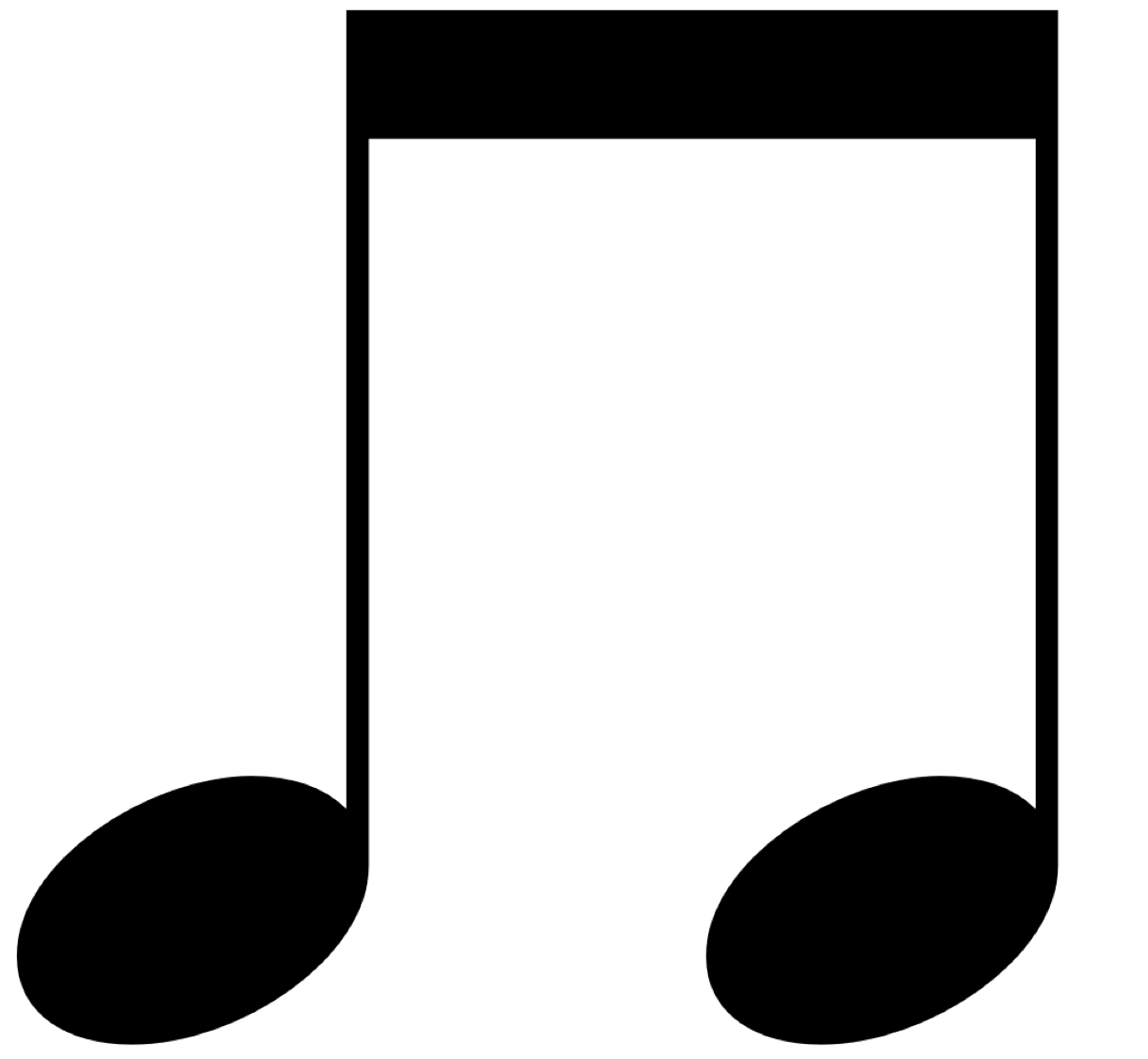 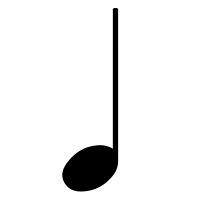 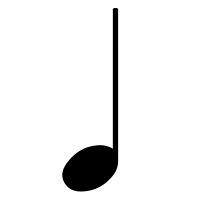 1
2
3
4
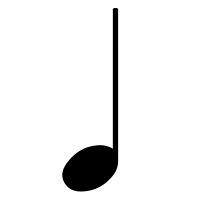 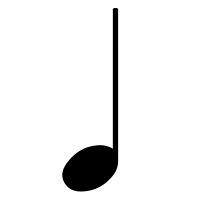 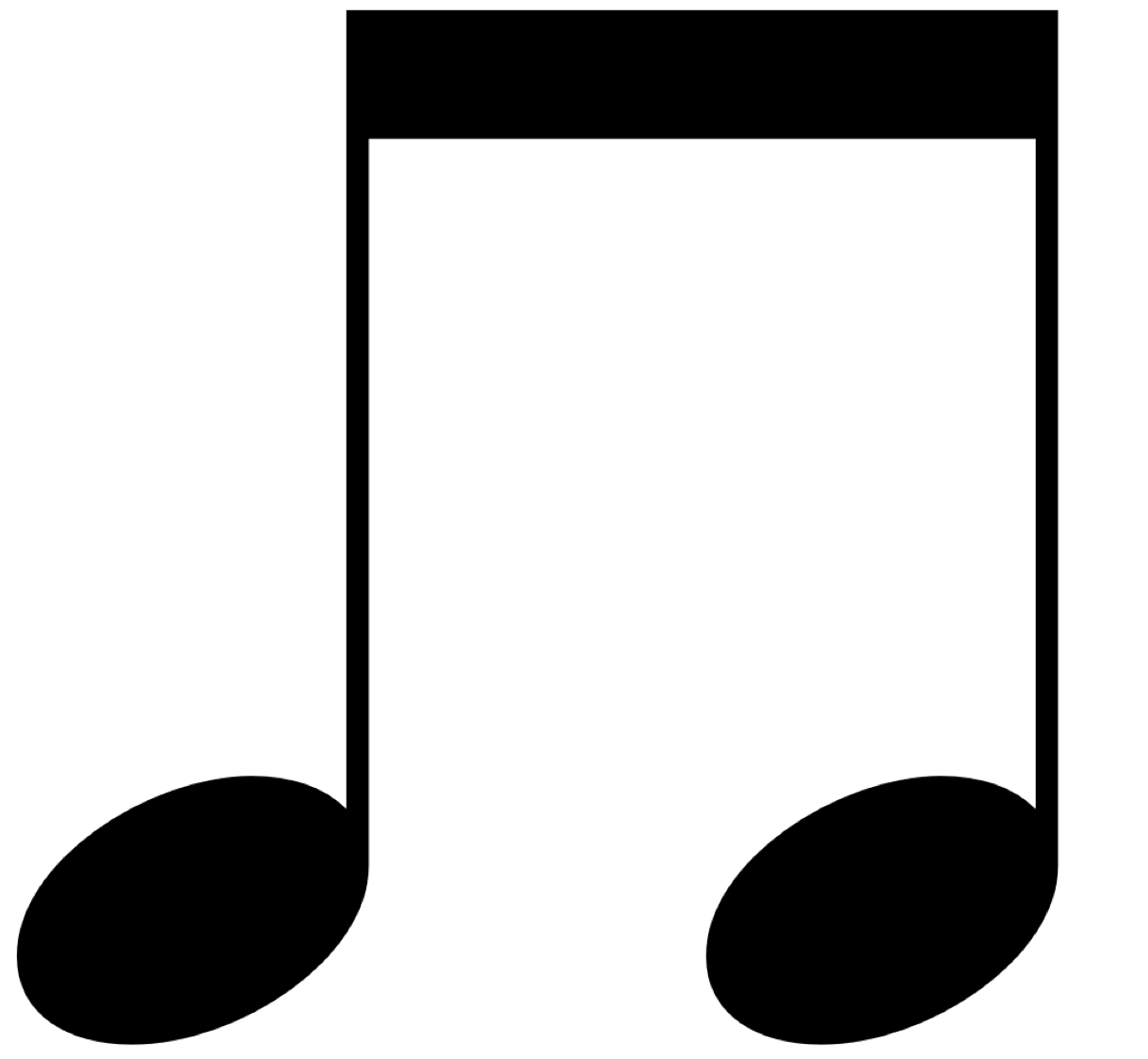 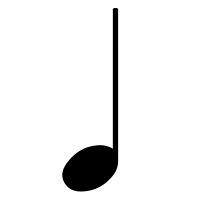 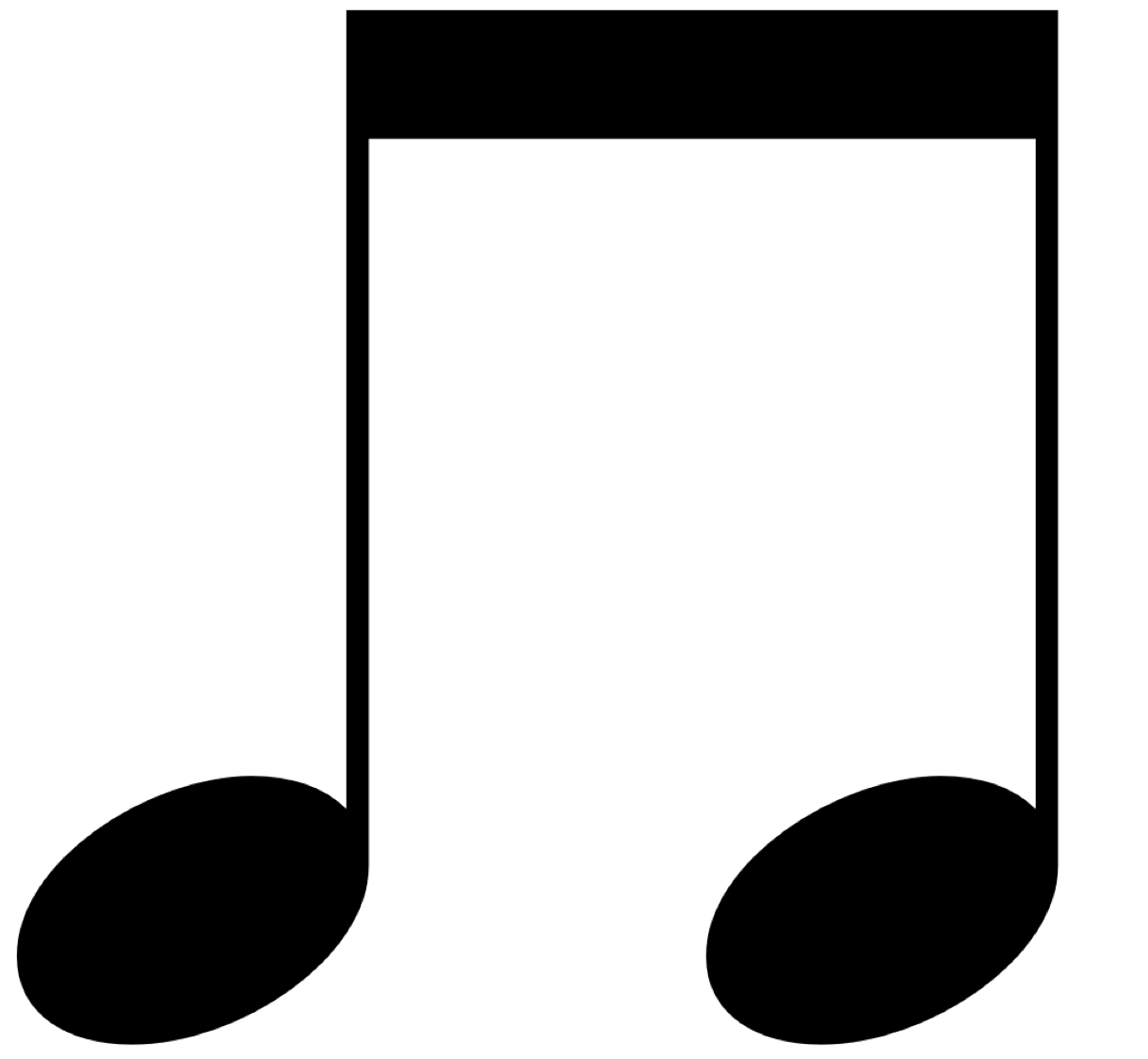 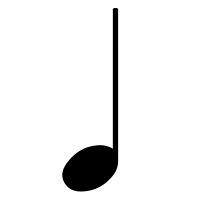 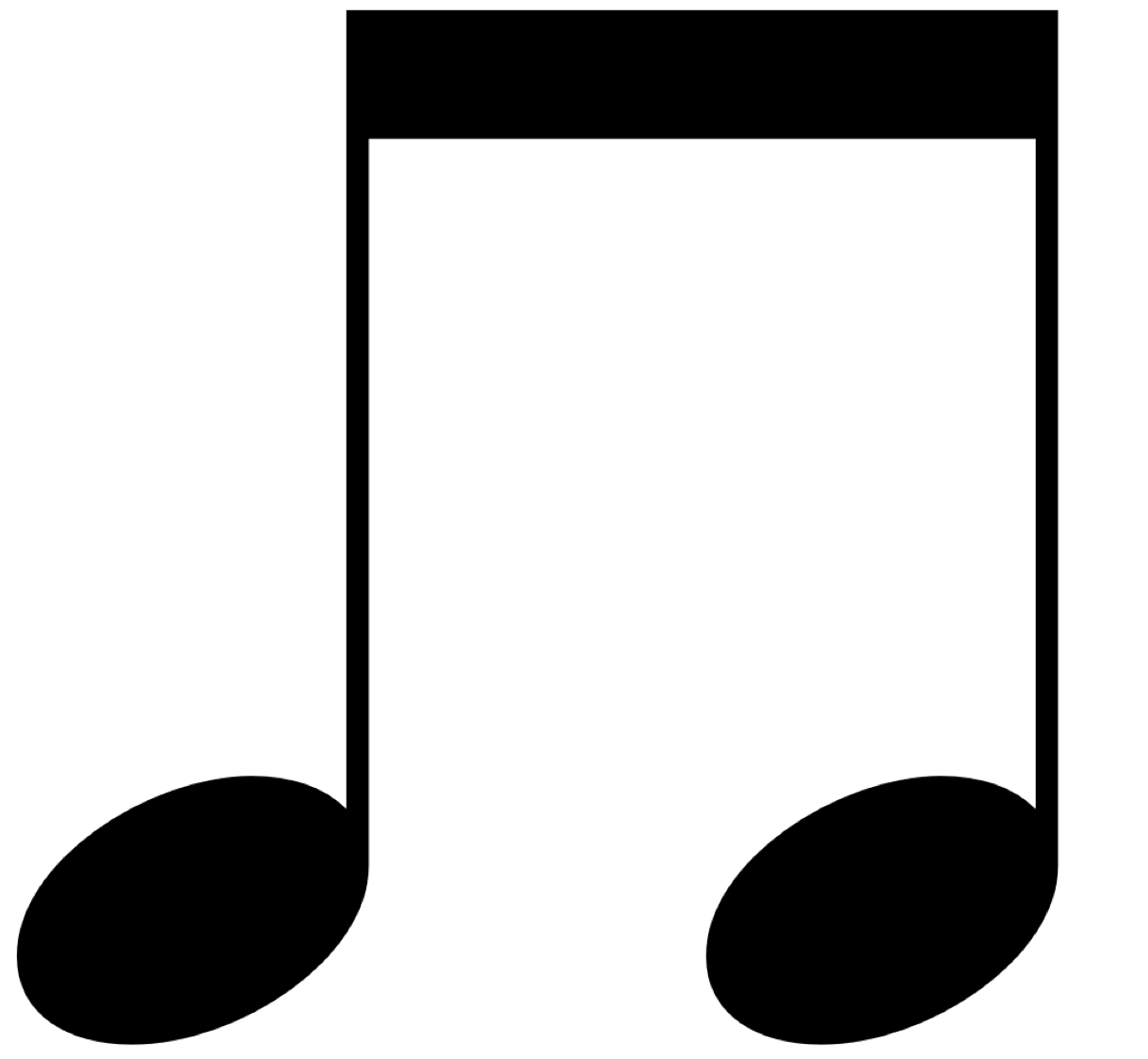 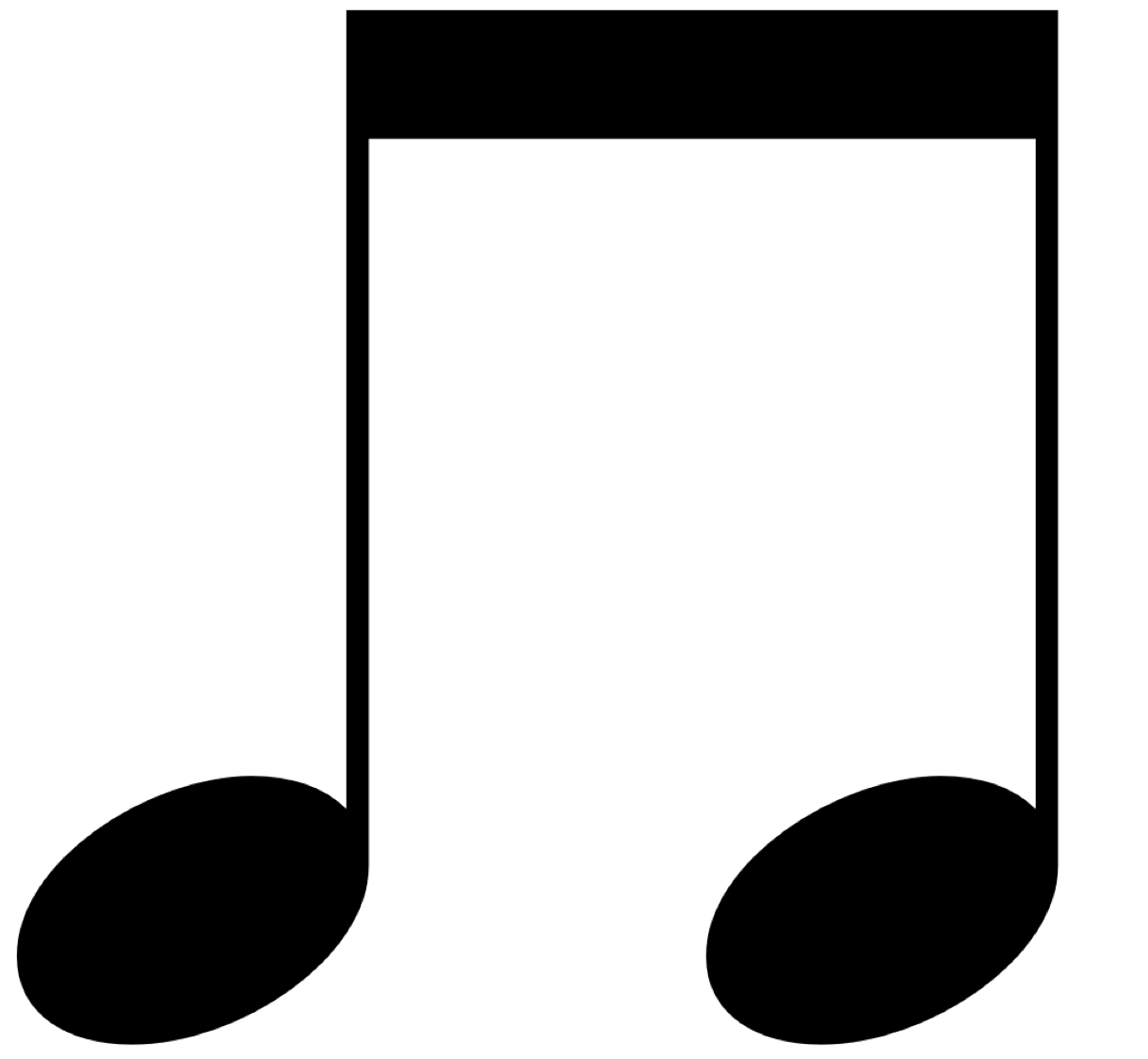 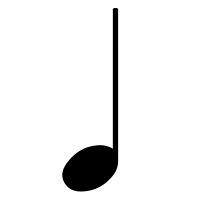 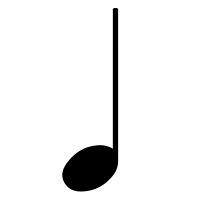 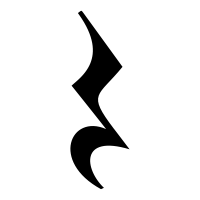 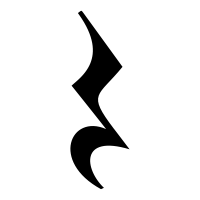 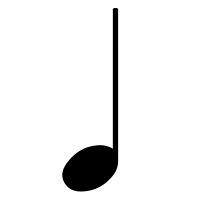 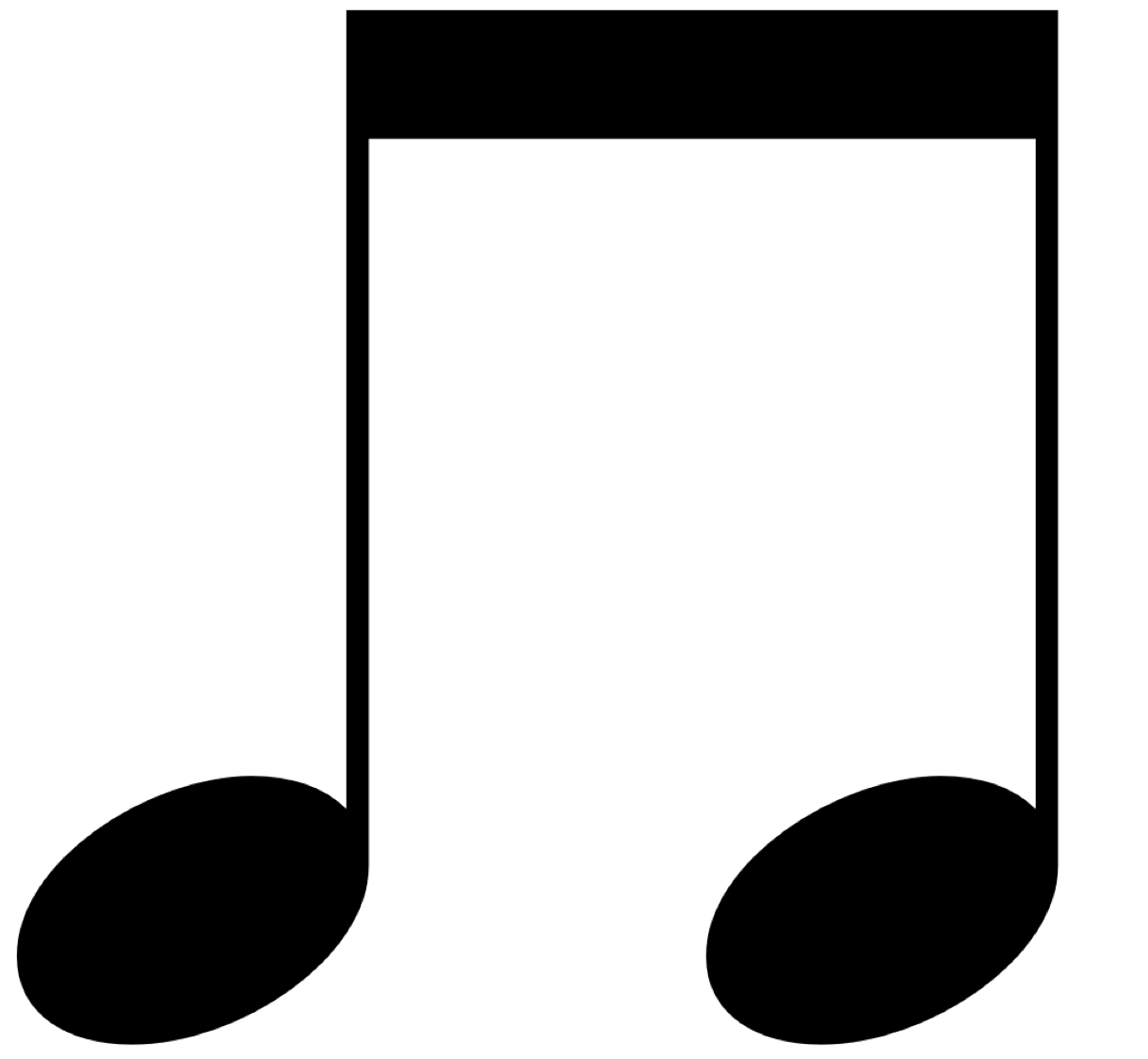 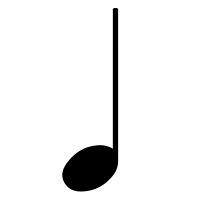 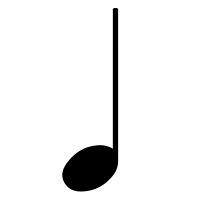 1
2
3
4
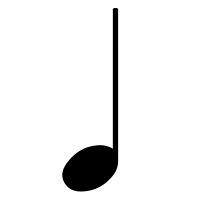 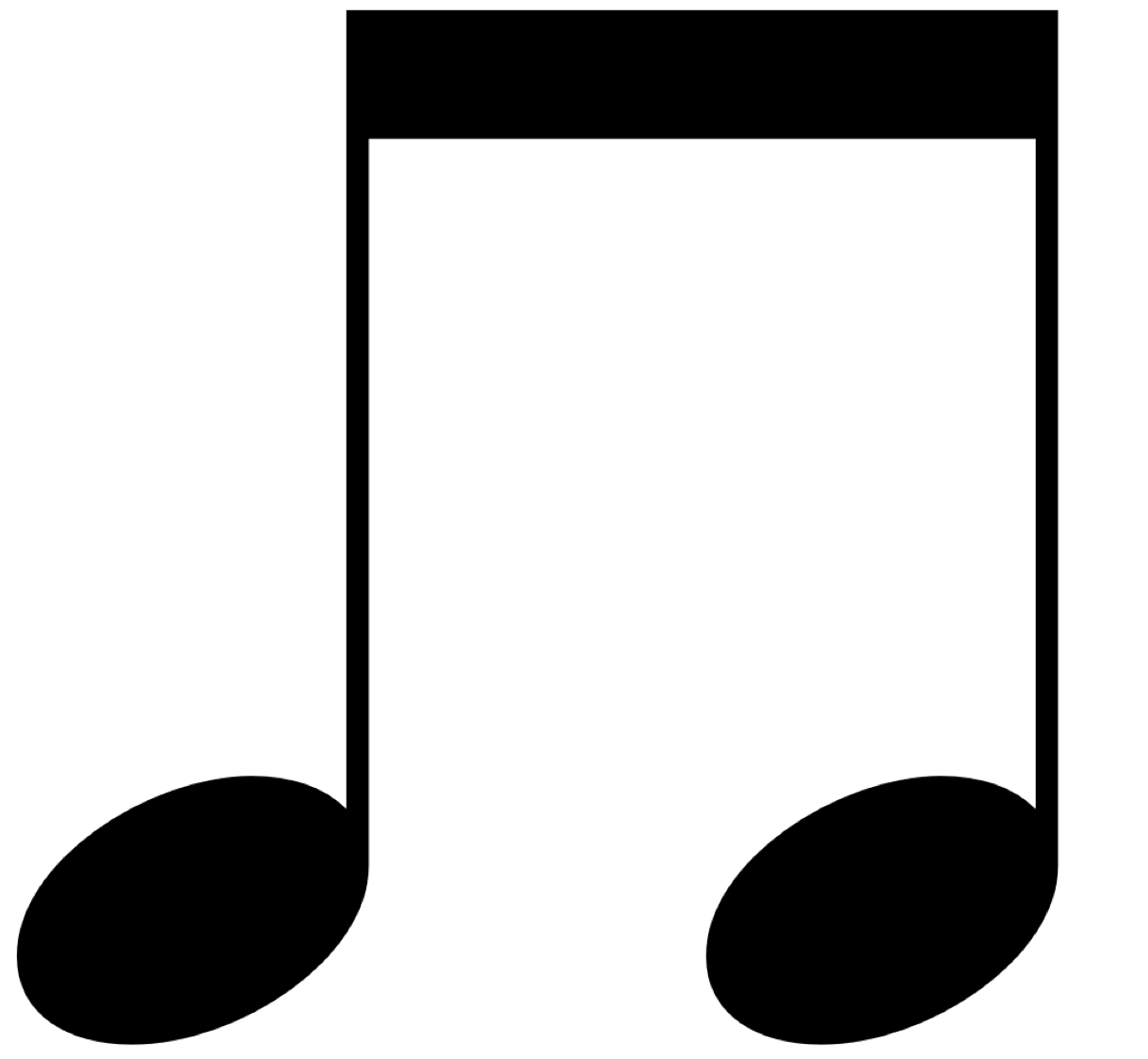 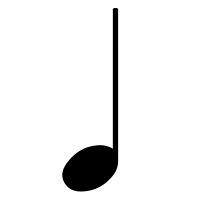 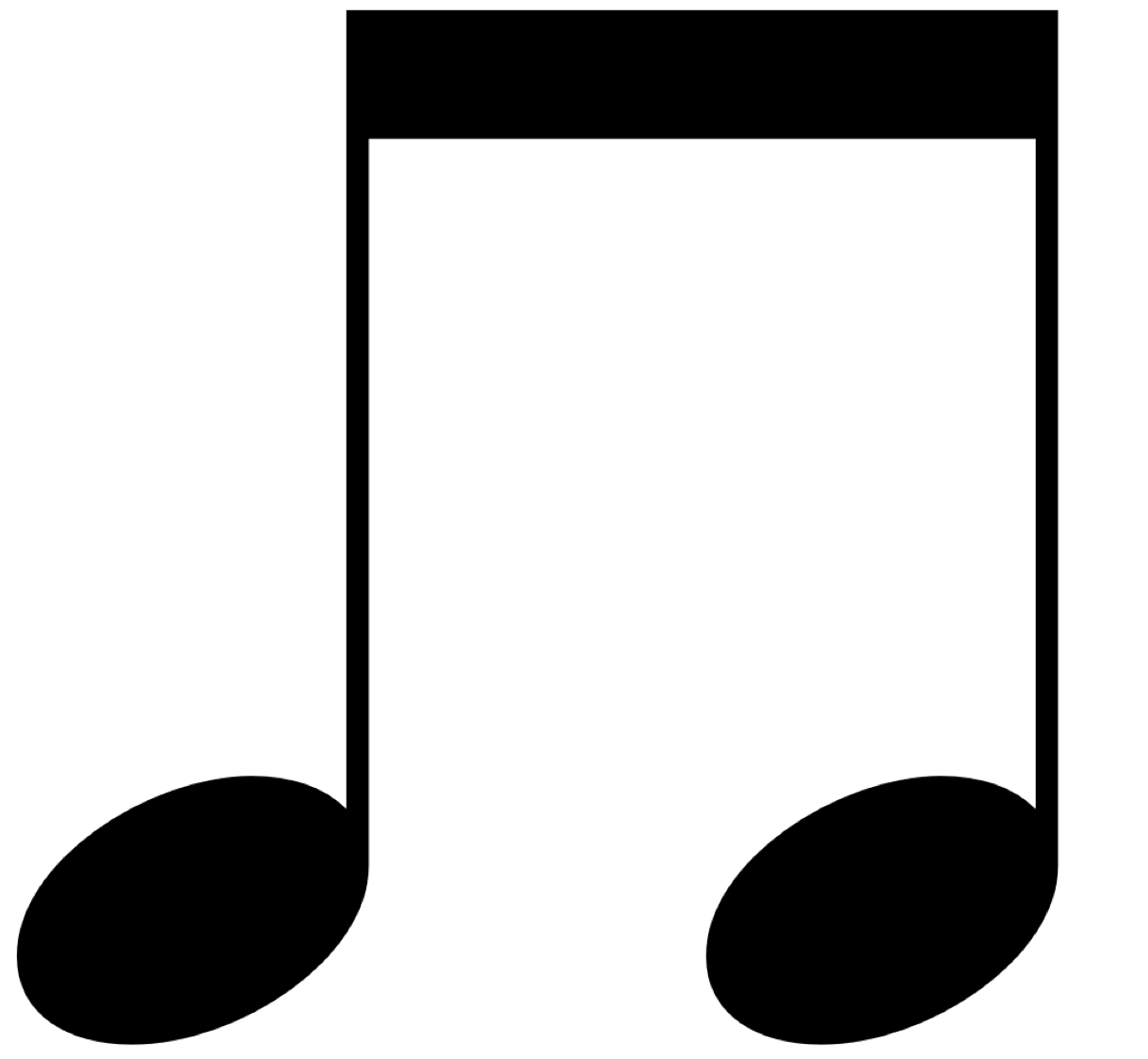 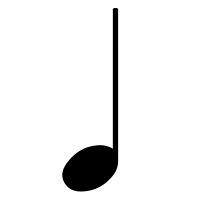 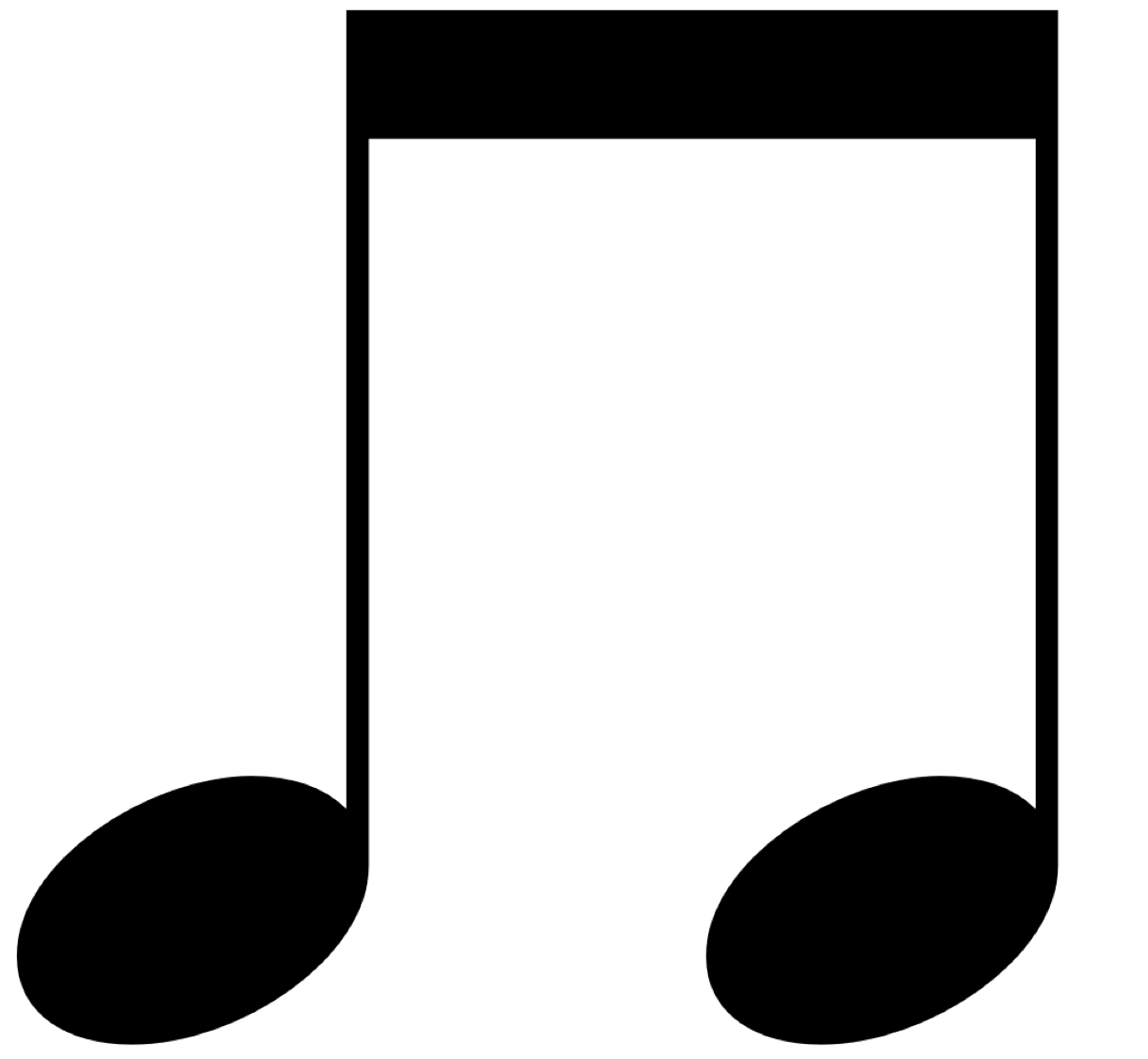 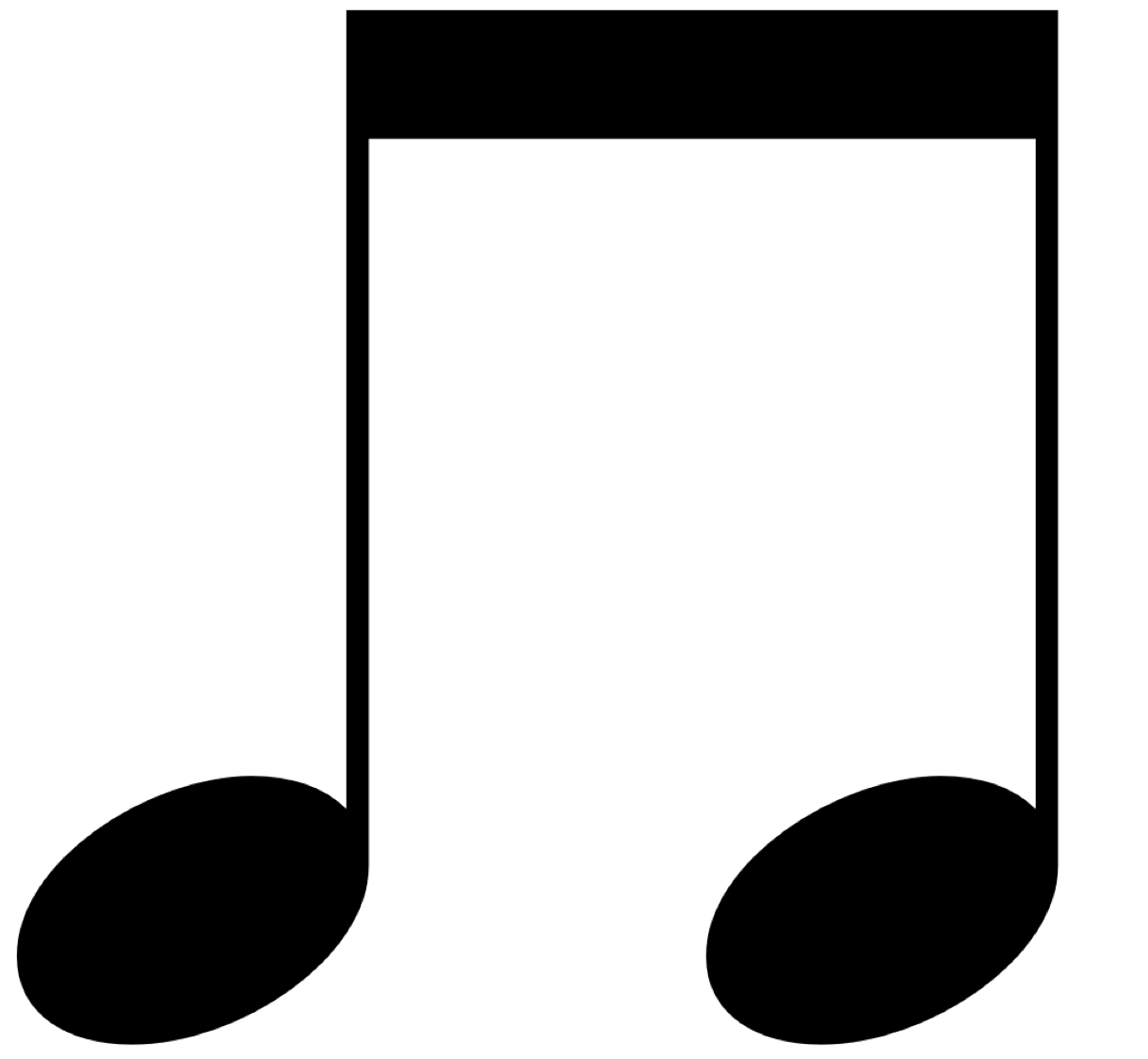 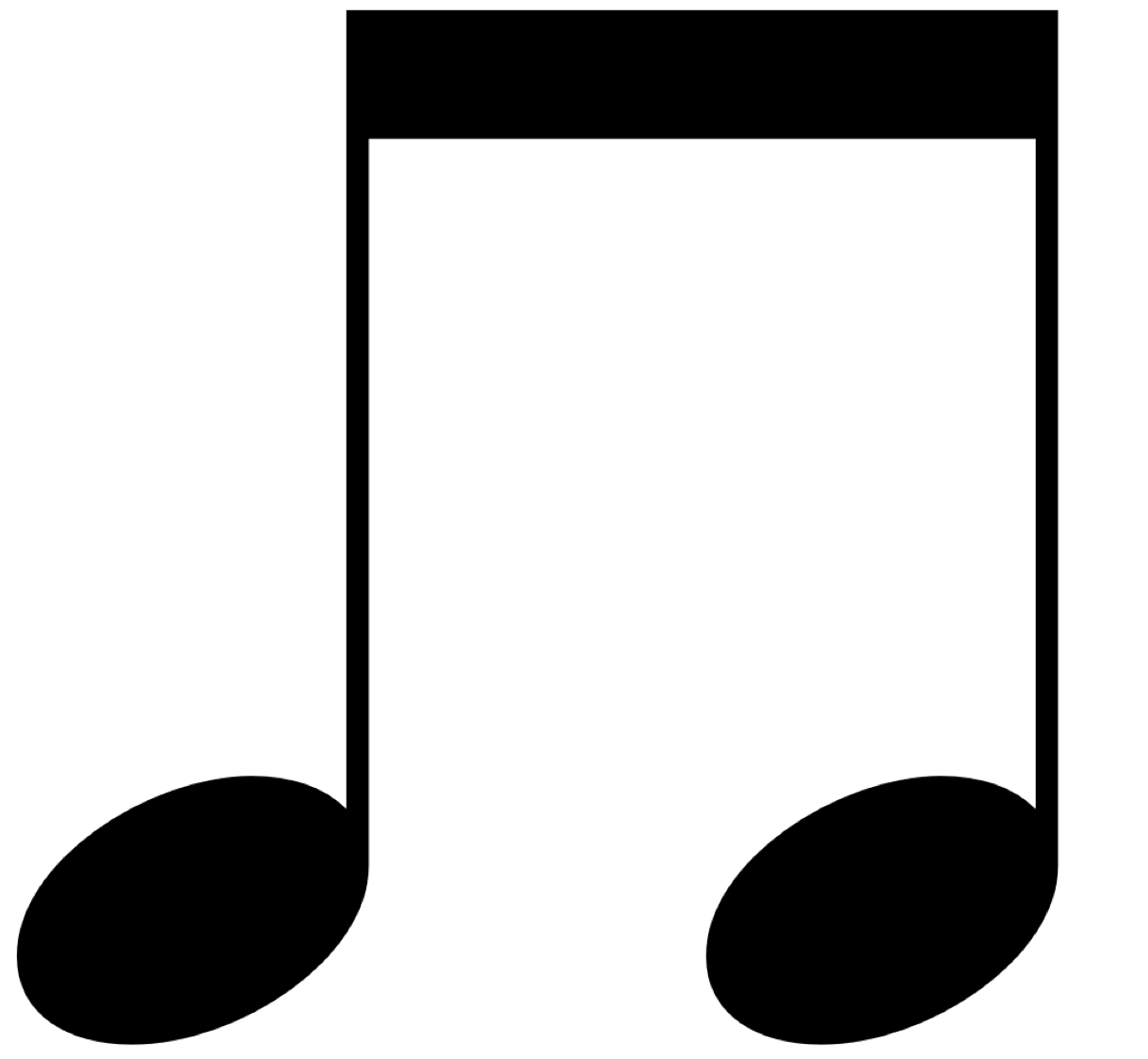 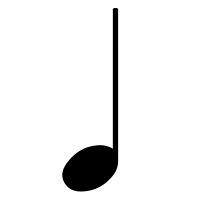 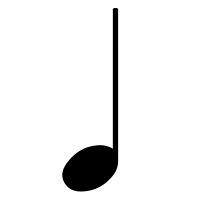 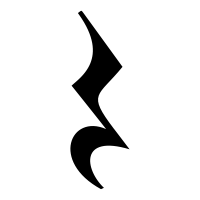 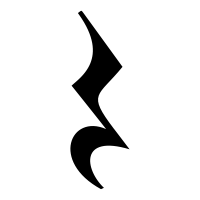 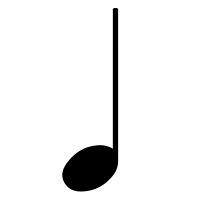 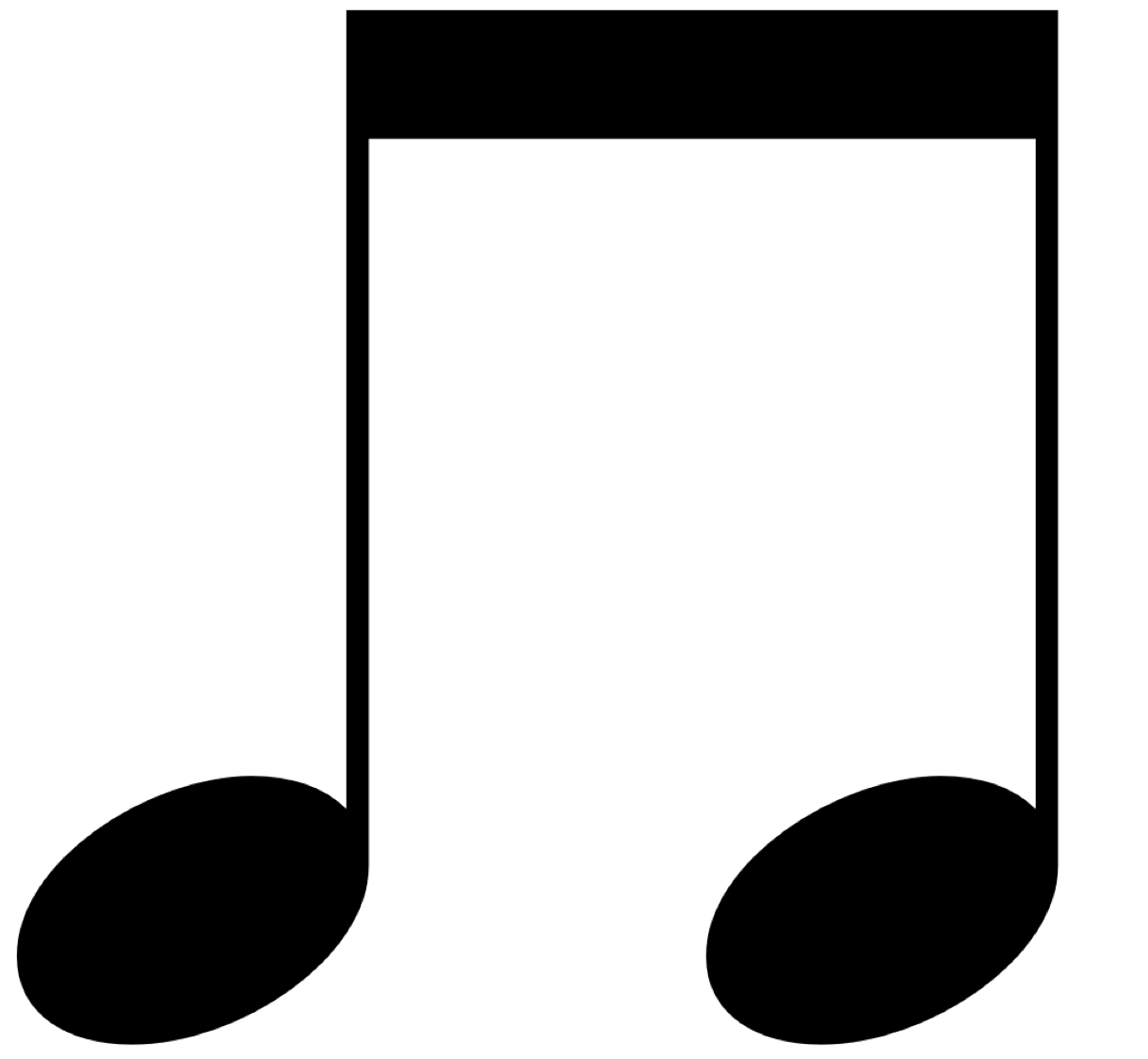 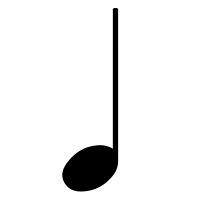 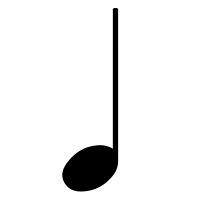 1
2
3
4
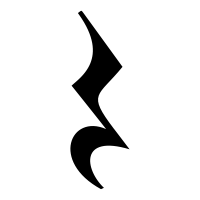 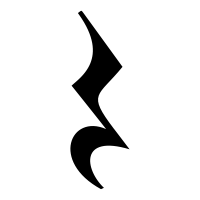 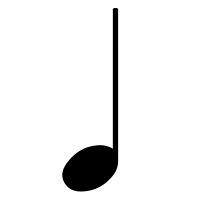 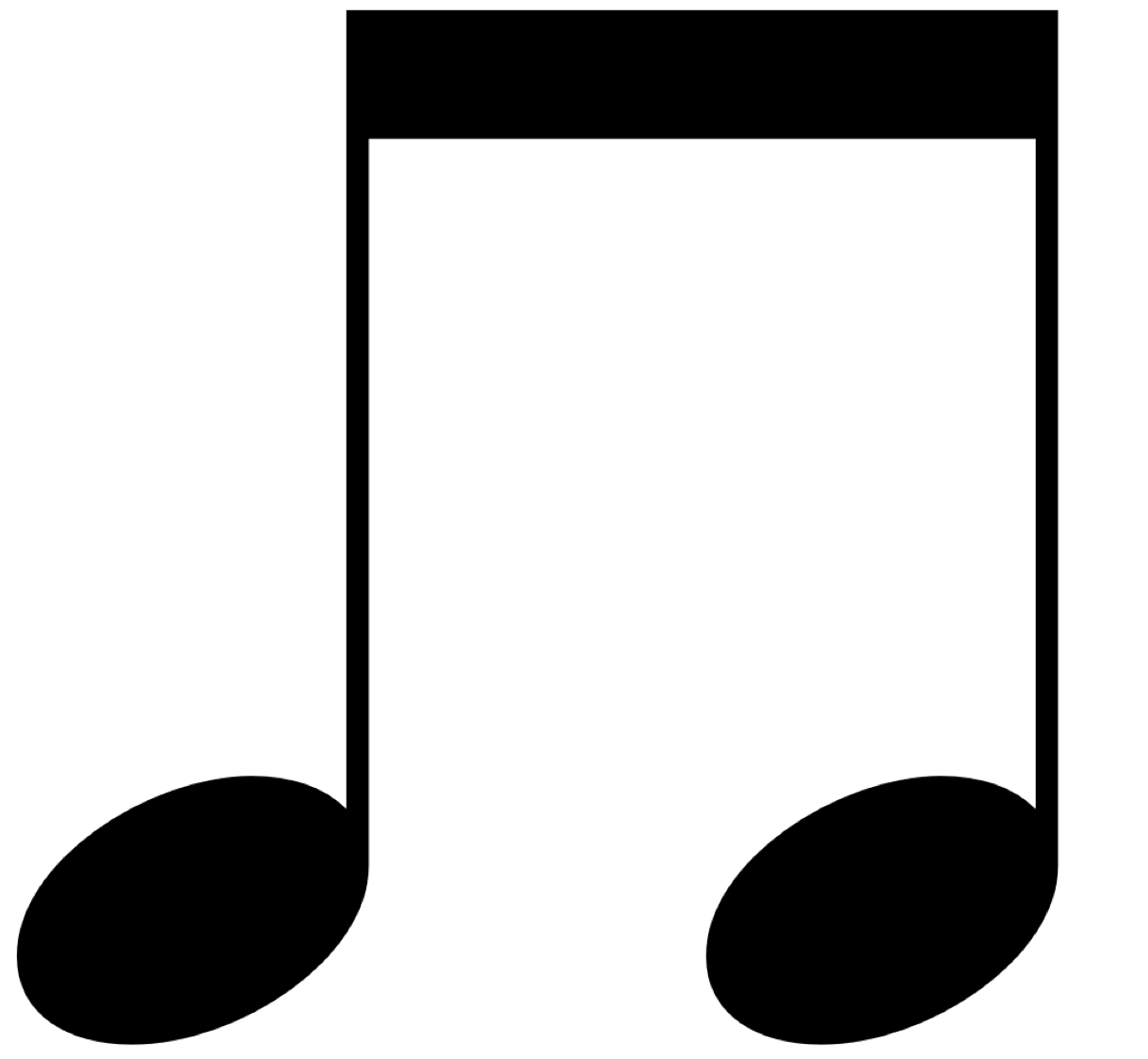 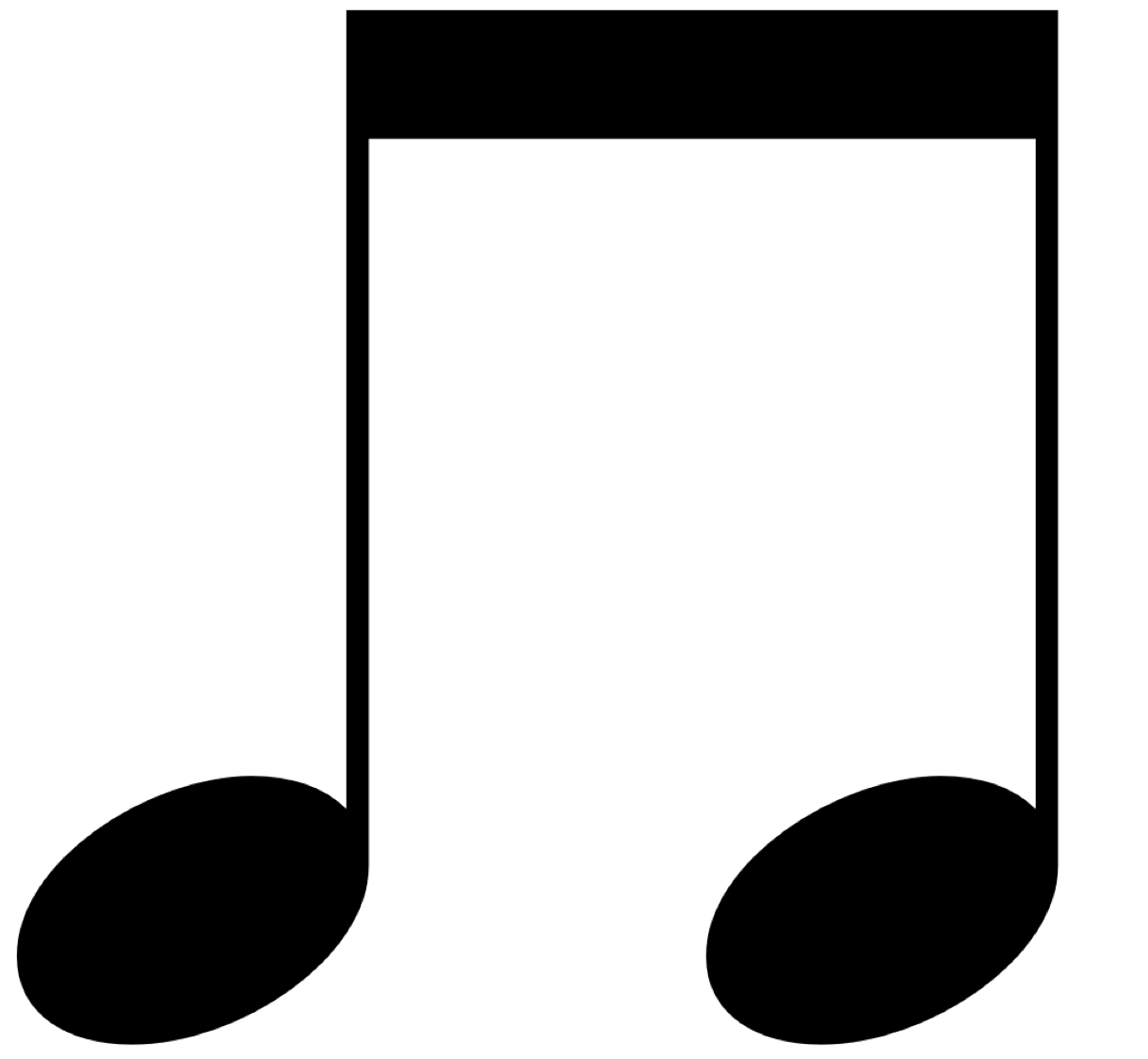 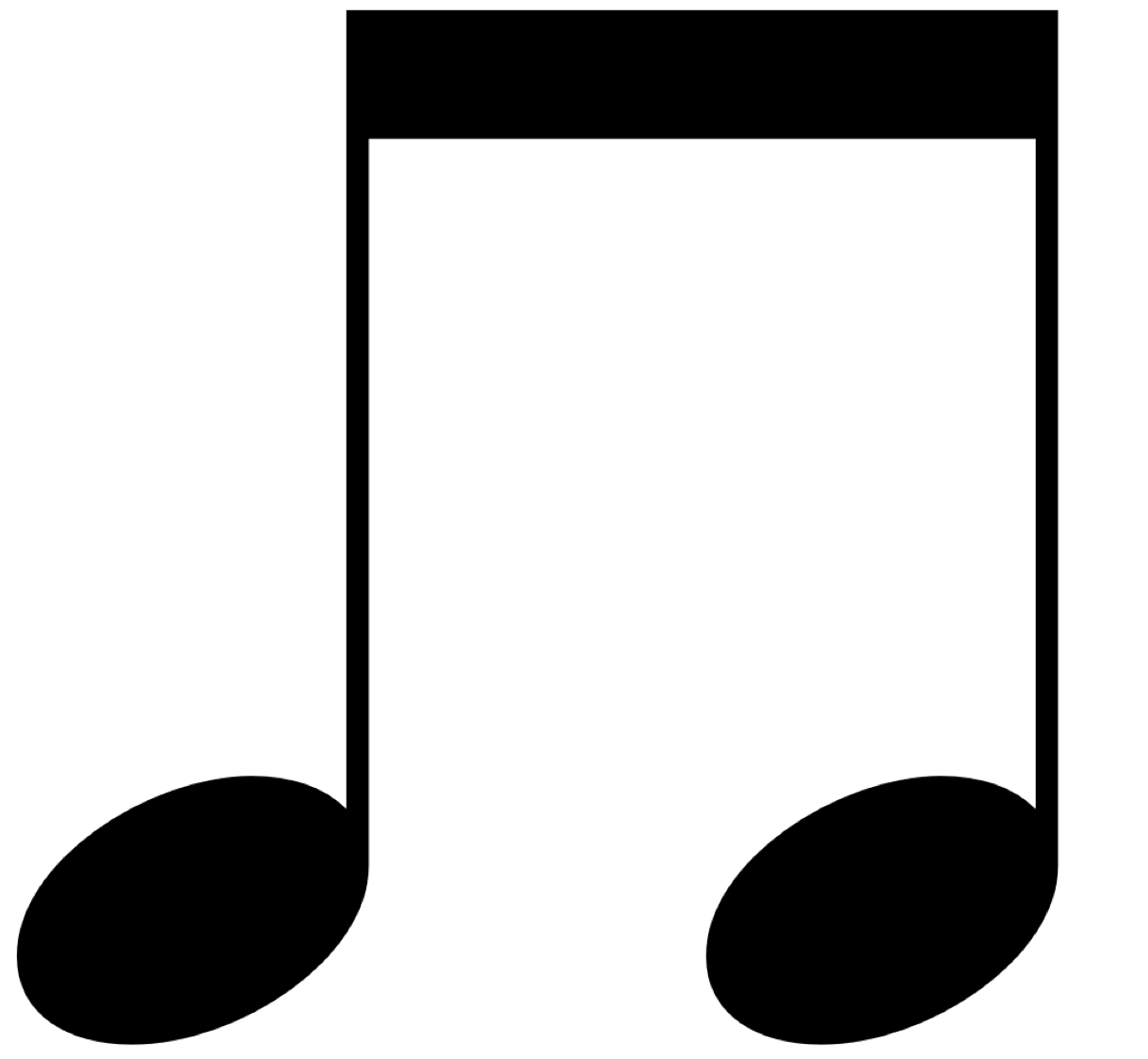 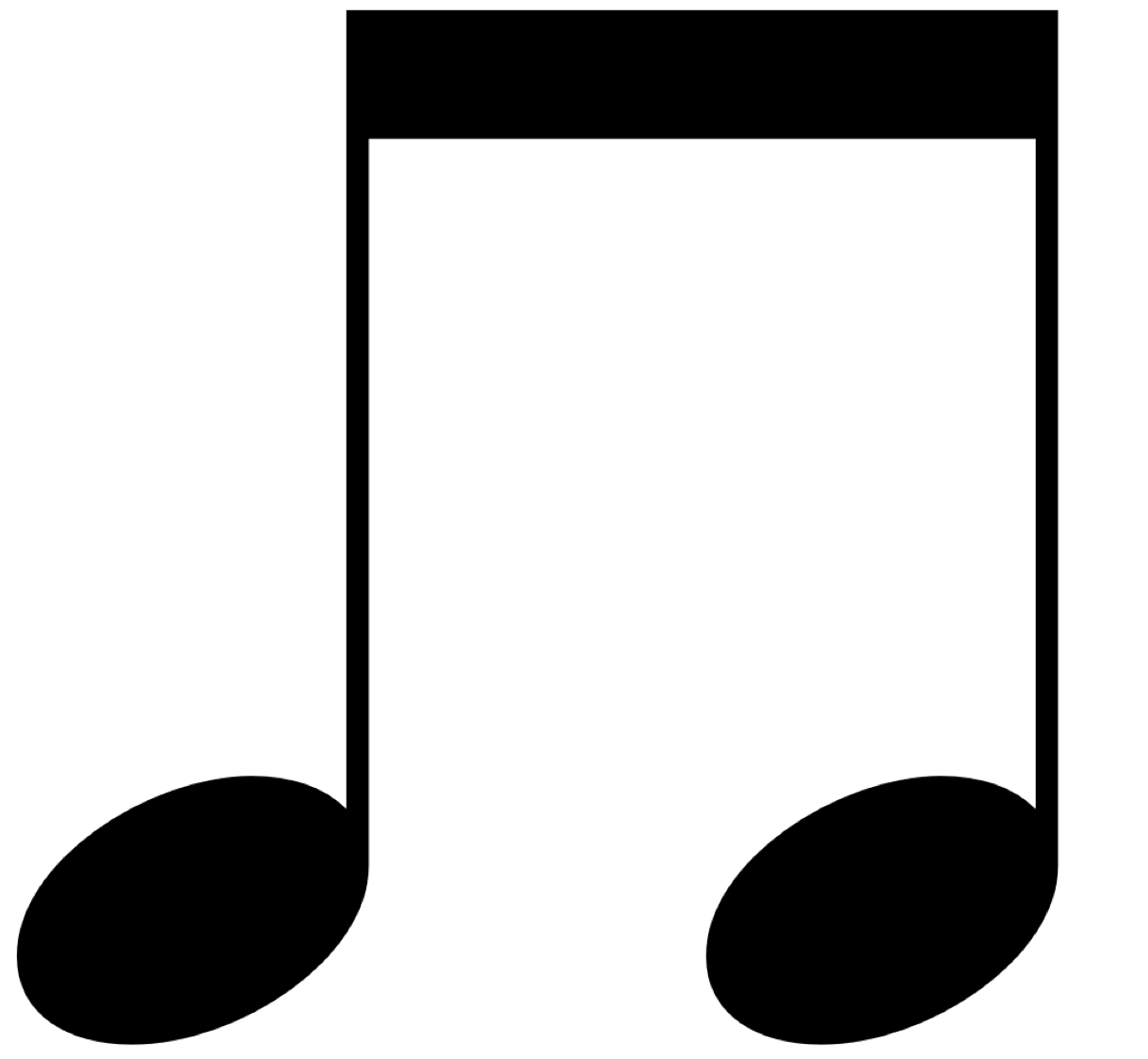 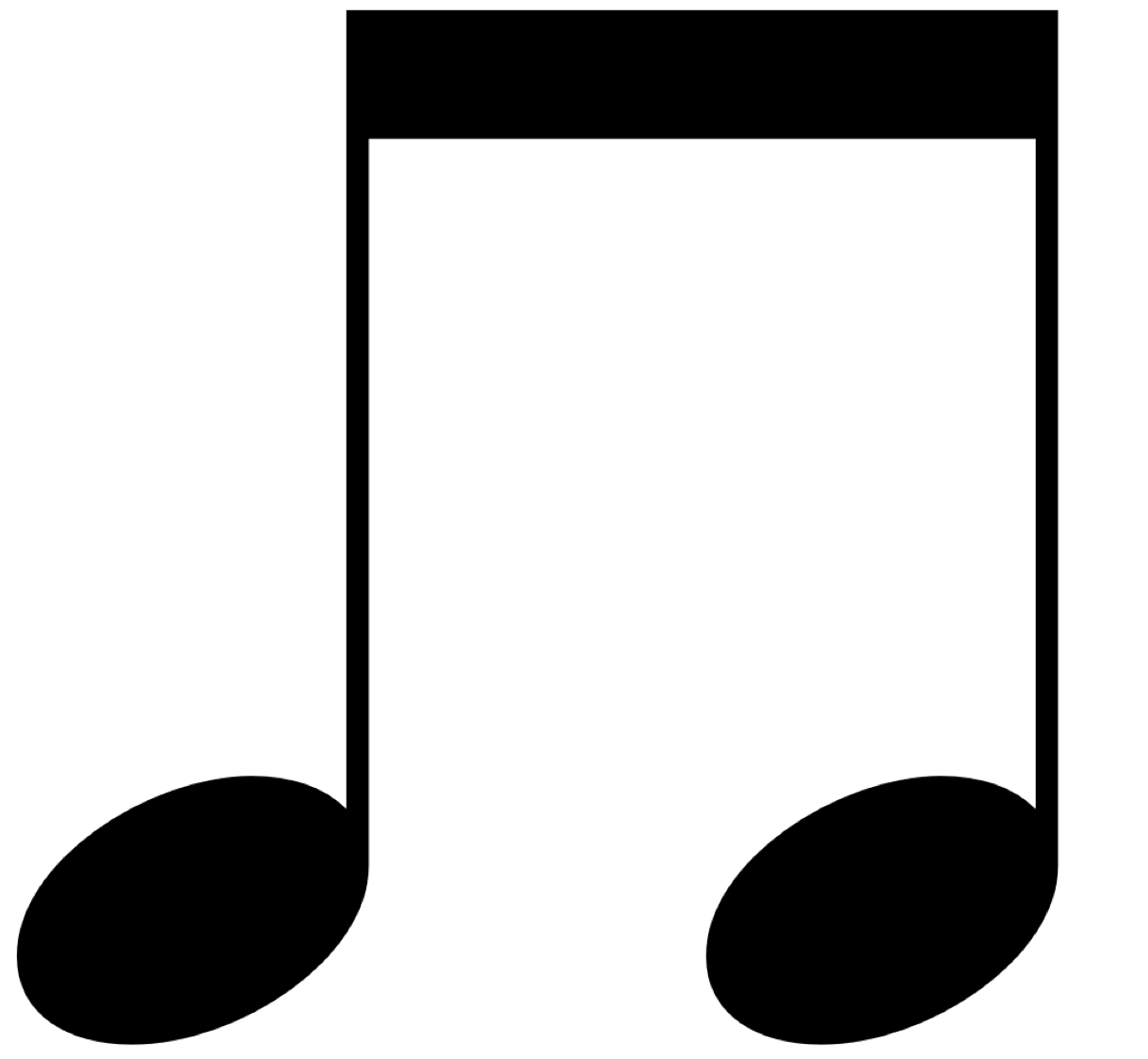 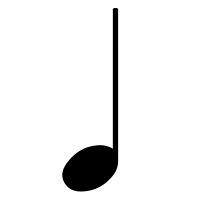 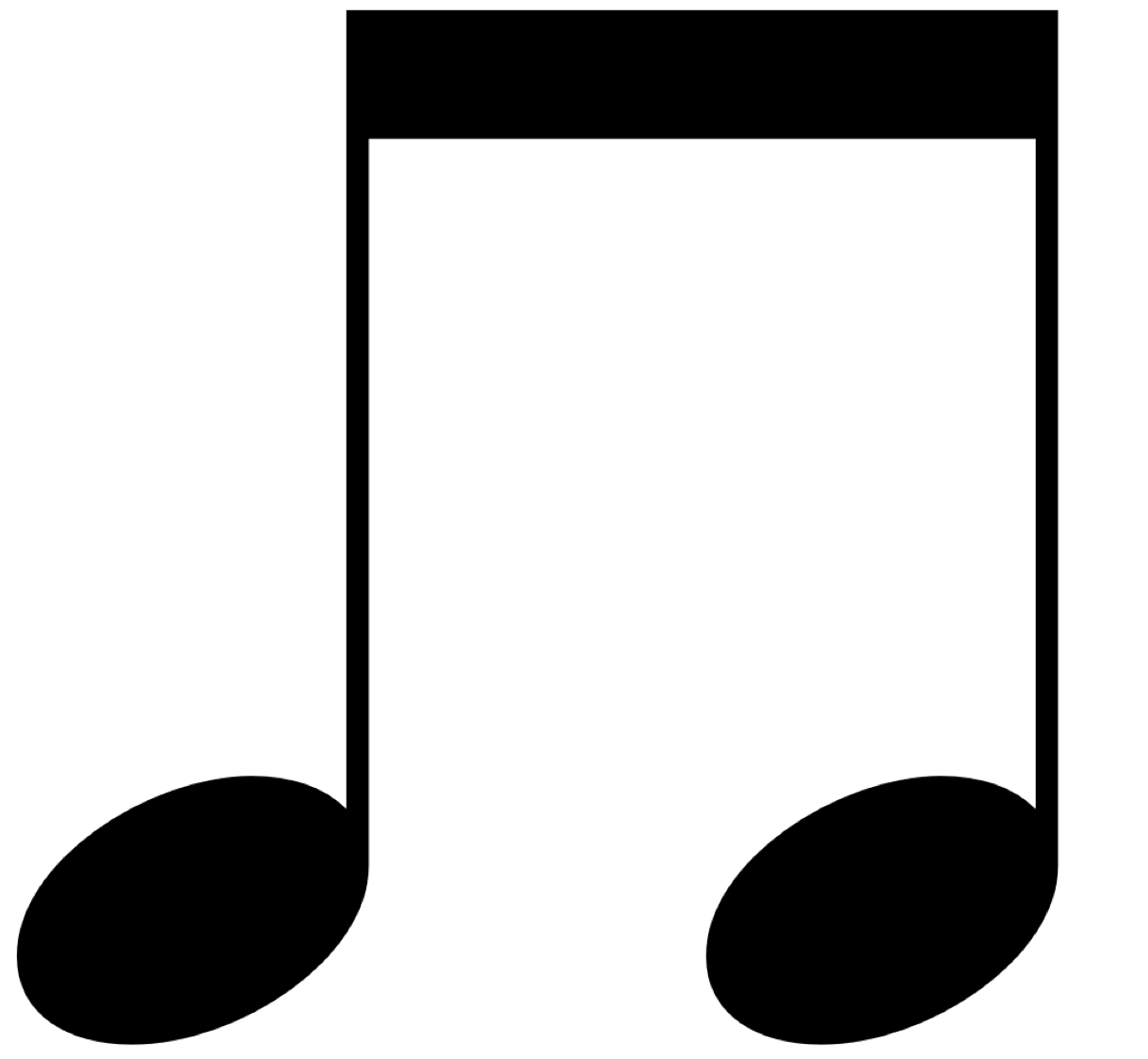 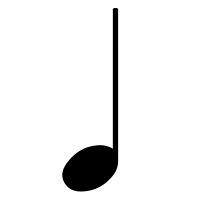 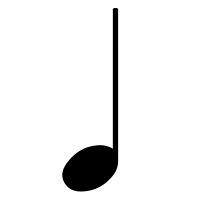 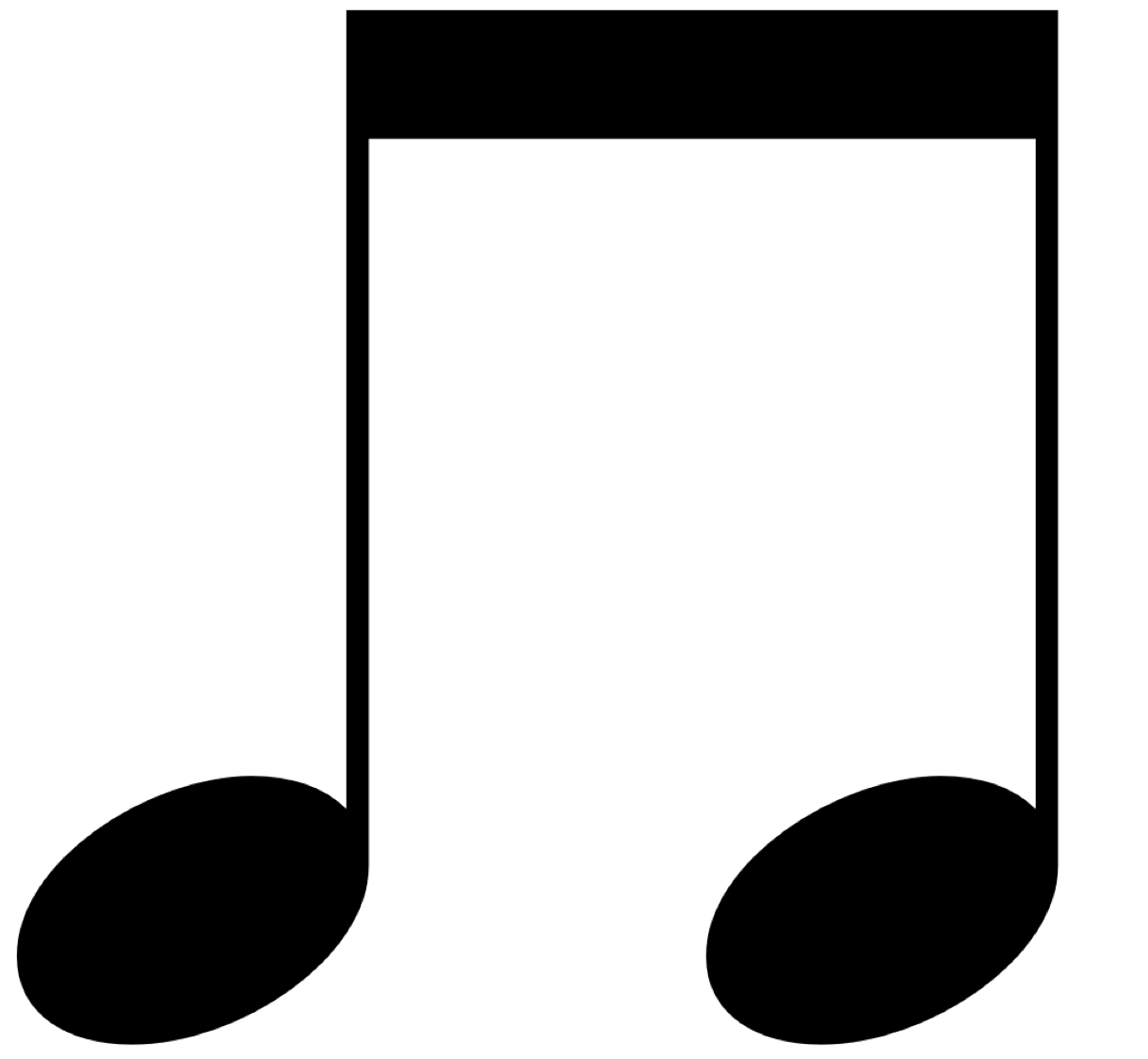 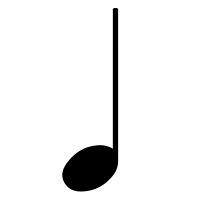 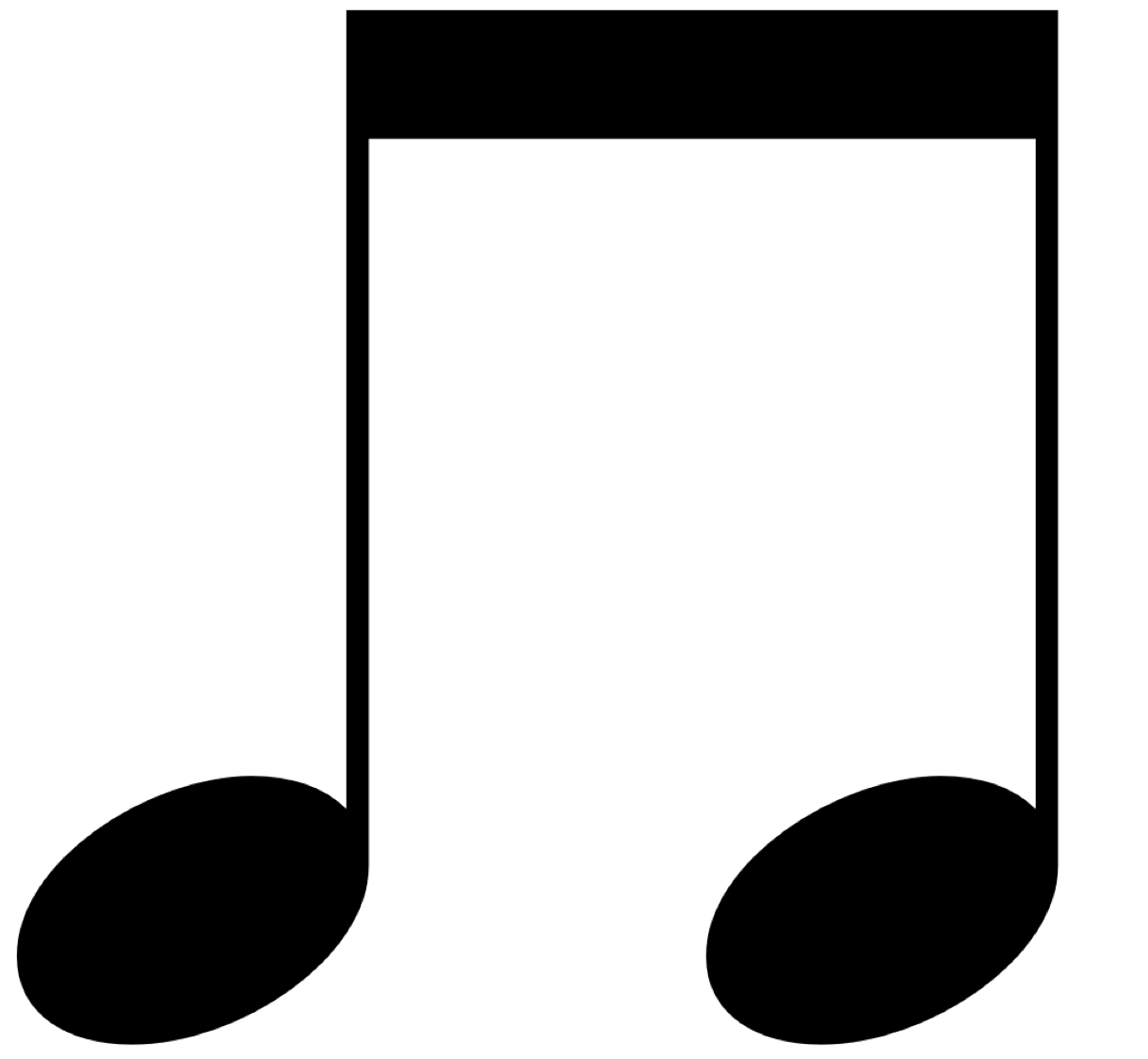 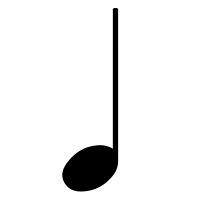 1
2
3
4
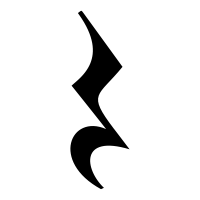 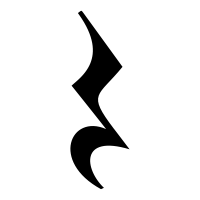 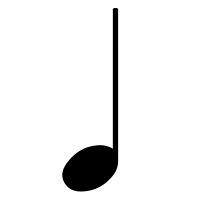 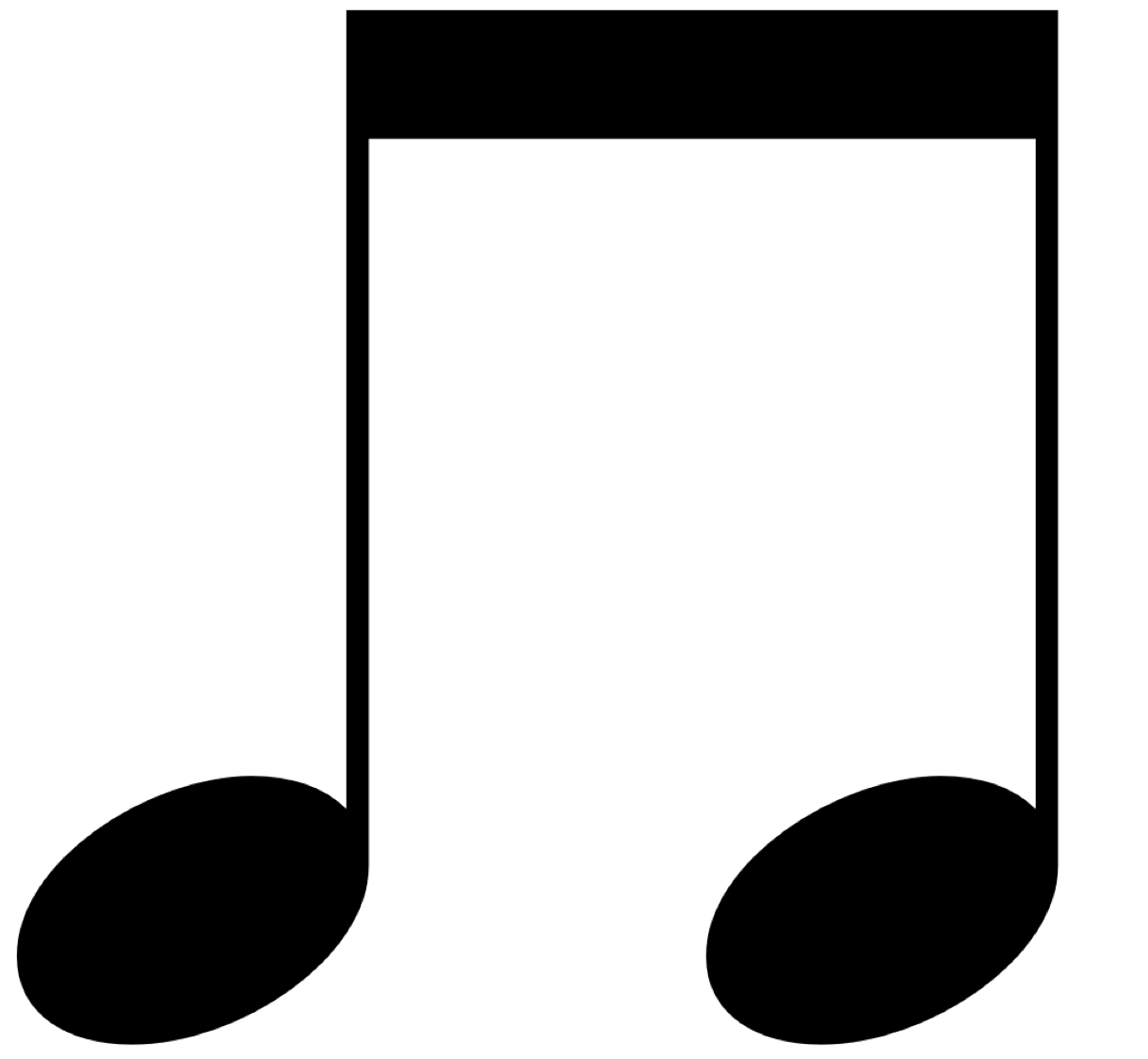 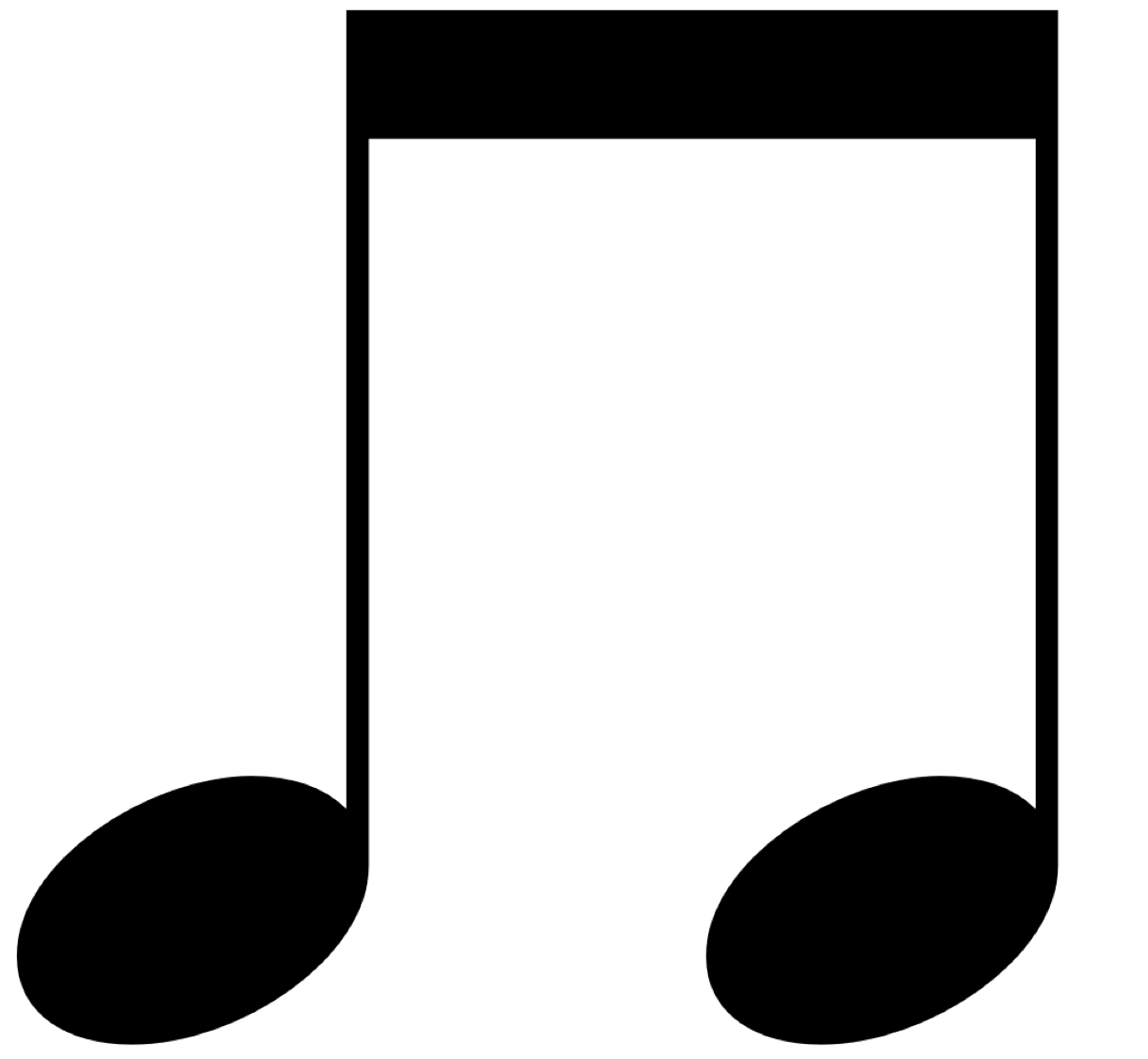 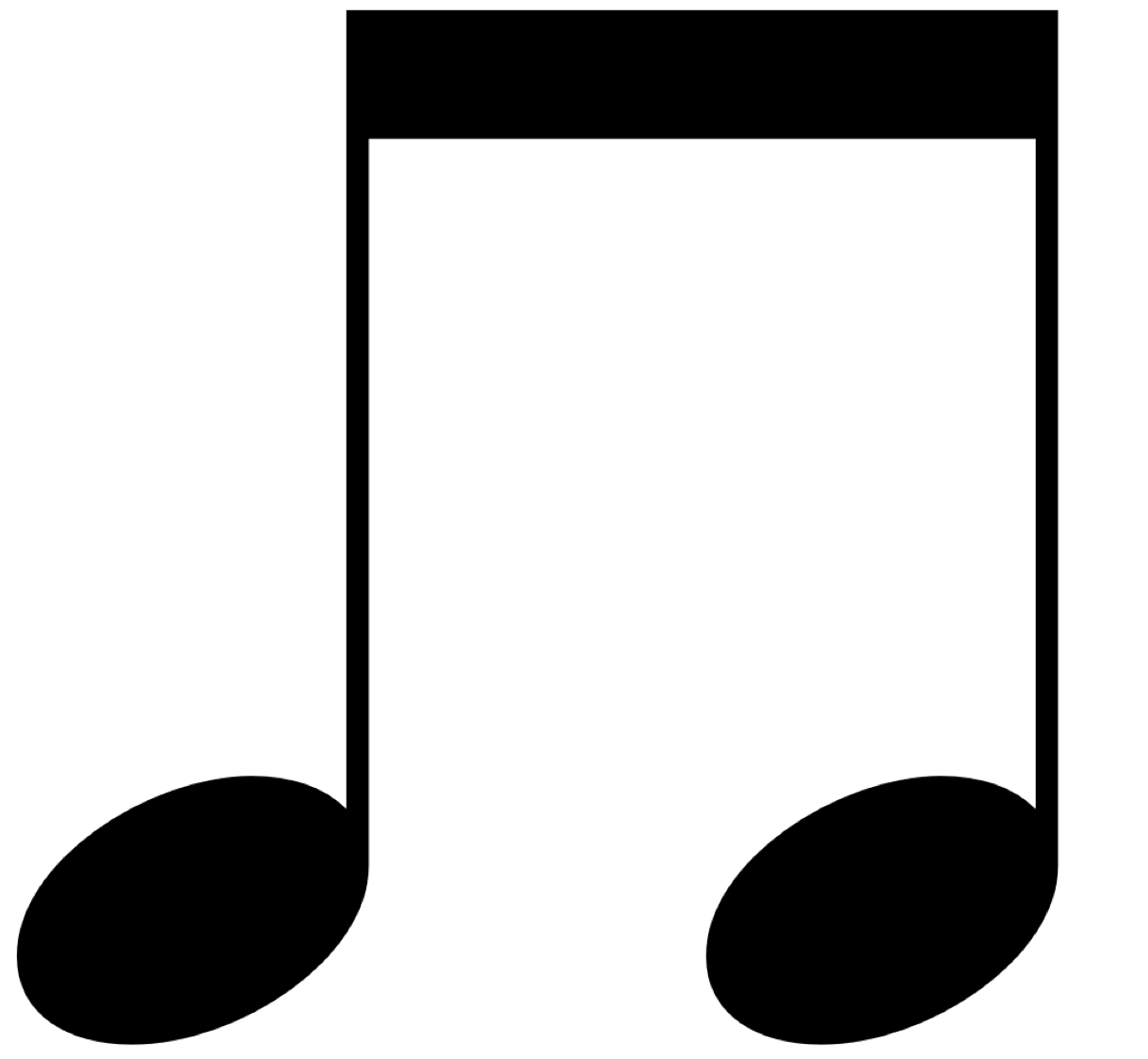 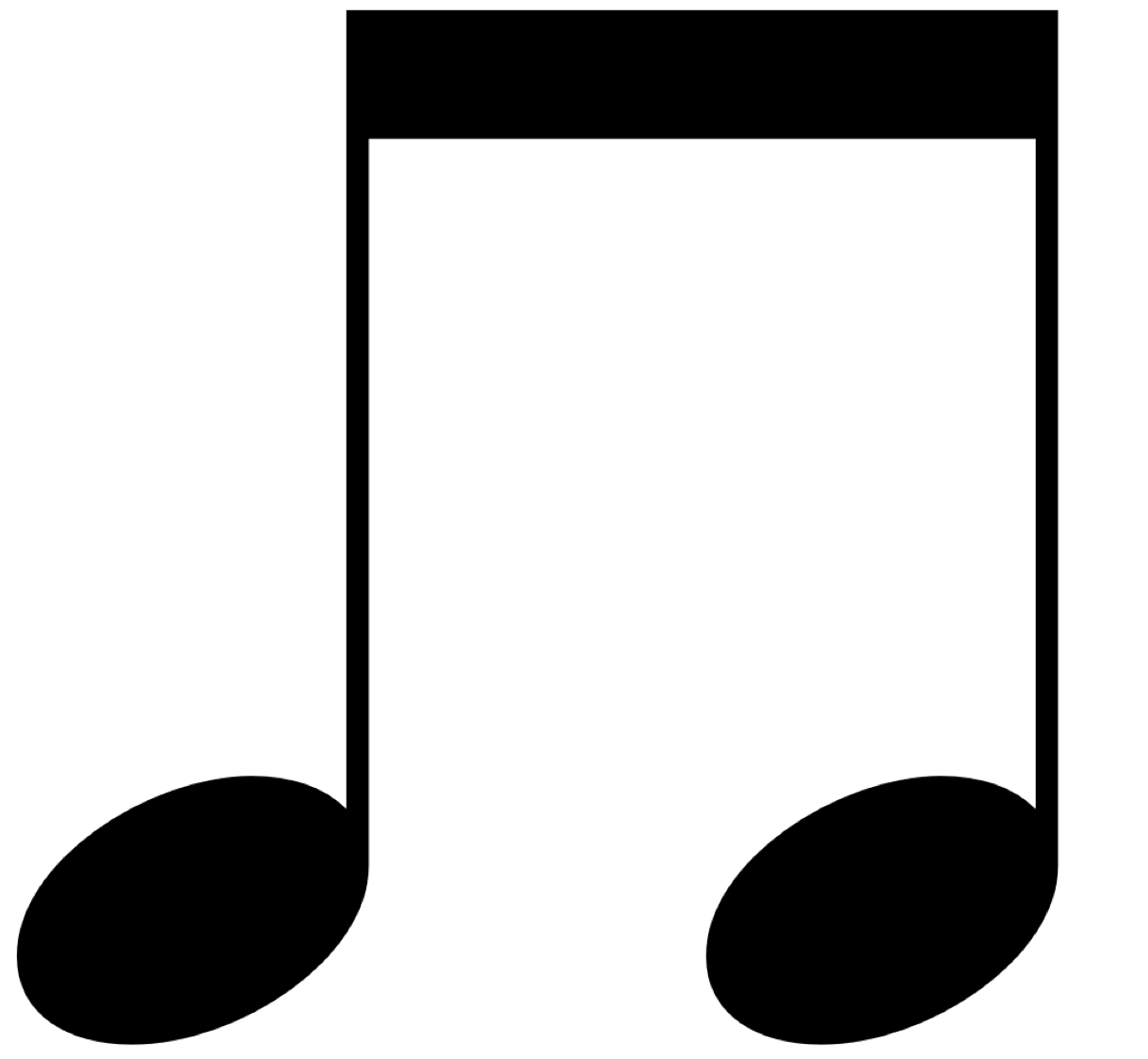 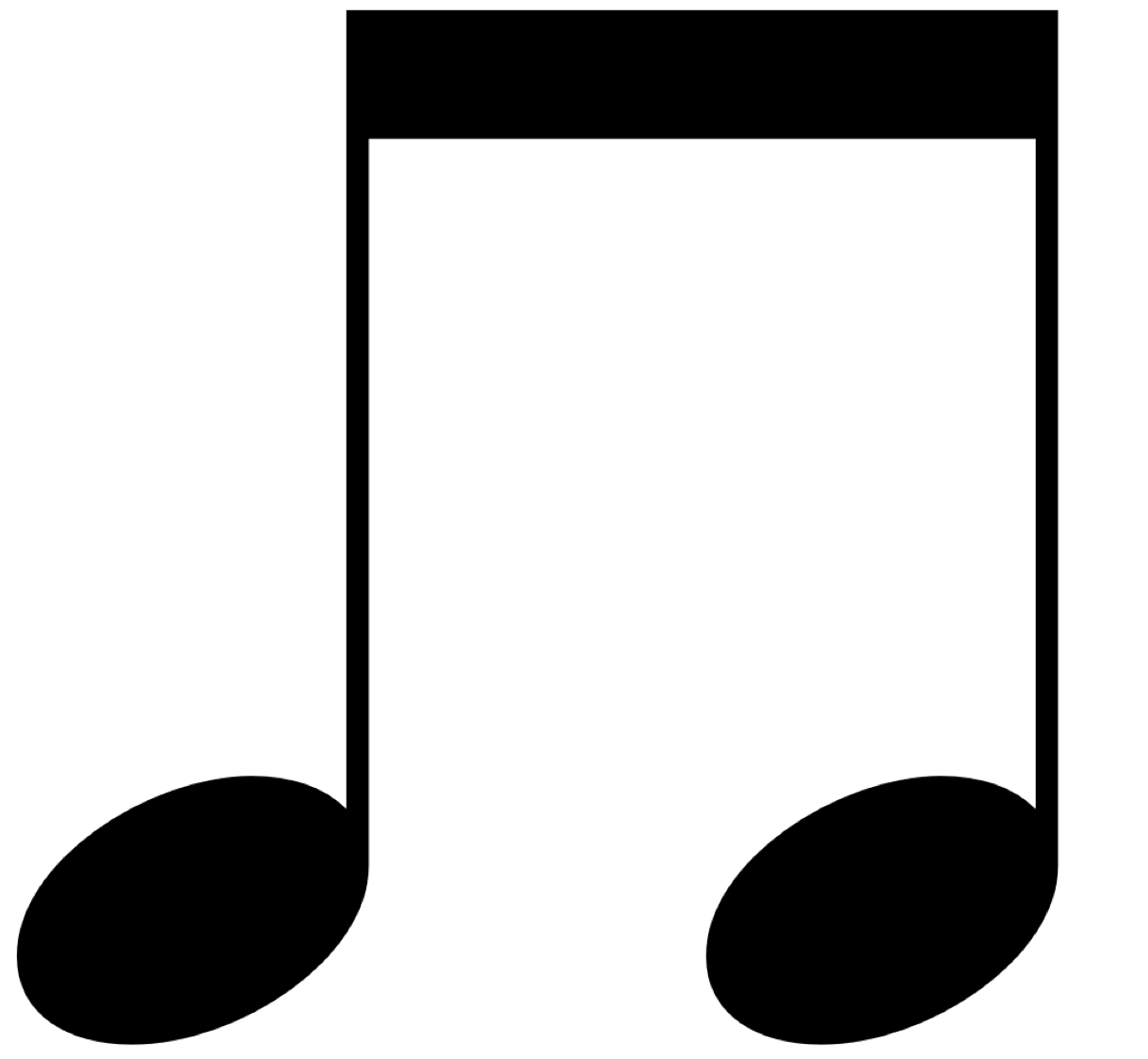 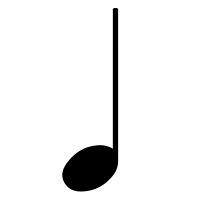 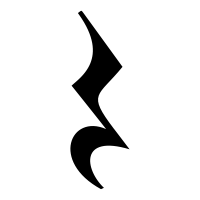 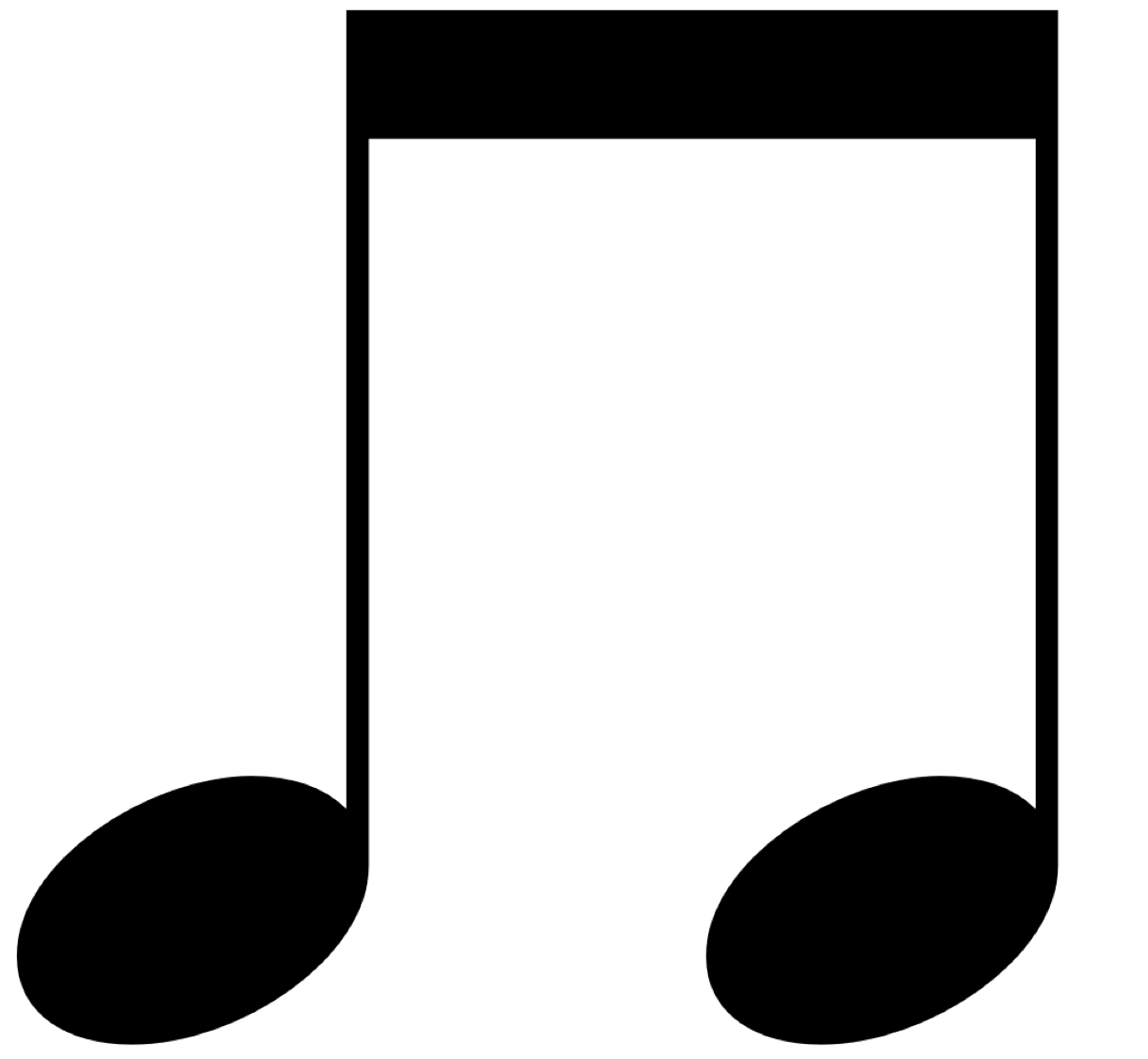 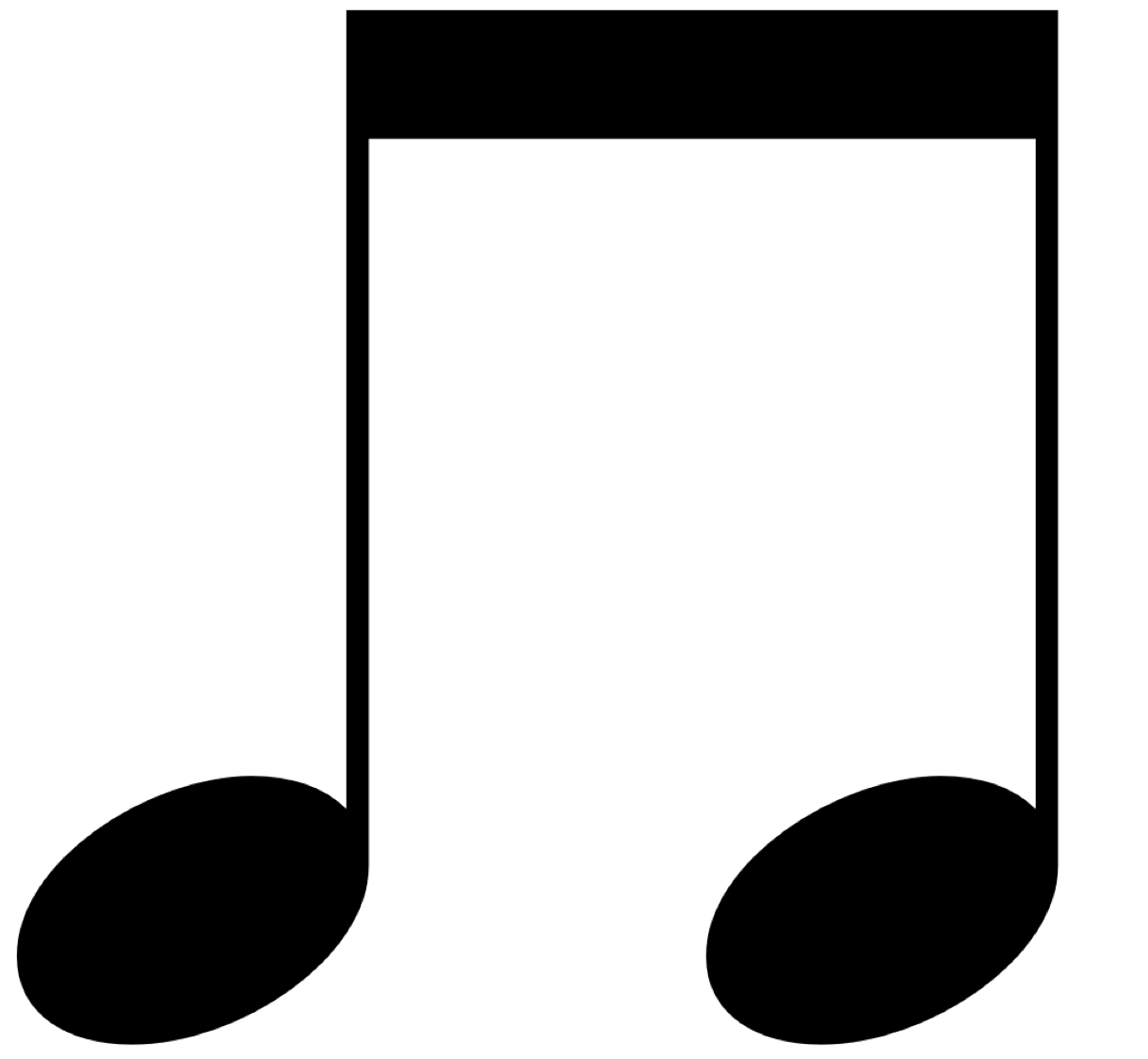 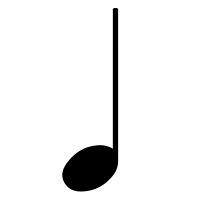 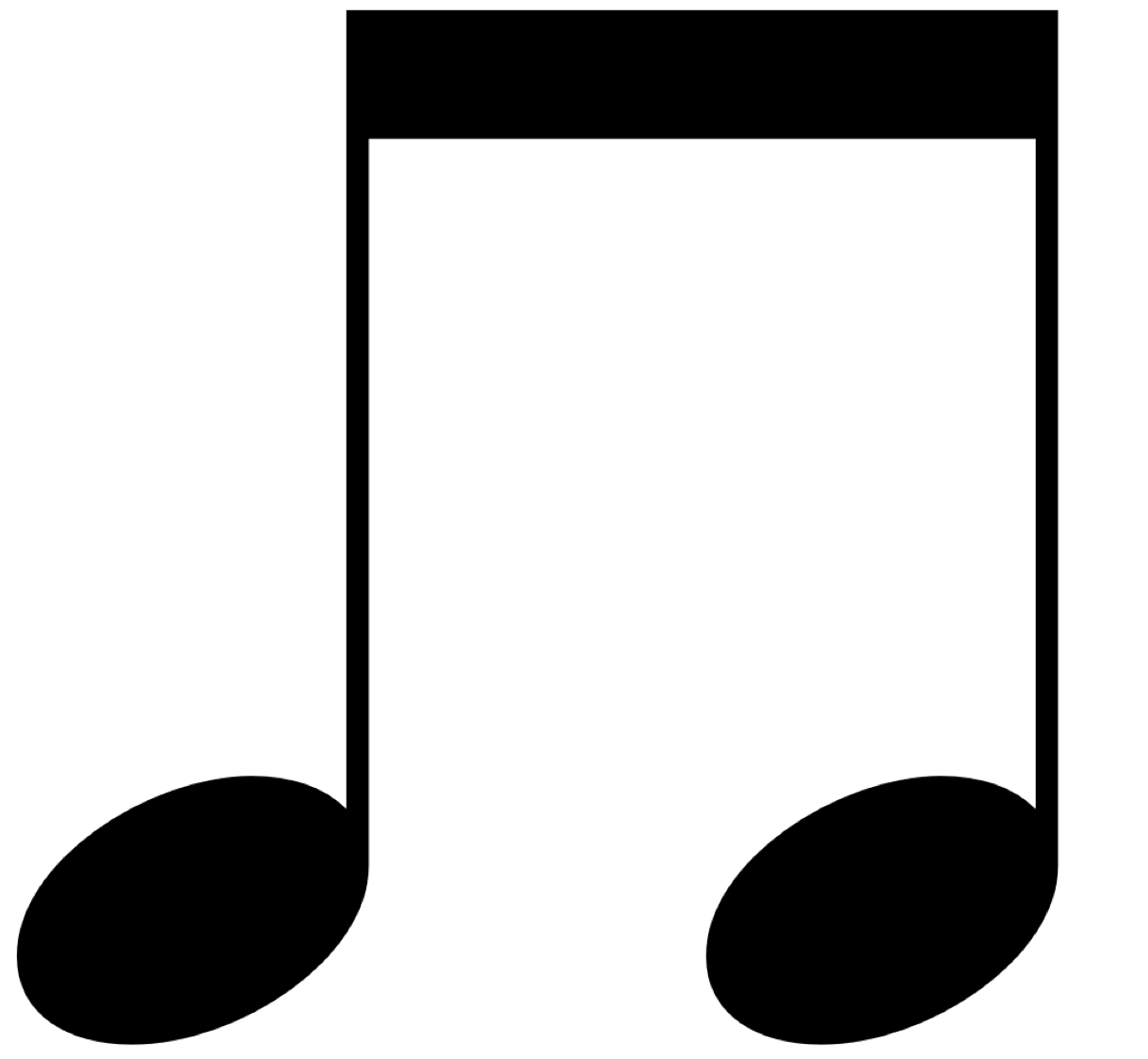 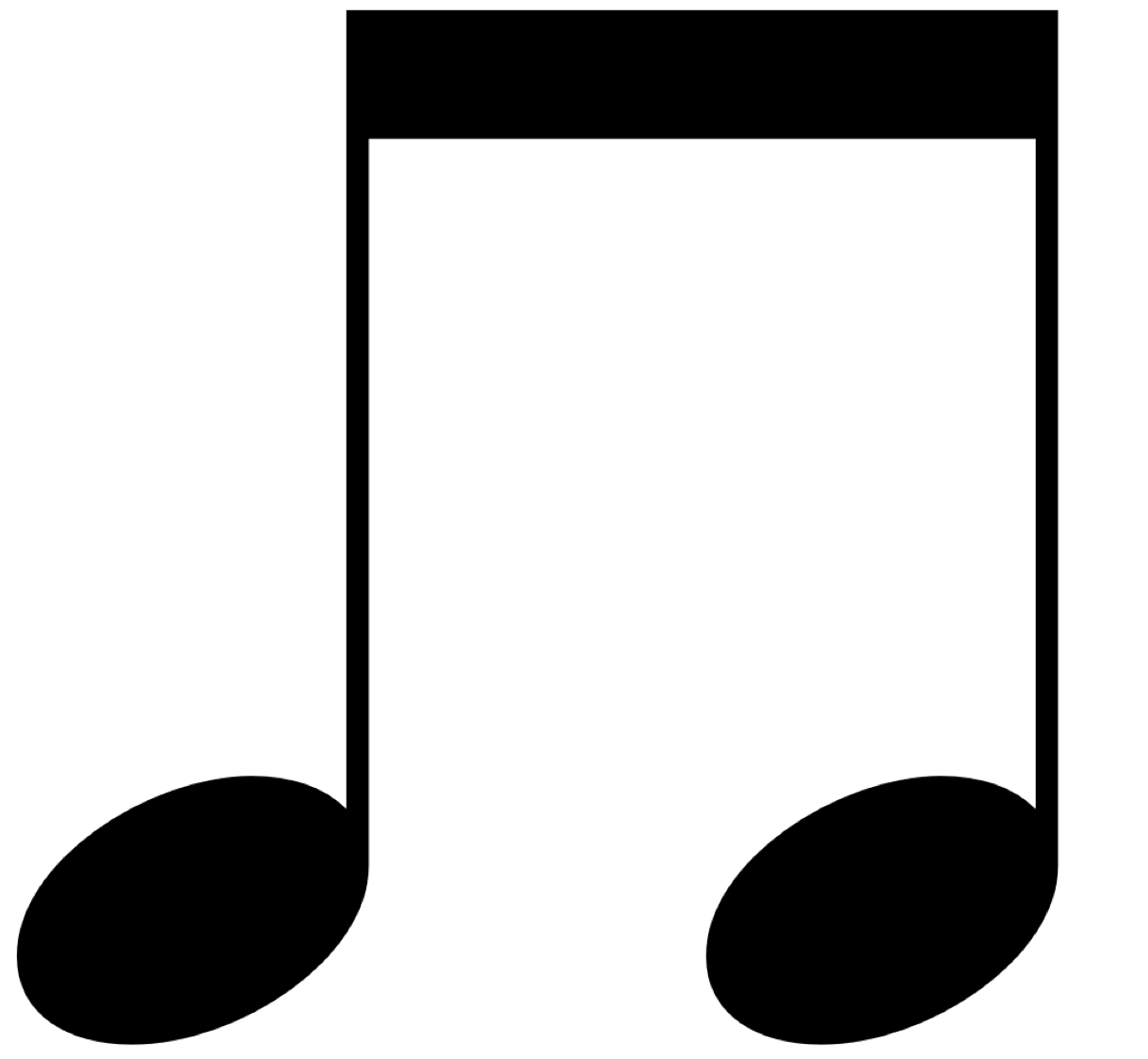 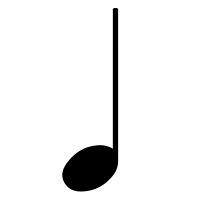 1
2
3
4
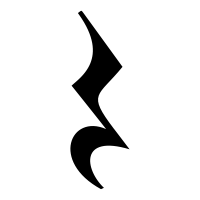 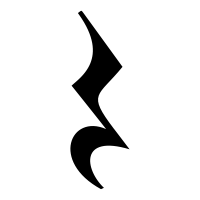 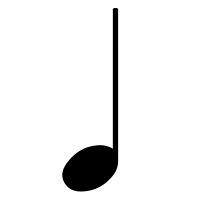 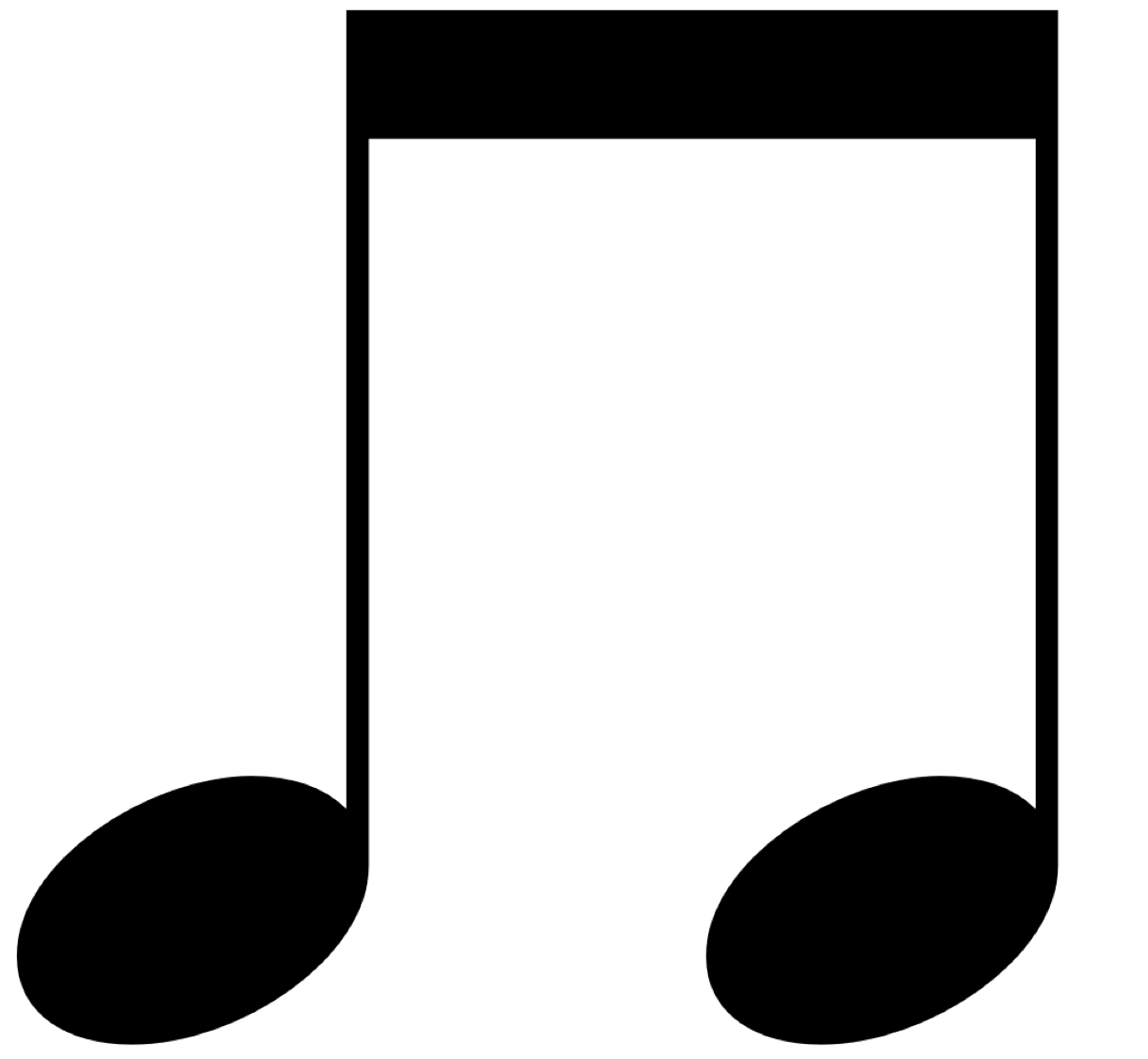 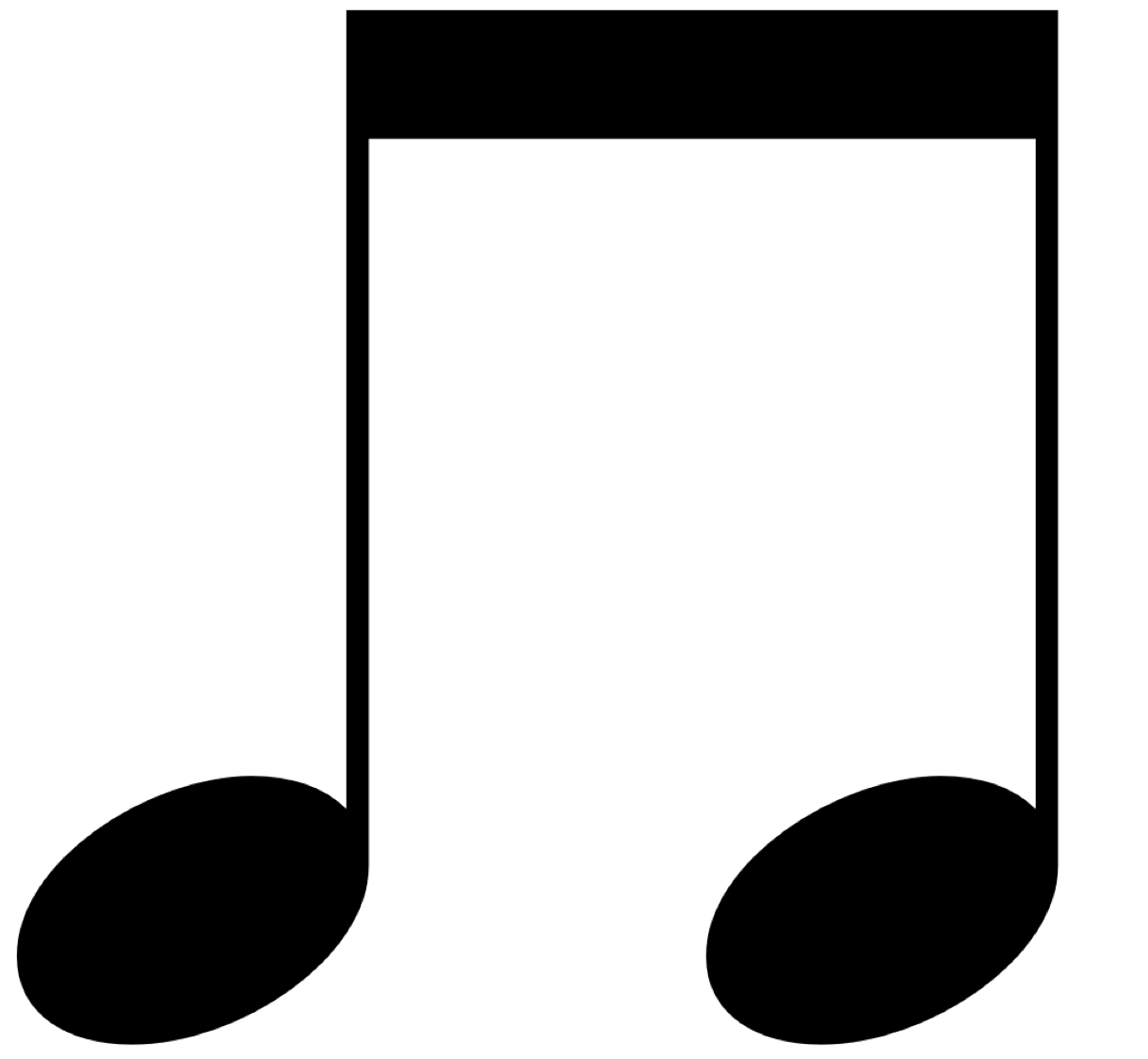 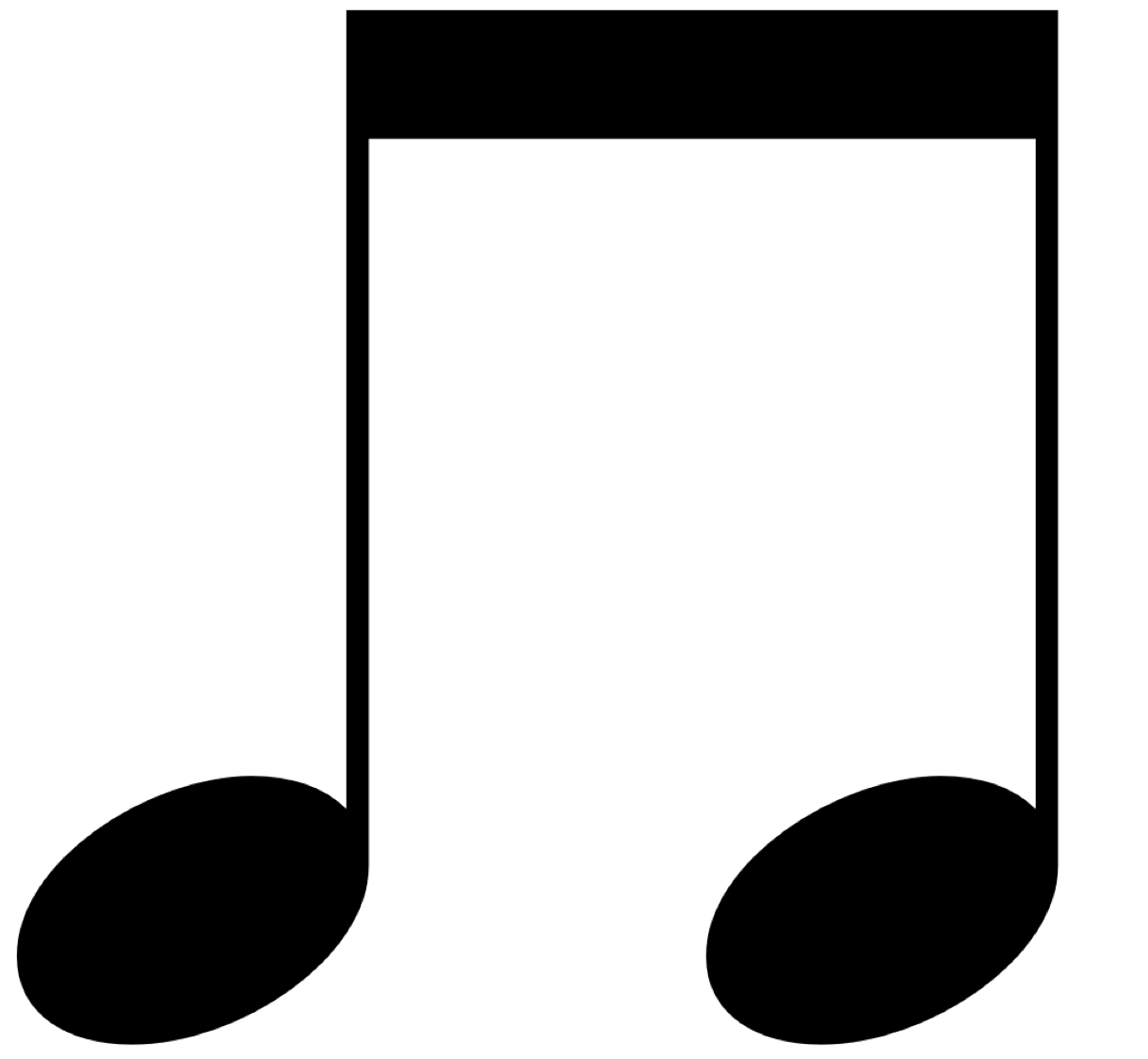 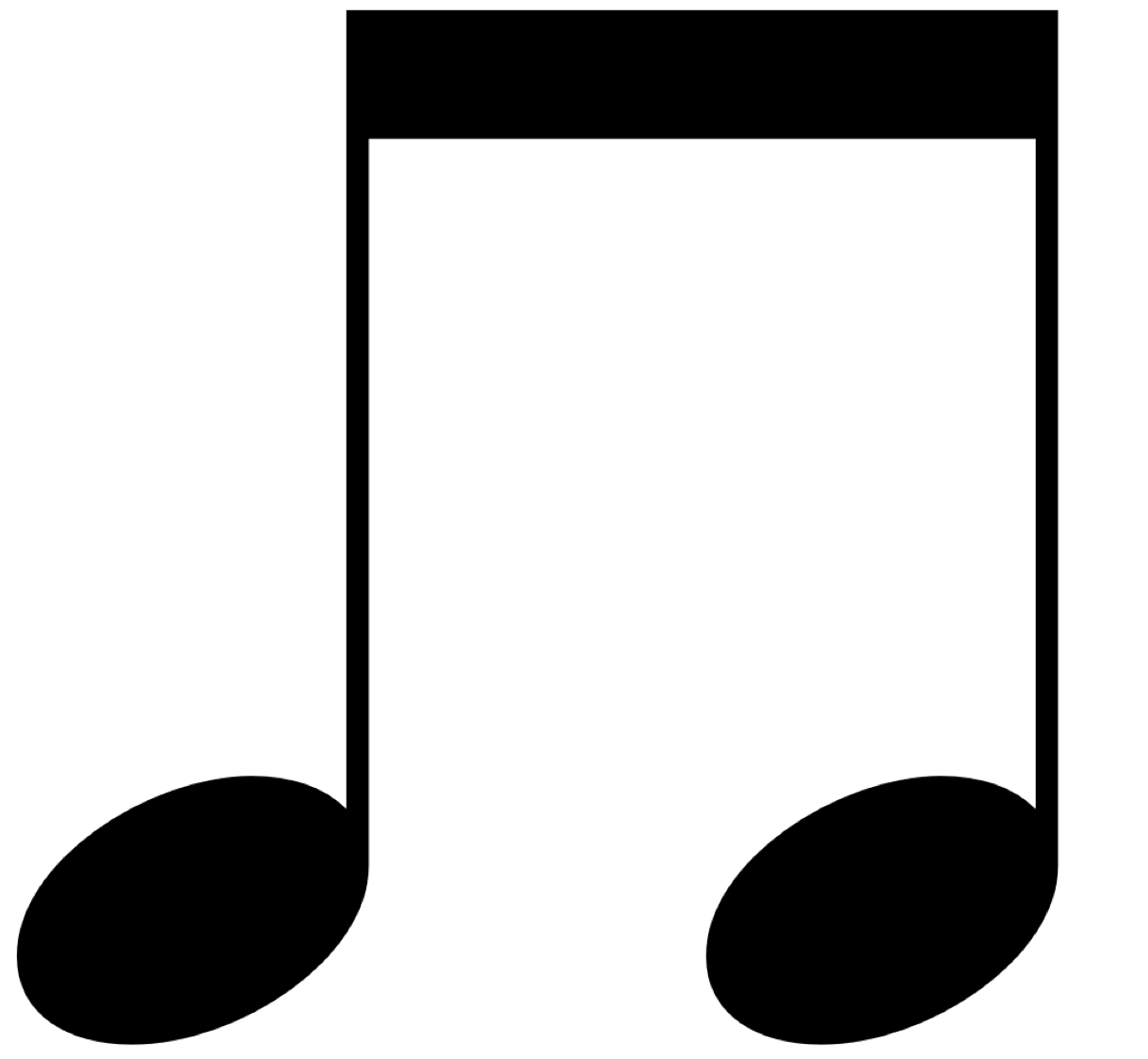 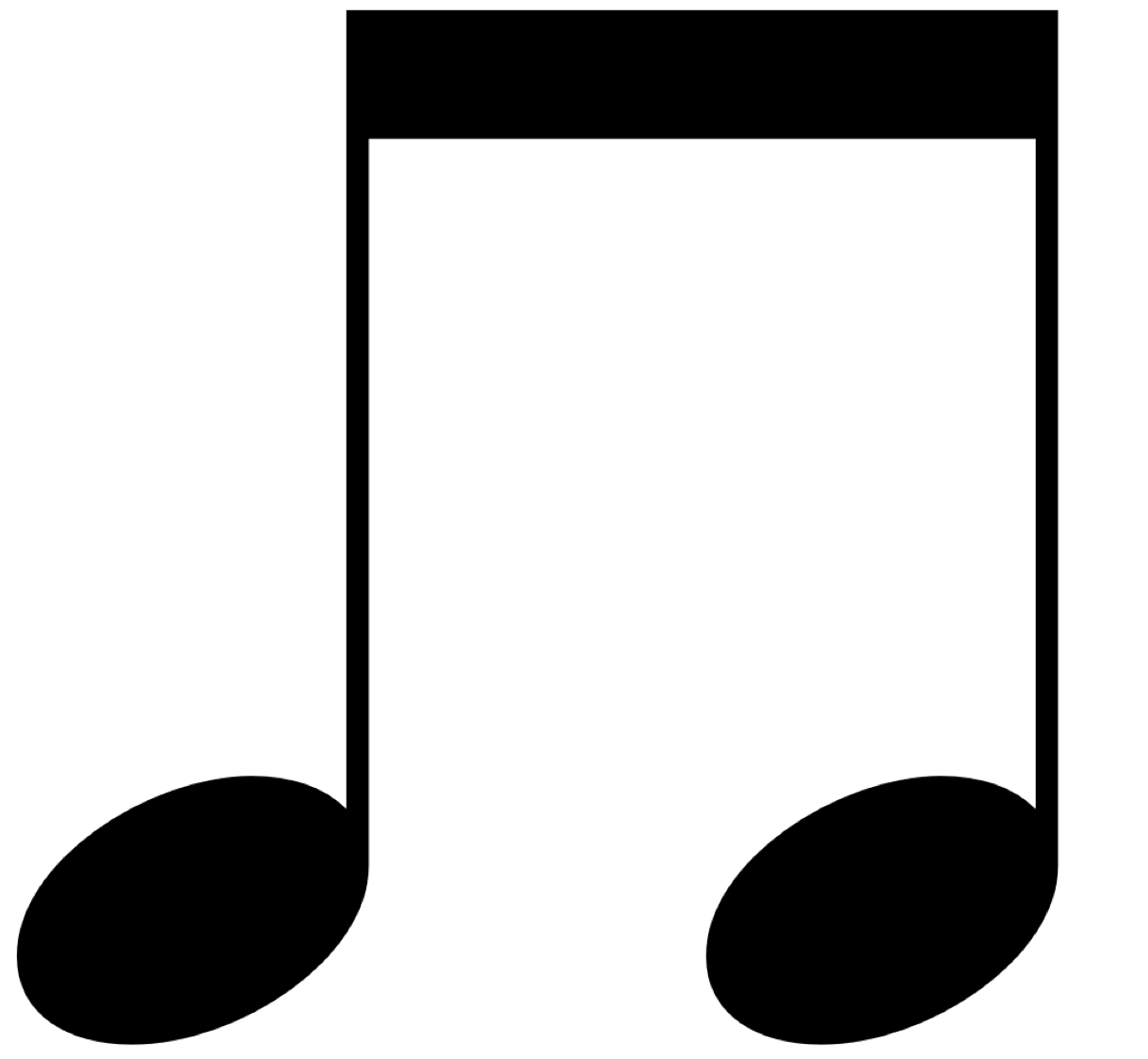 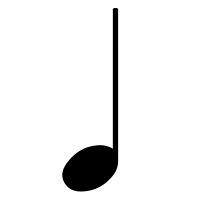 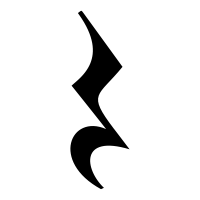 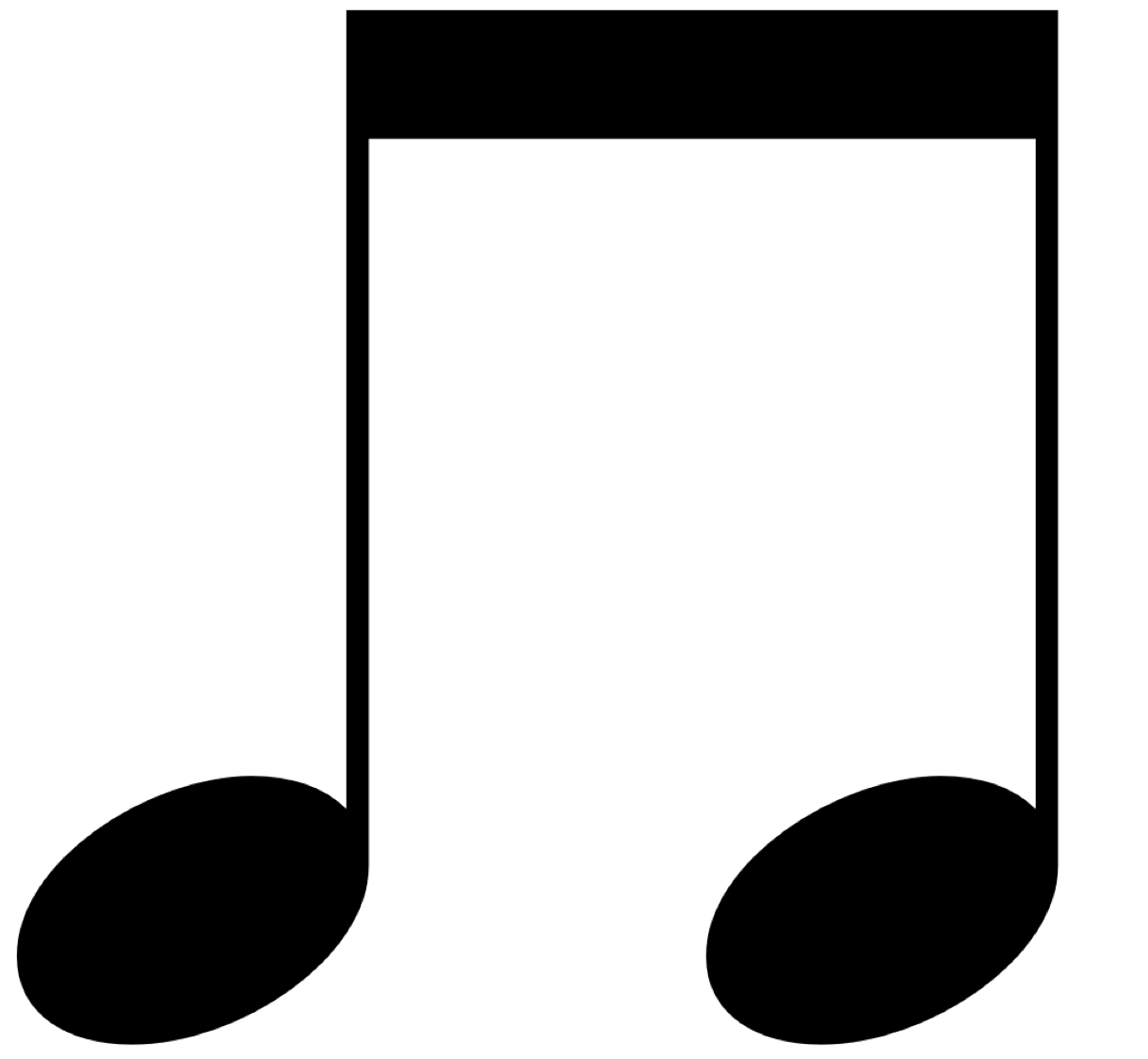 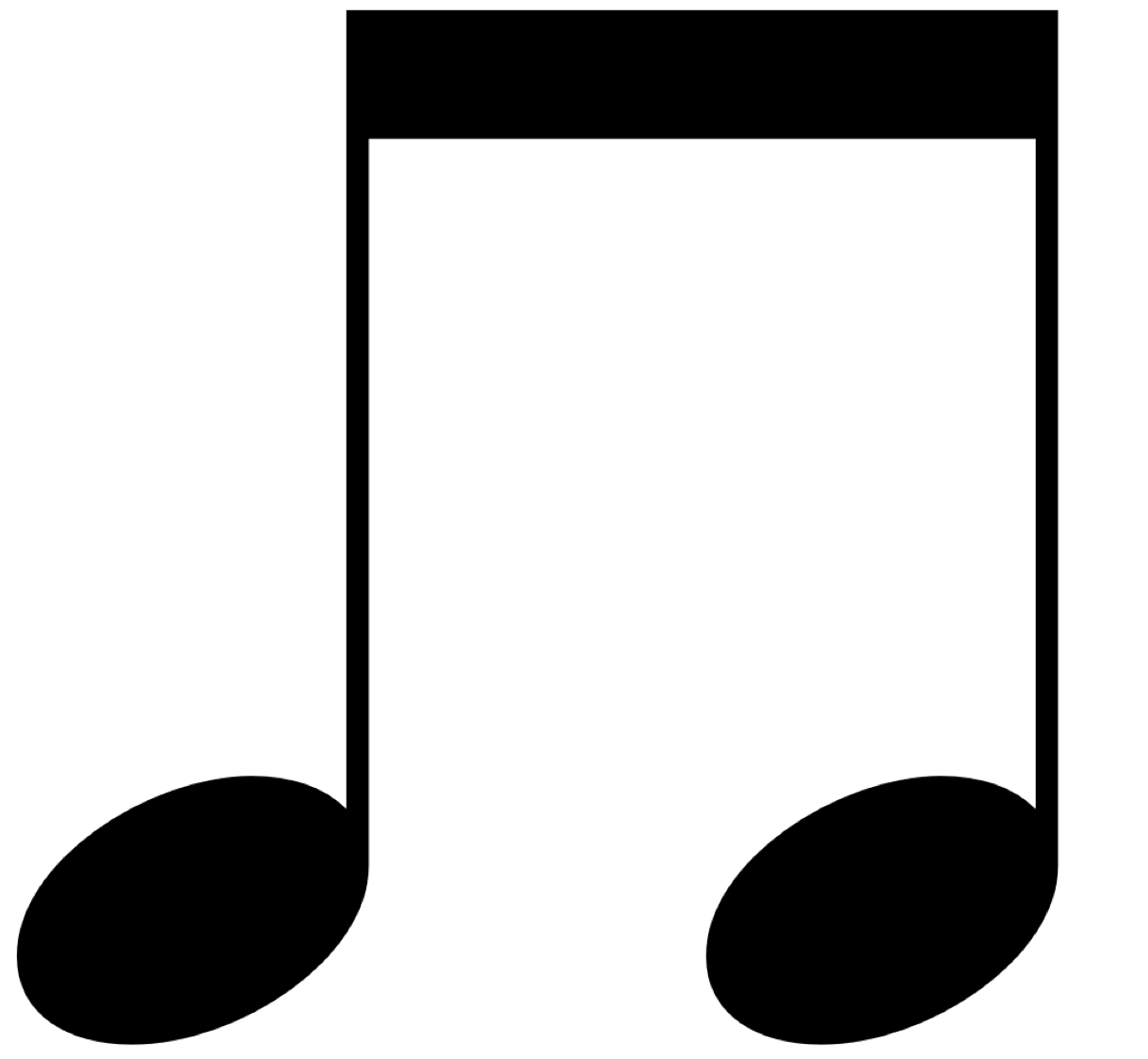 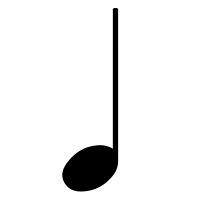 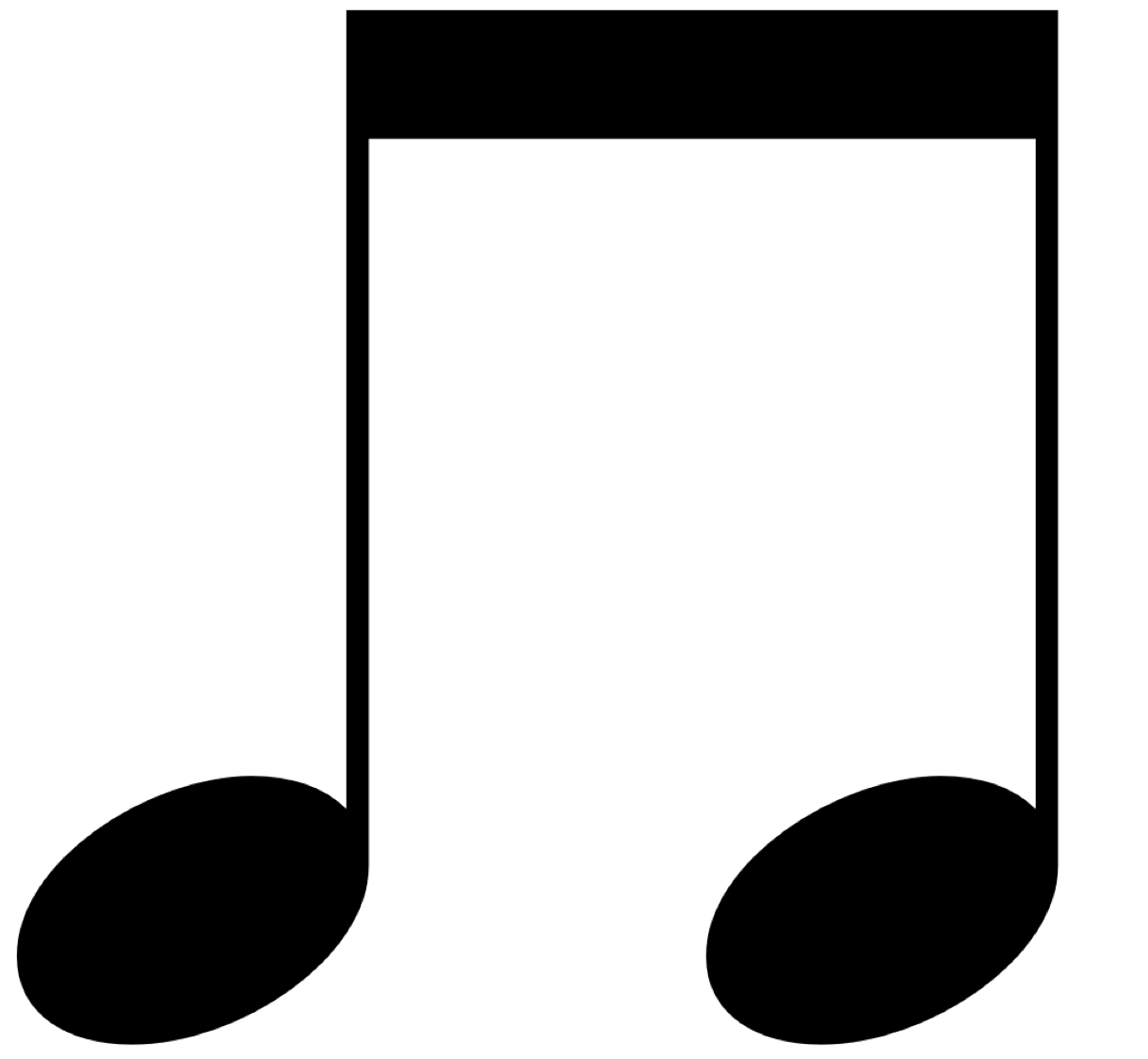 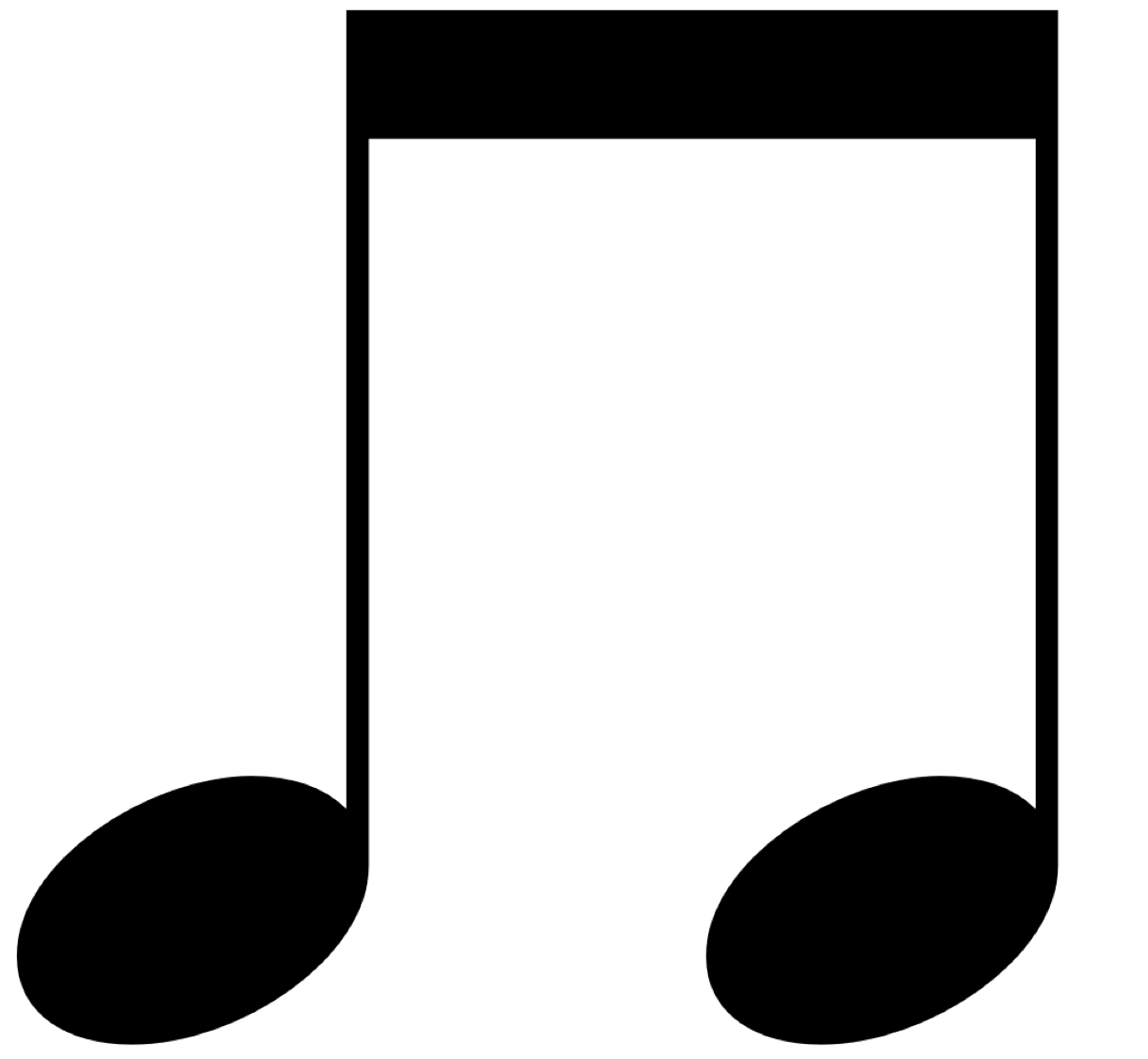 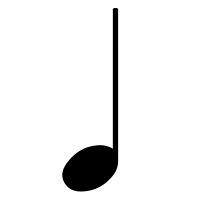 1
2
3
4
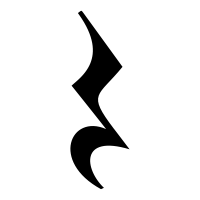 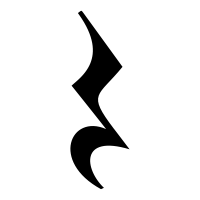 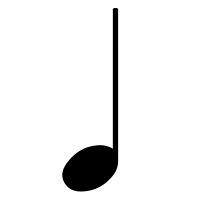 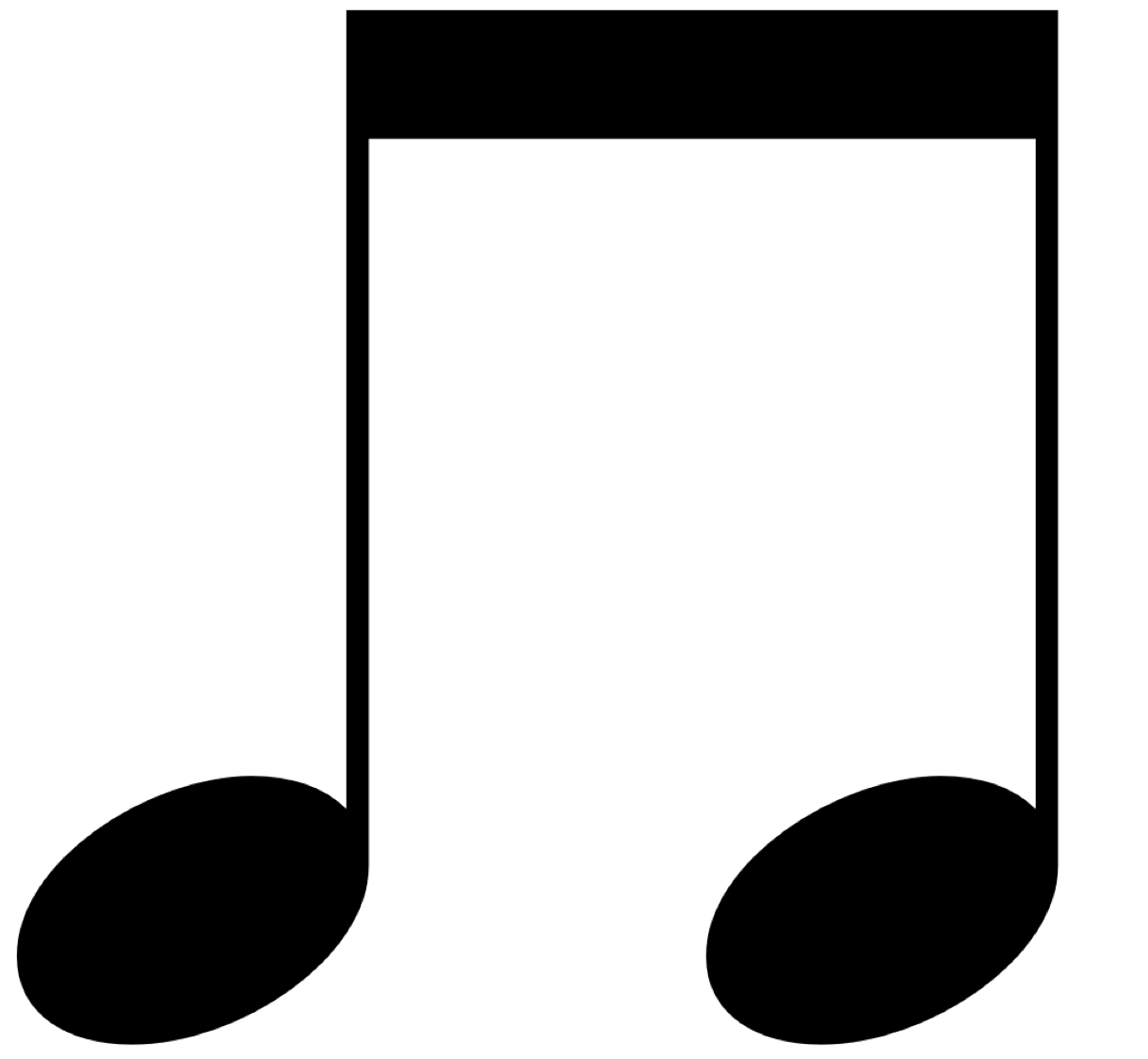 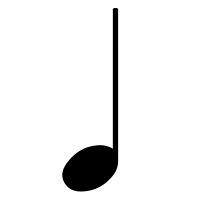 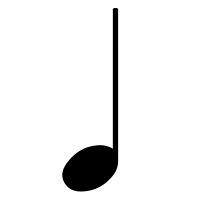 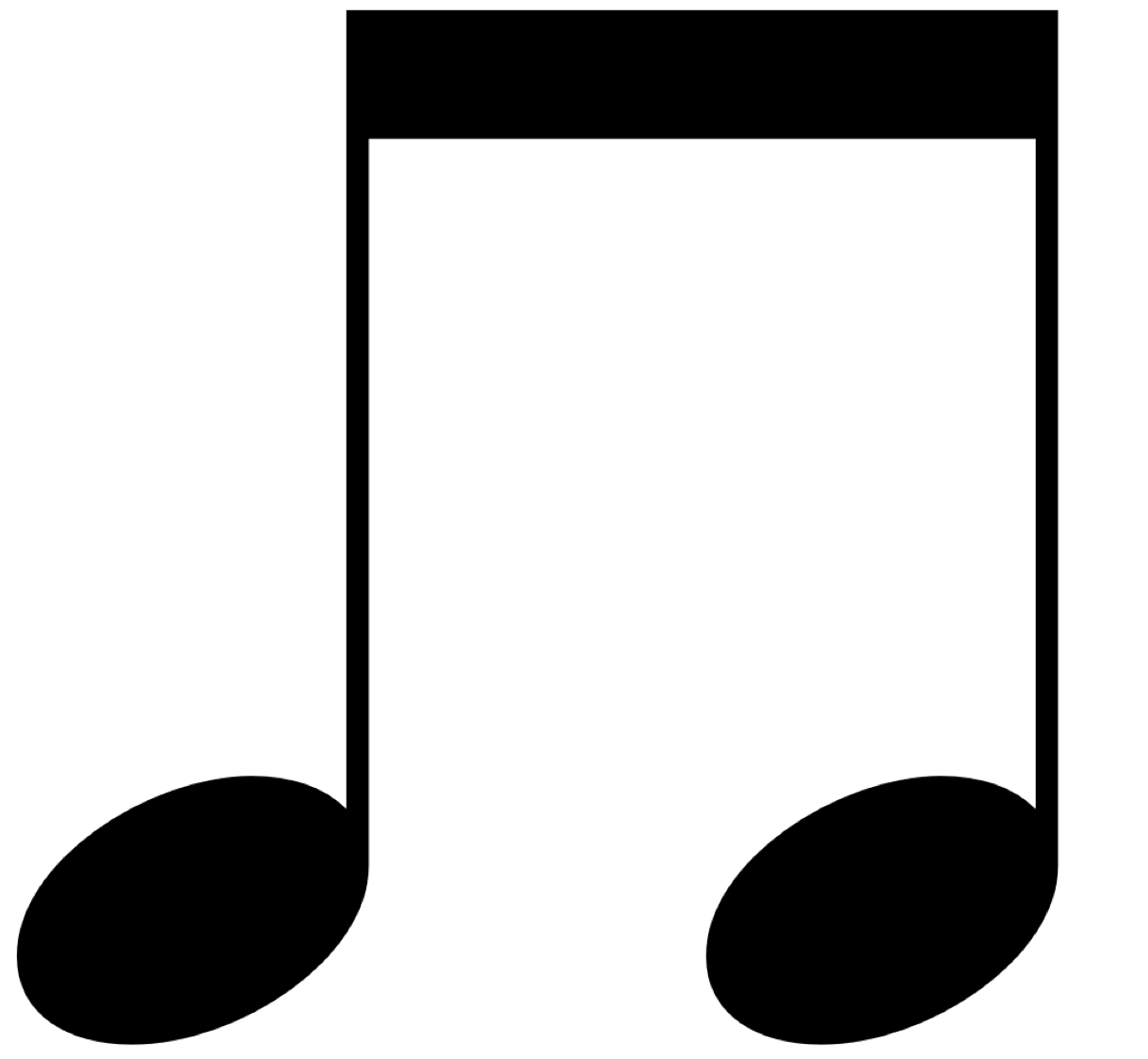 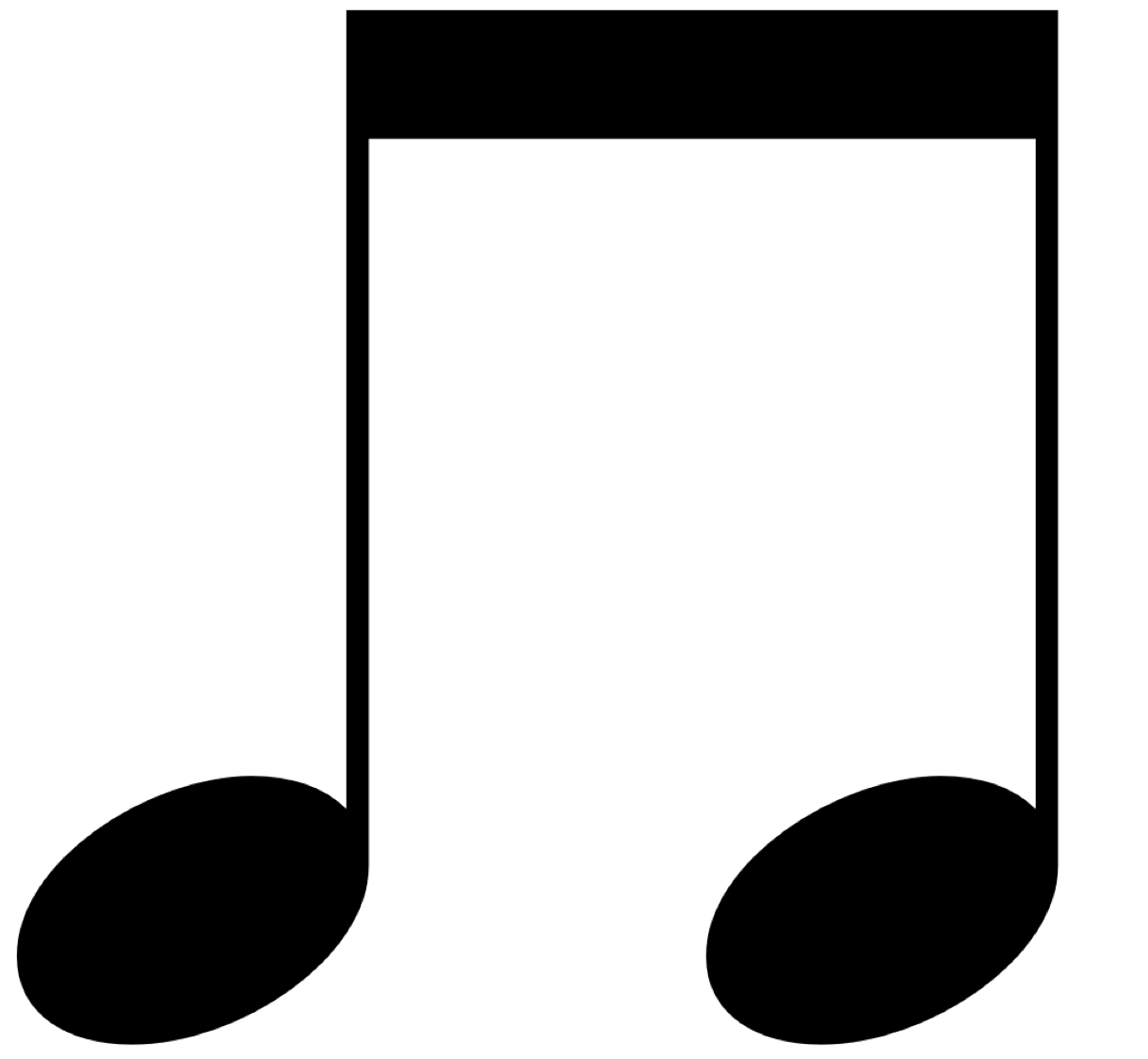 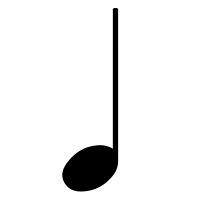 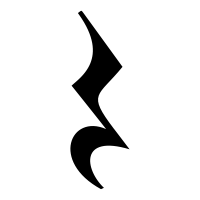 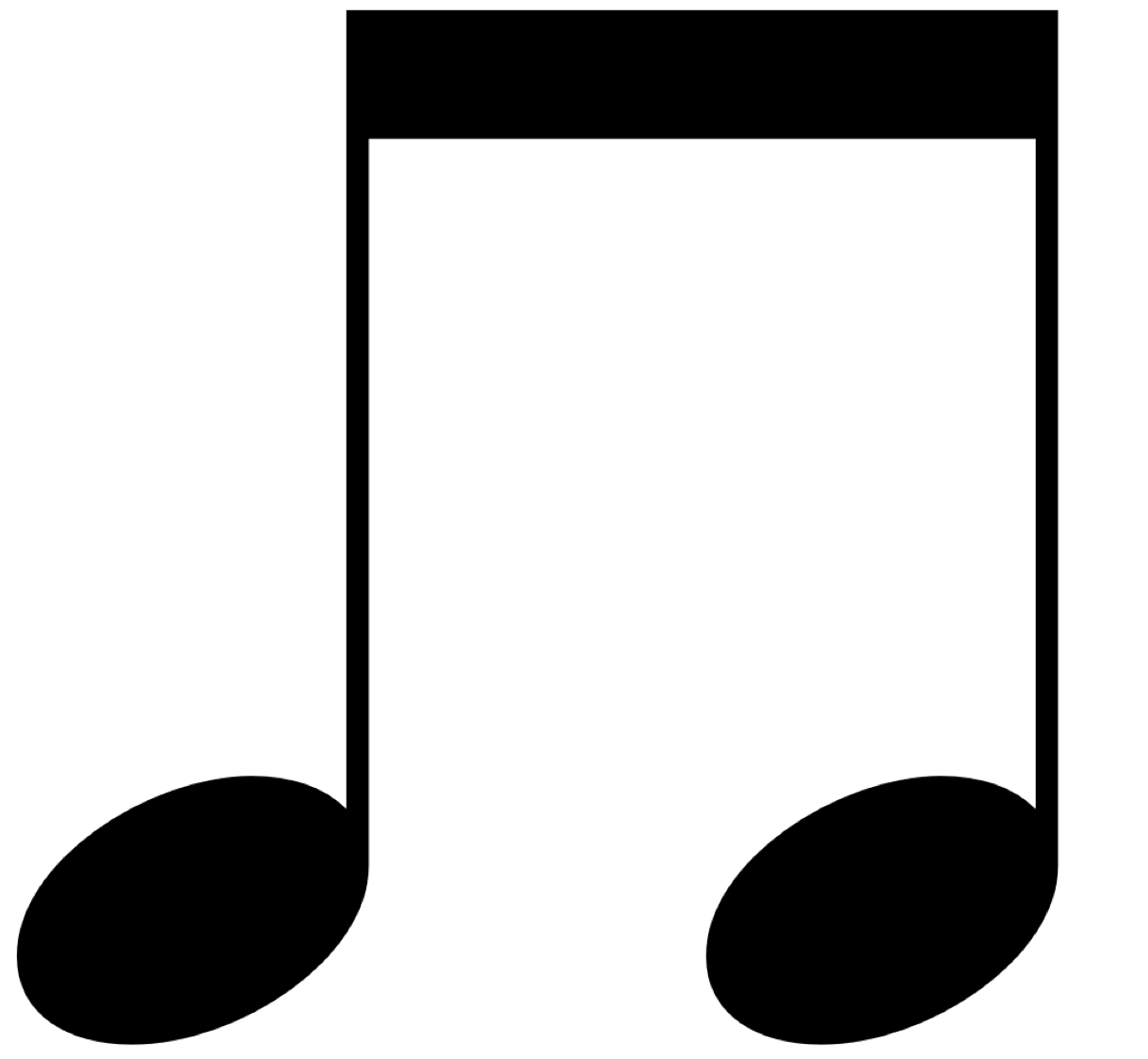 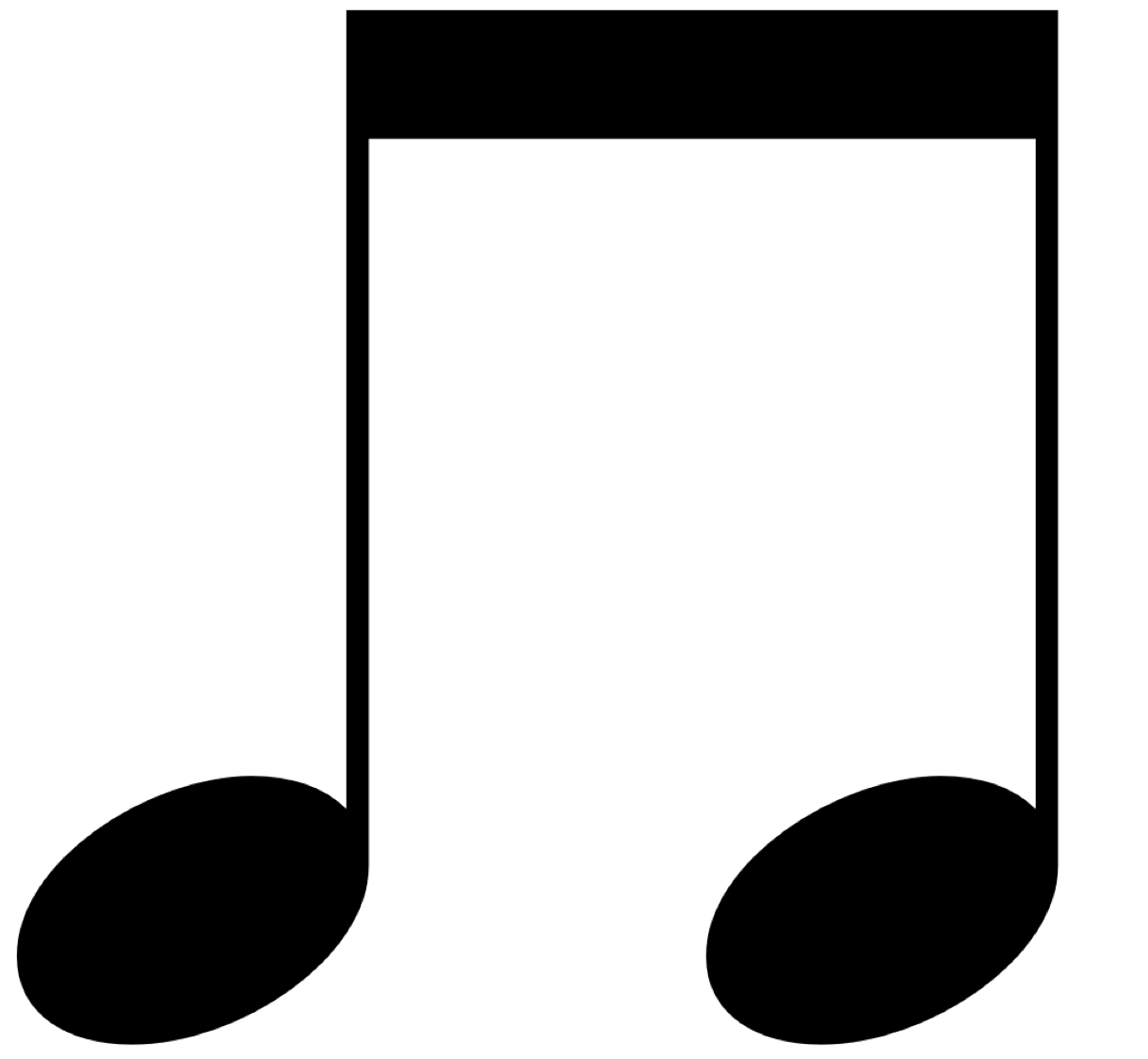 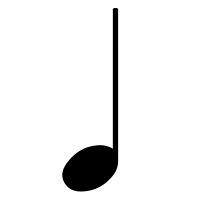 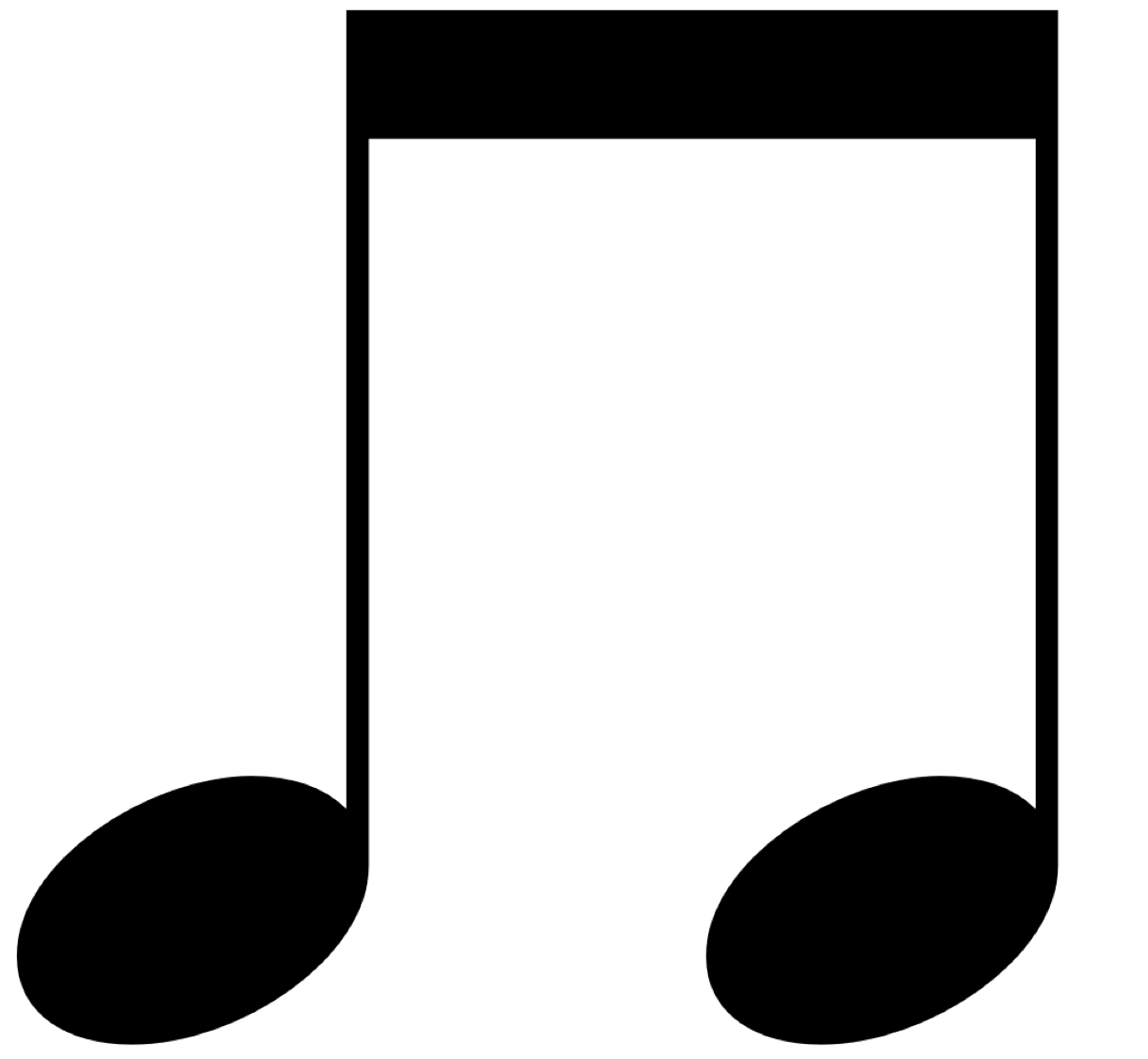 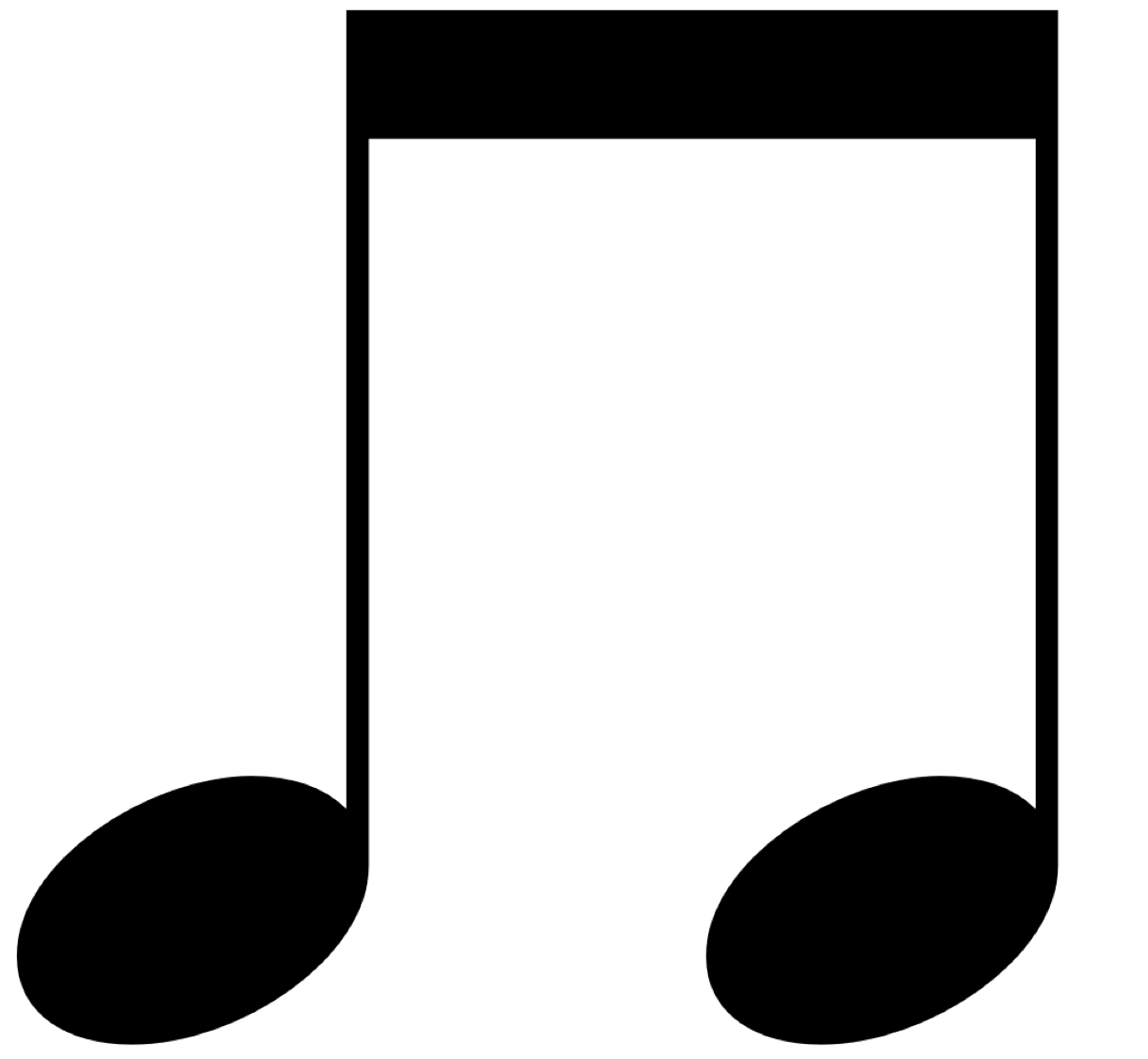 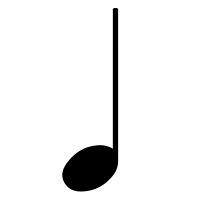 1
2
3
4
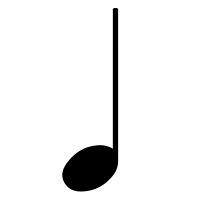 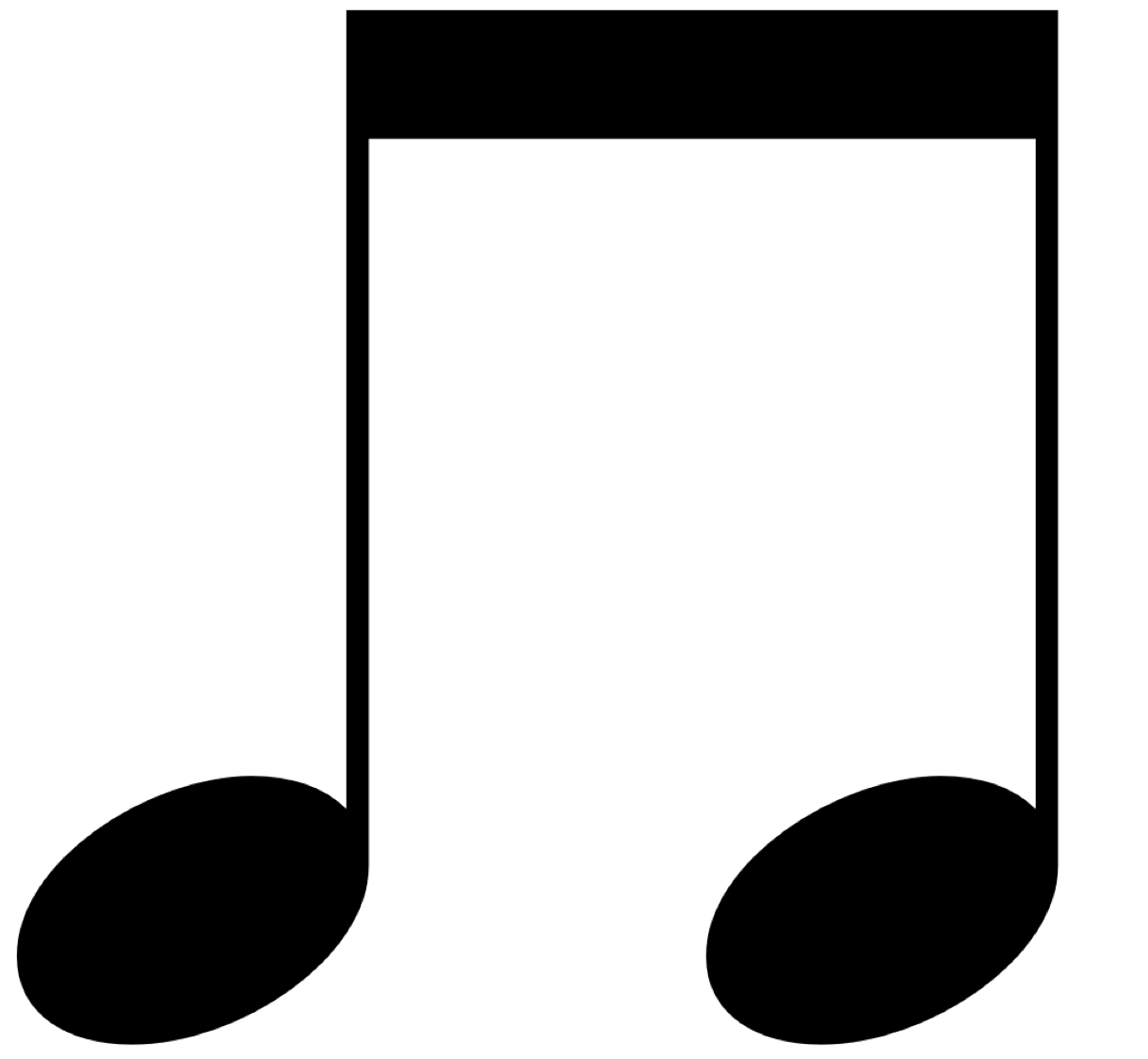 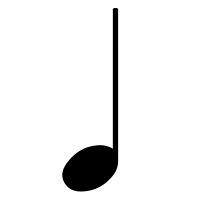 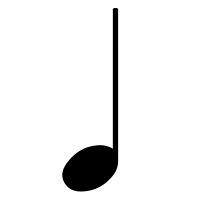 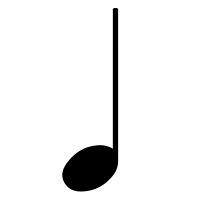 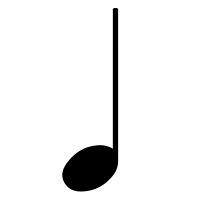 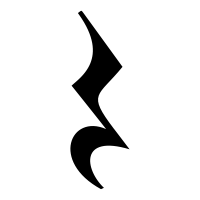 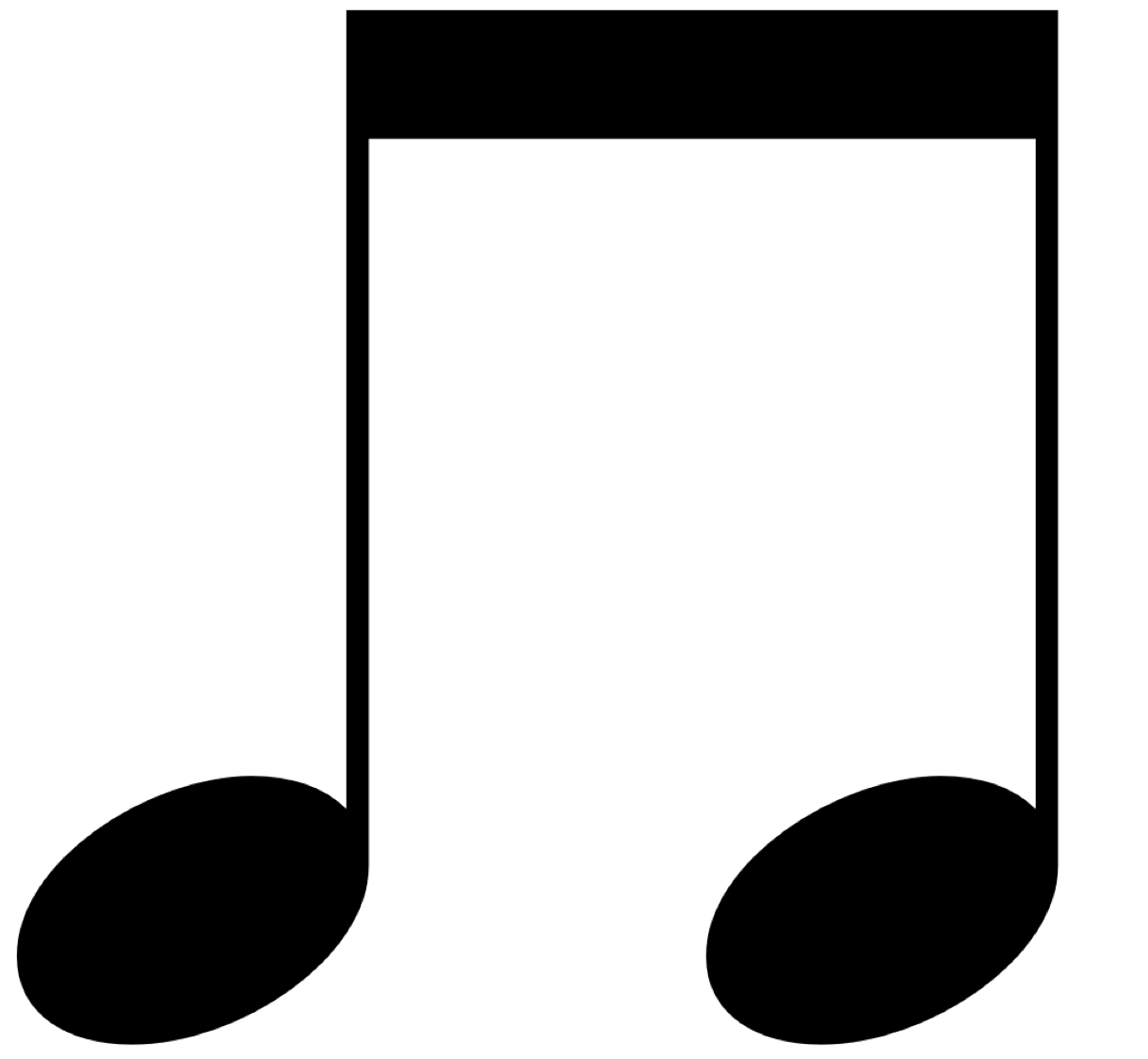